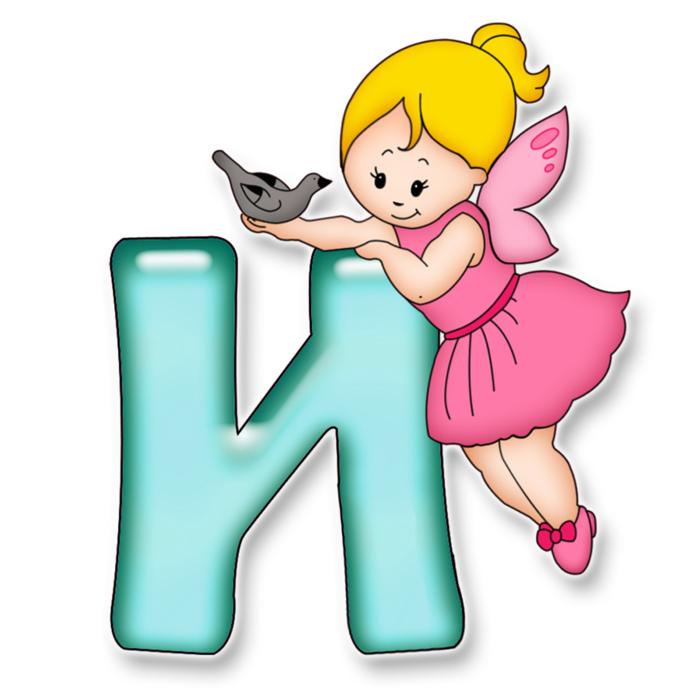 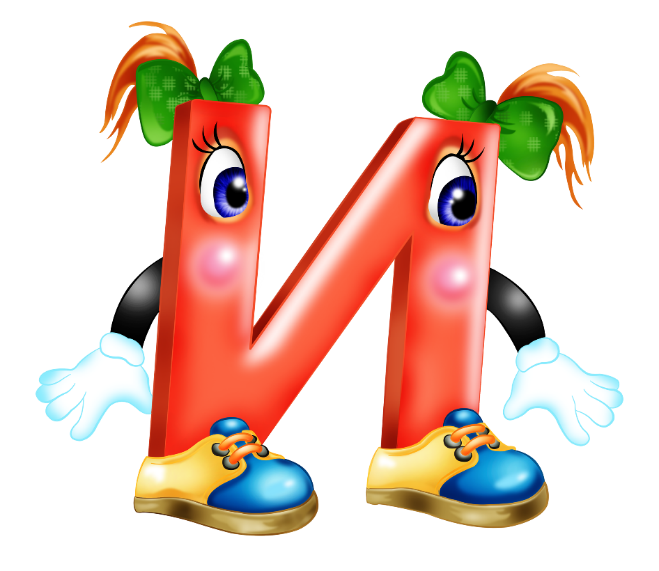 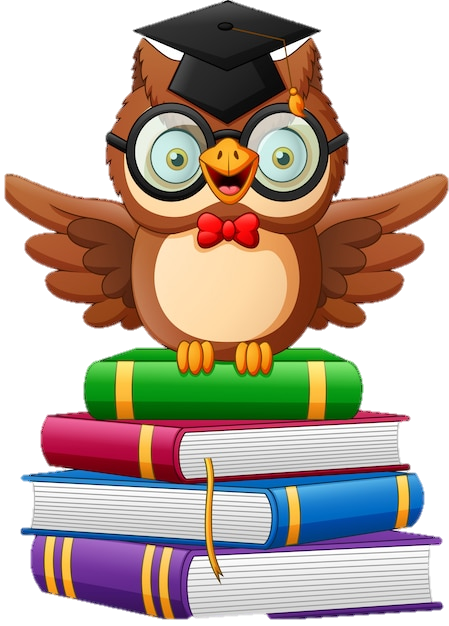 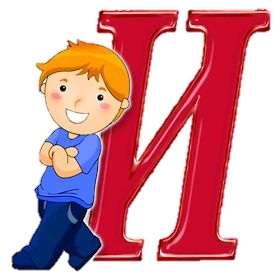 Звук [и]. Букви и, И
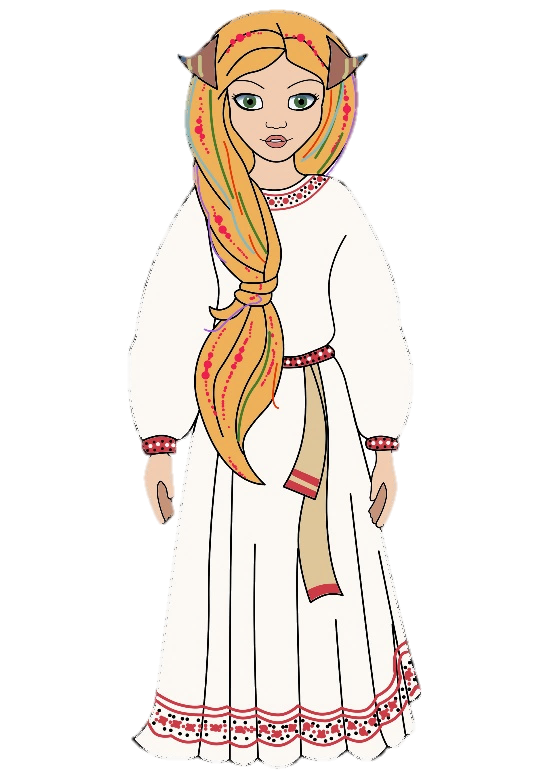 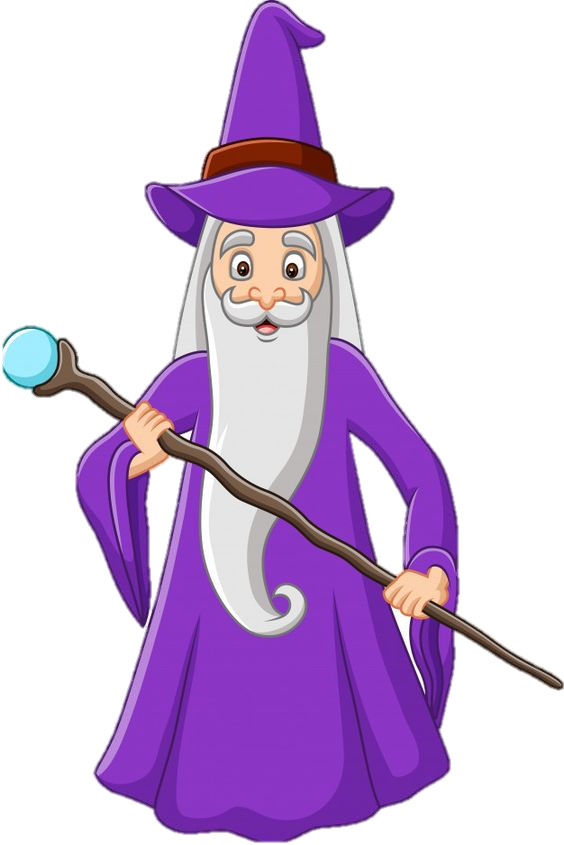 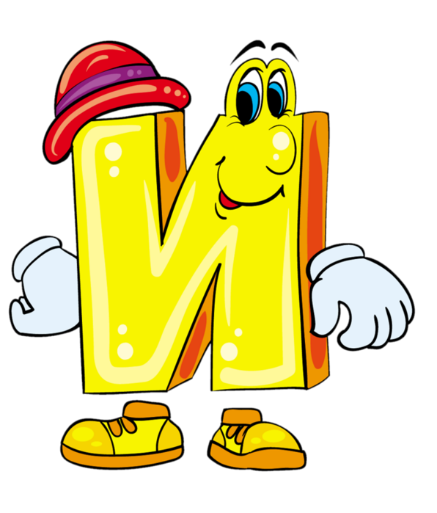 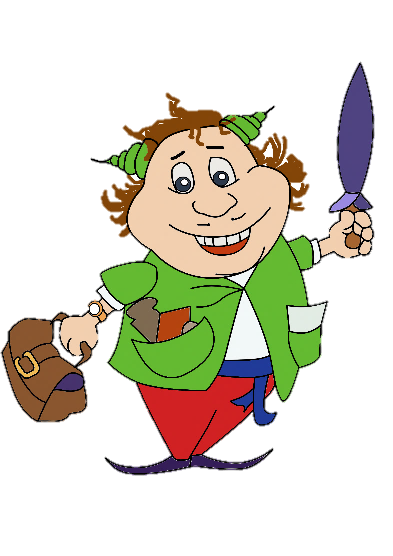 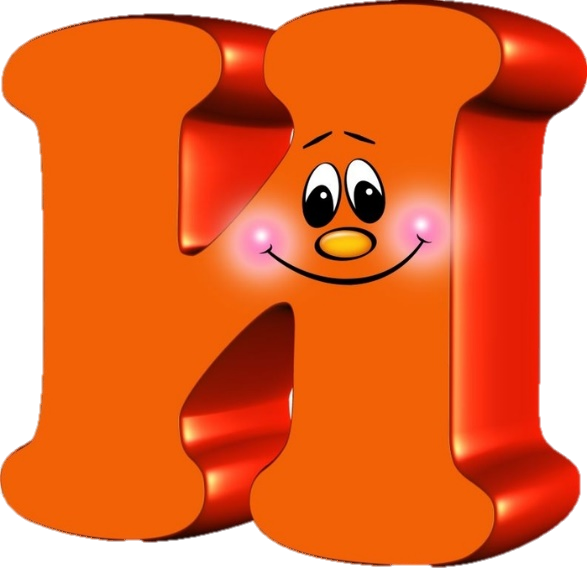 Інструктаж для діток і їхніх помічників – батьків.
Мовка – хазяйка країни Мовознавії. Відкриє вам секрети нашої рідної мови. Щоб дізнатися, що вона говорить, тисніть на її зображення.
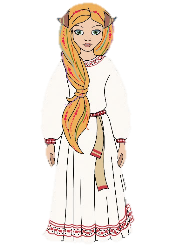 Любі діти, на вас чекає захоплююча подорож до дивовижної Країни Звуків і Букв, під час якої ви познайомитесь із голосними звуками і буквами, які їх позначають. Навчитеся їх читати і писати, будете досліджувати мовні явища і знаходити відповіді на непрості питання. Попереду багато цікавих ігор і загадок.
Вас будуть супроводжувати наші герої. Познайомтеся з ними.
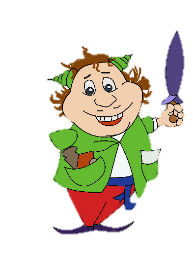 Суржик – помічник Мовки. Запропонує вам багато цікавих ігор і загадок. Тисніть на нього, щоб дізнатися, що він говорить.
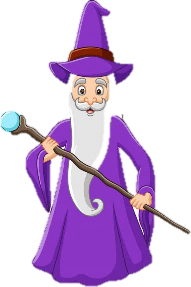 Чарівник Алфавіт – познайовить вас їз буквами, навчить читати і писати їх. Щоб дізнатися, що він говорить, тисніть на його зображення.
Мудра Сова – допоможе вам перевірити ваші відповіді на загадки і запитання. Щоб дізнатися, відповідь, тисніть на її зображення.
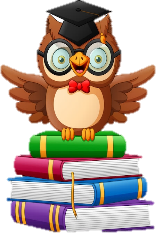 Компік – щоб перейти до гри, яку пропонує Суржик, клацайте на його зображення.
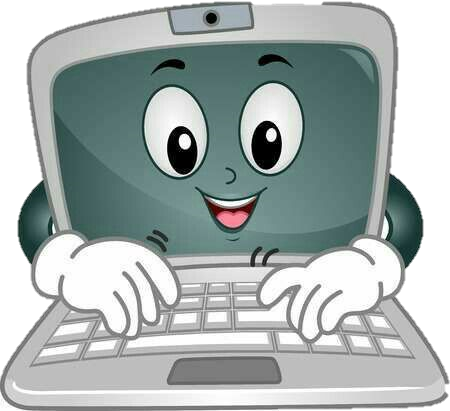 Щоб перейти на наступний слайд, клацайте на екран, але уникайте наших героїв.
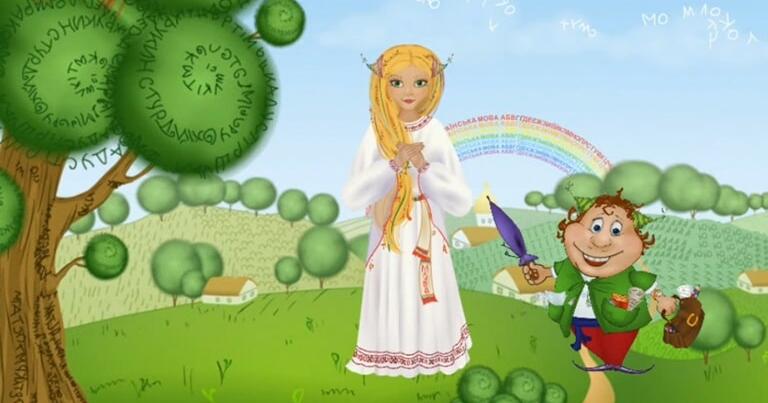 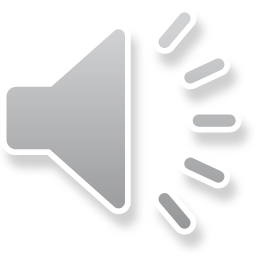 Добрий день, мої любі першокласнички!
Сьогодні ми з вами продовжуємо  подорож у чарівну Країну Звуків і Букв !
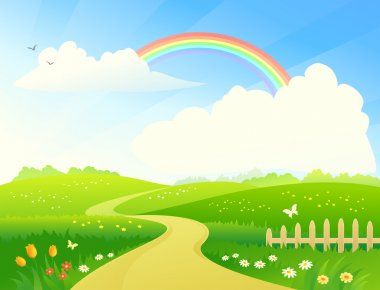 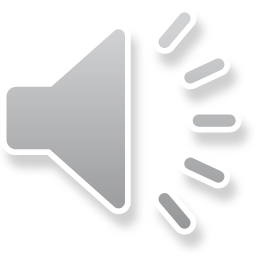 Країна звуків і букв
З якими буквами ми вже  познайомилися з вами?
Місто АЛФАВІТ
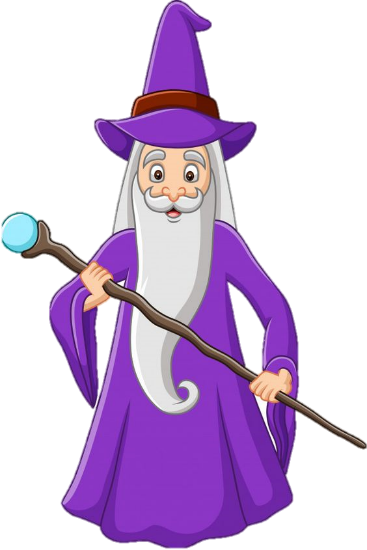 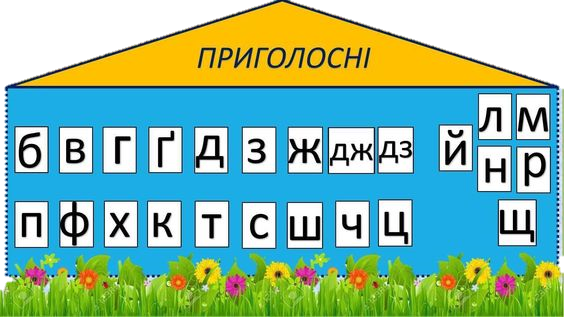 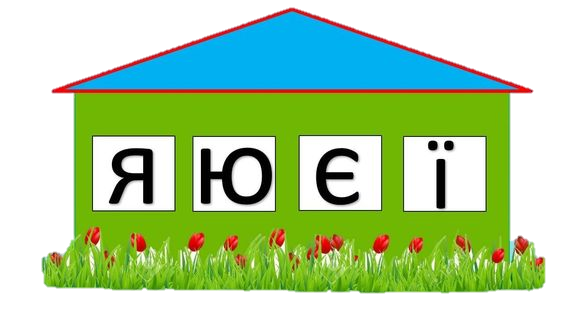 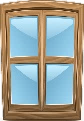 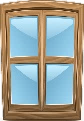 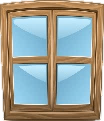 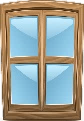 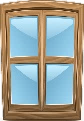 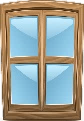 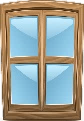 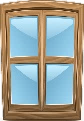 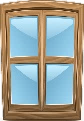 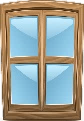 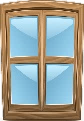 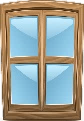 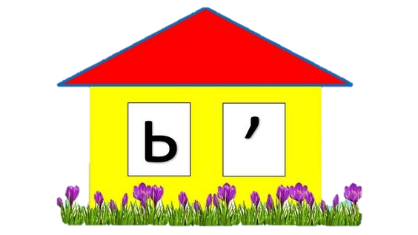 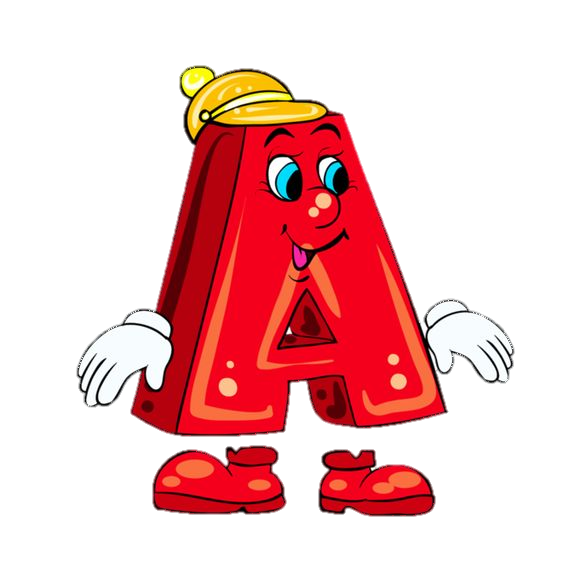 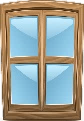 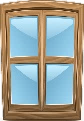 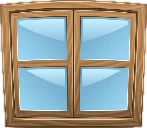 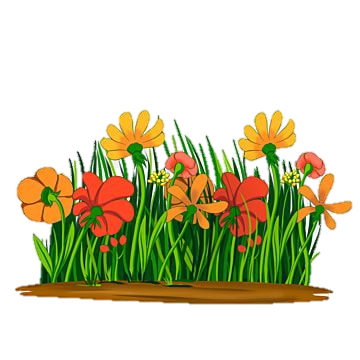 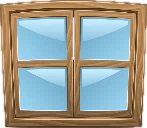 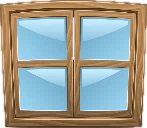 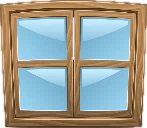 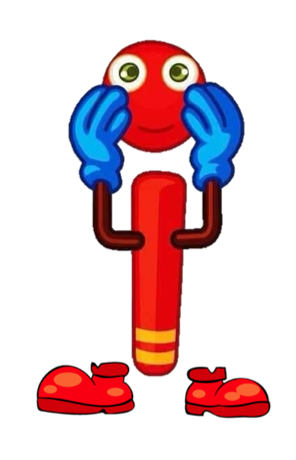 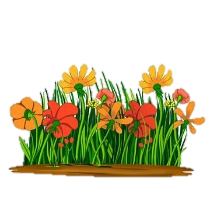 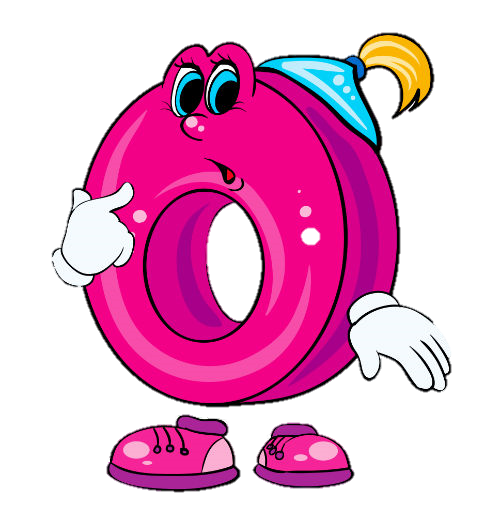 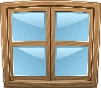 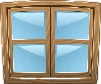 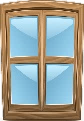 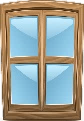 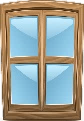 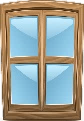 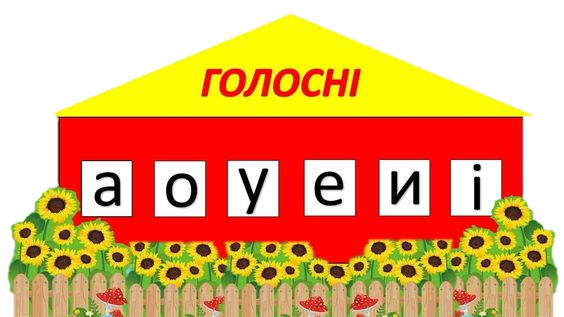 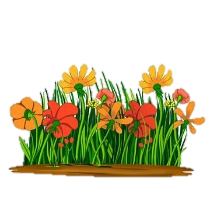 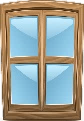 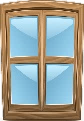 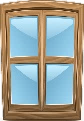 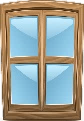 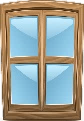 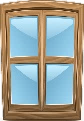 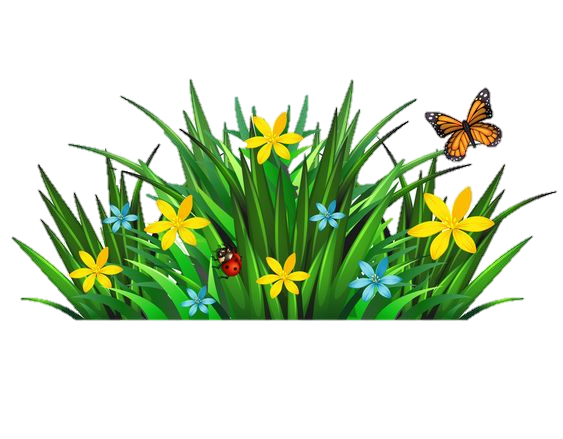 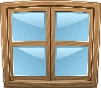 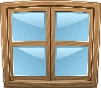 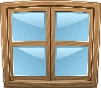 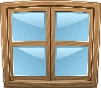 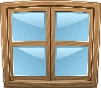 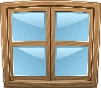 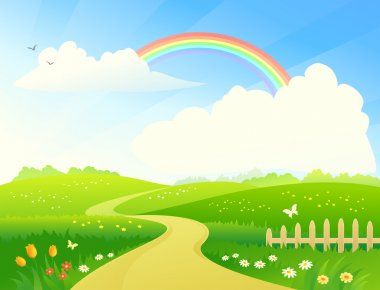 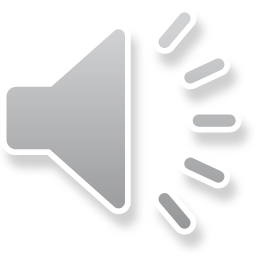 Країна звуків і букв
В якому будиночку вони мешкають?
Місто АЛФАВІТ
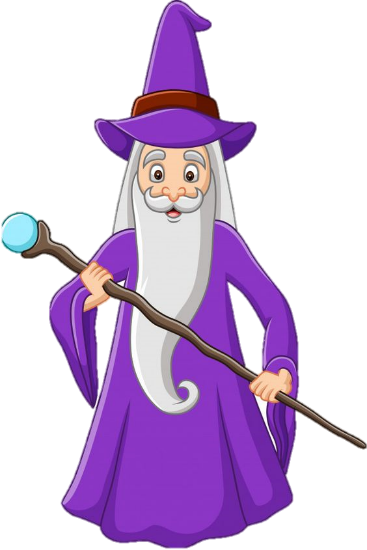 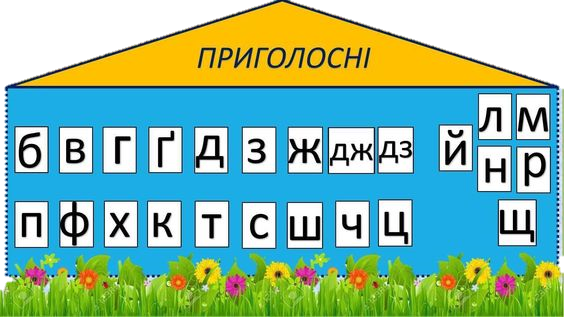 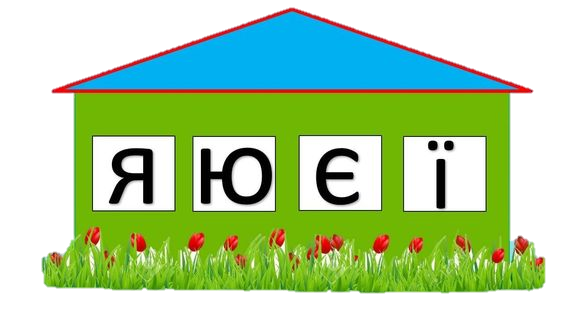 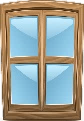 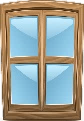 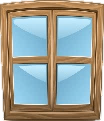 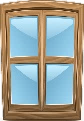 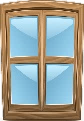 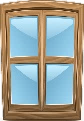 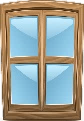 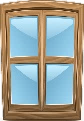 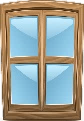 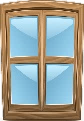 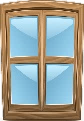 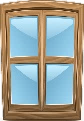 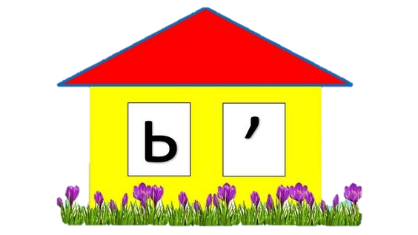 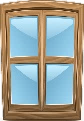 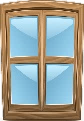 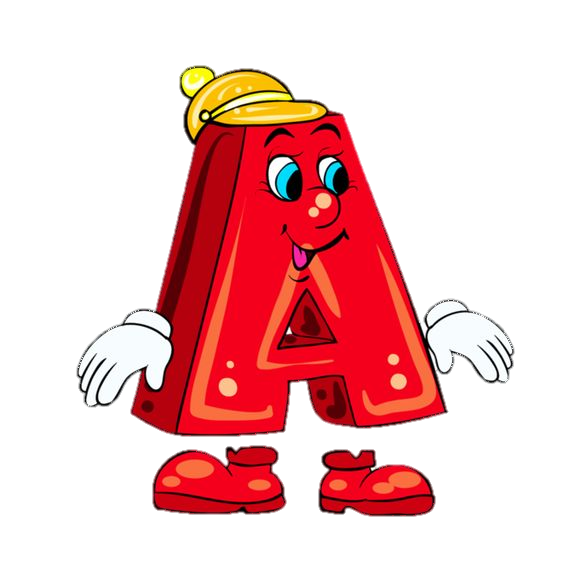 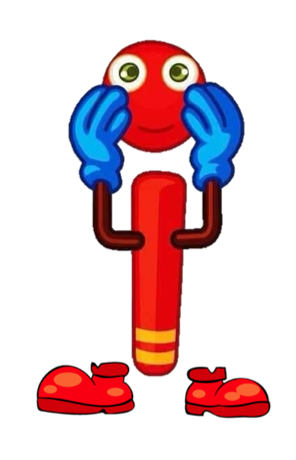 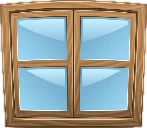 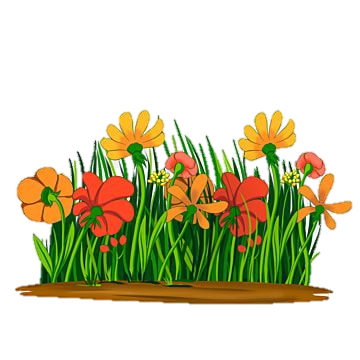 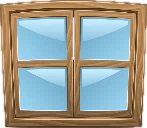 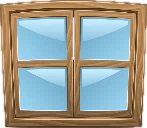 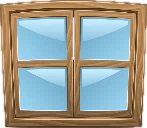 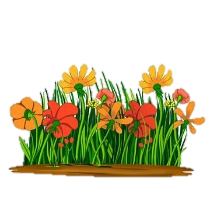 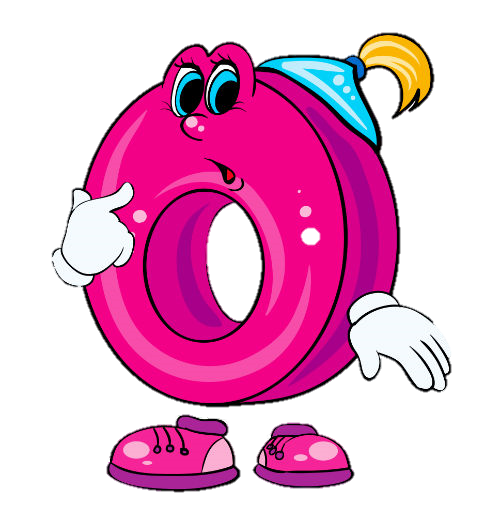 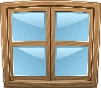 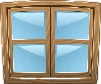 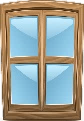 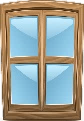 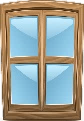 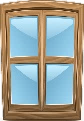 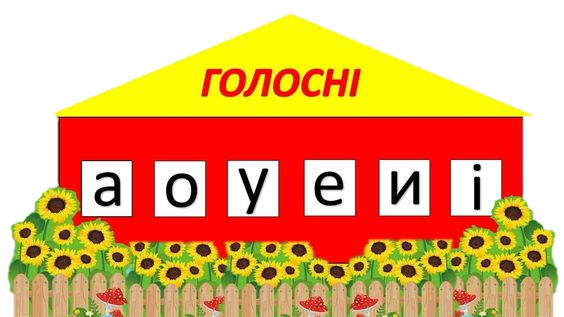 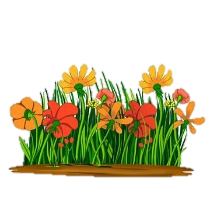 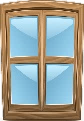 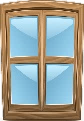 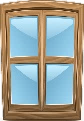 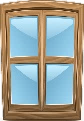 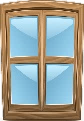 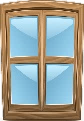 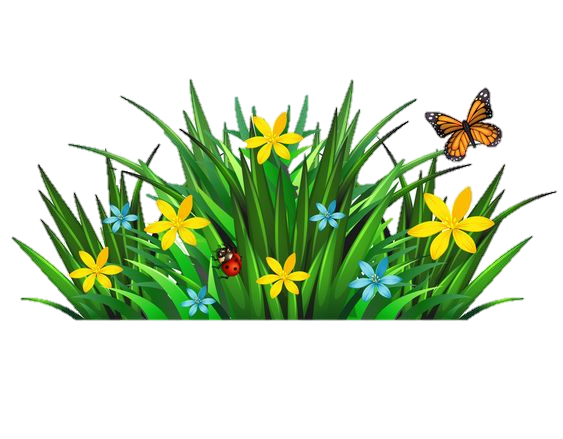 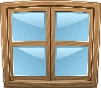 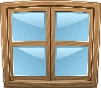 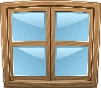 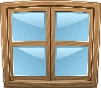 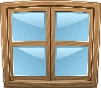 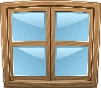 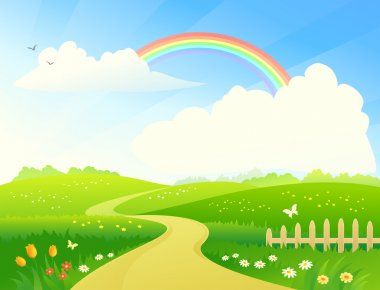 Жив – був дід-буквоїд,
Їв він букви на обід…
Дід-буквоїд з’їв частинки слів. По тих буквах, які залишилися, здогадайтеся, якими могли бути слова.
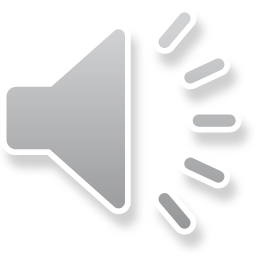 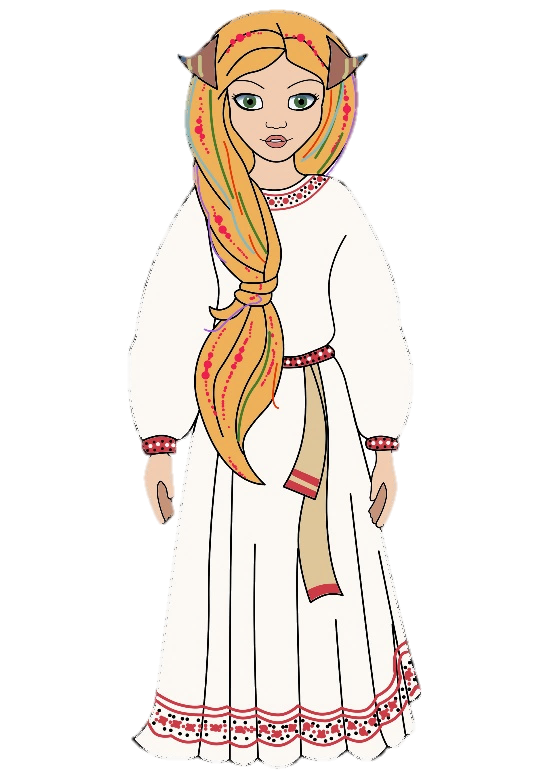 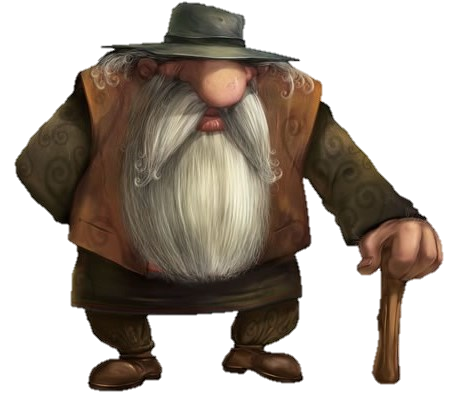 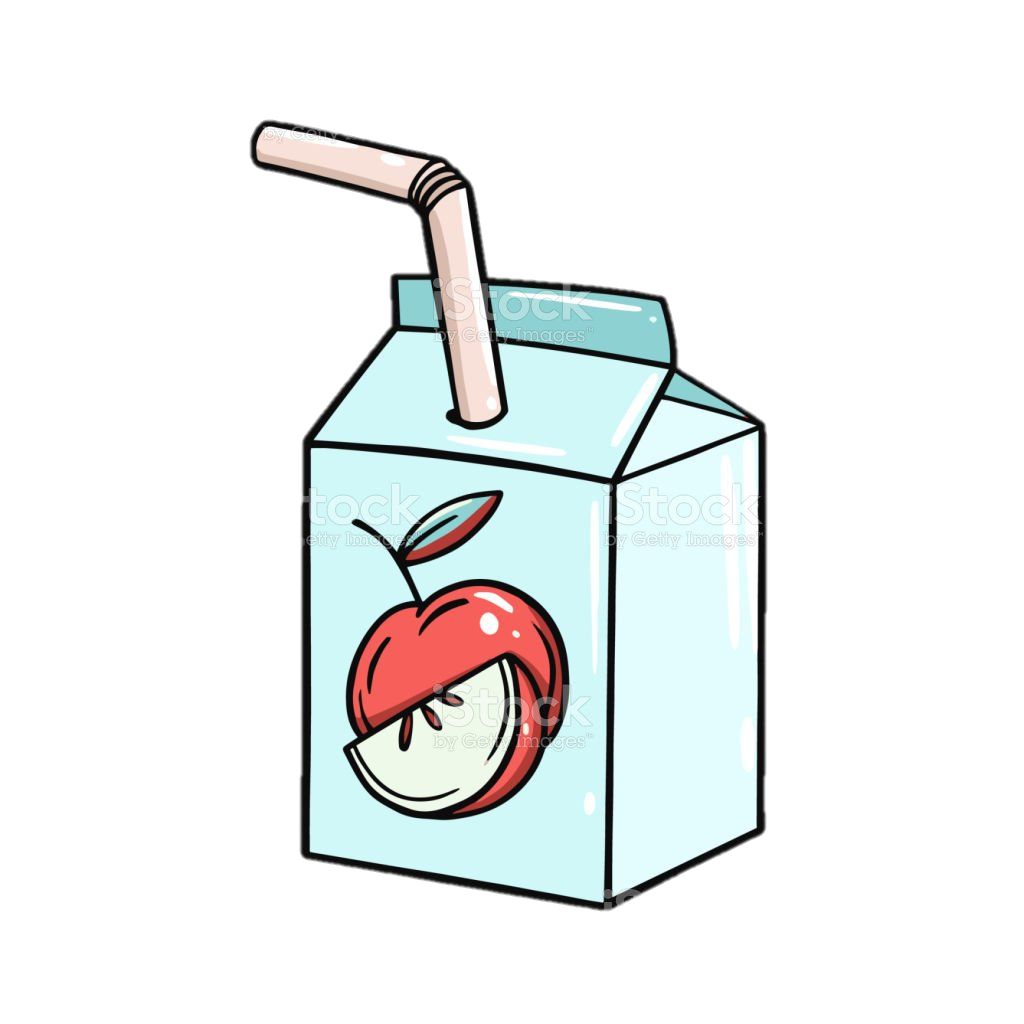 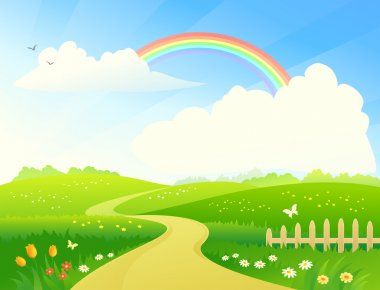 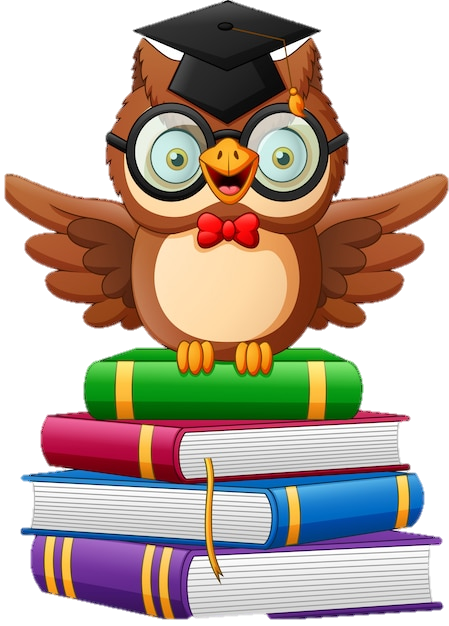 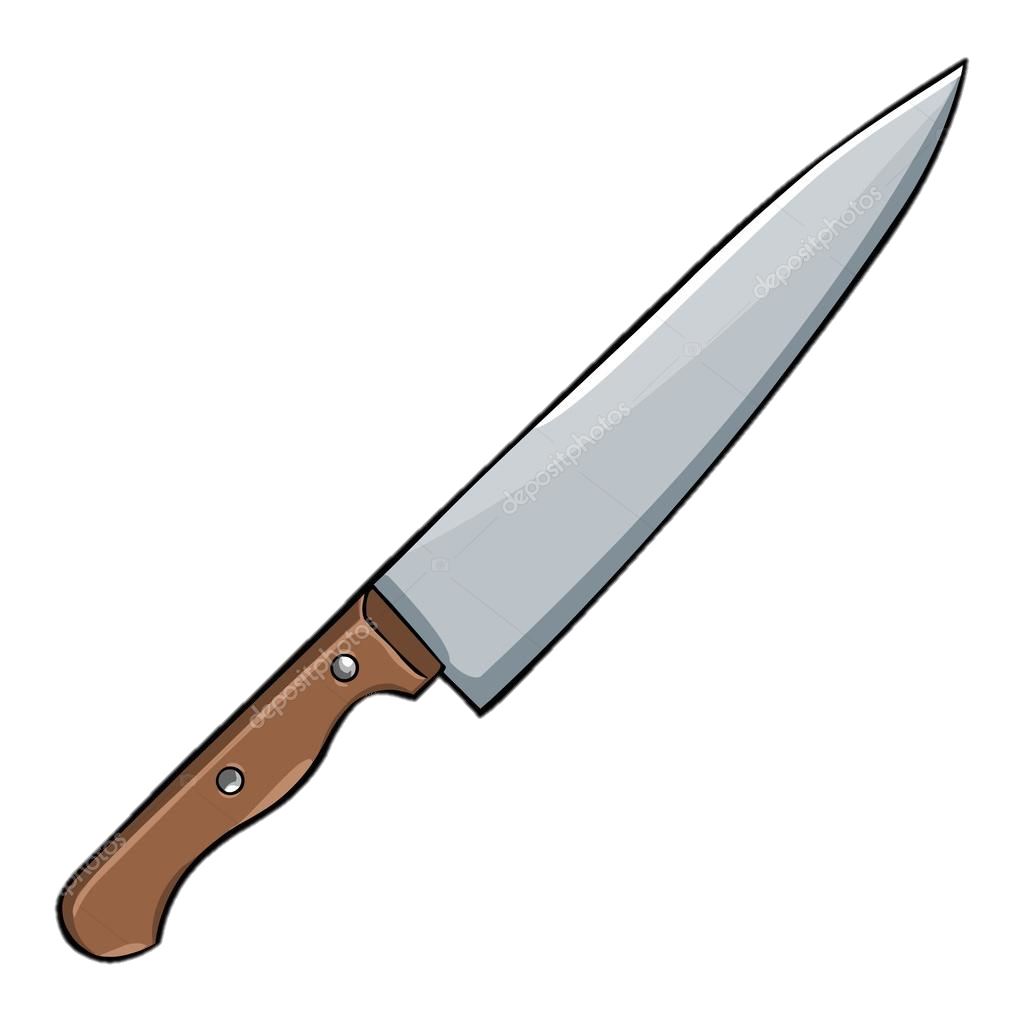 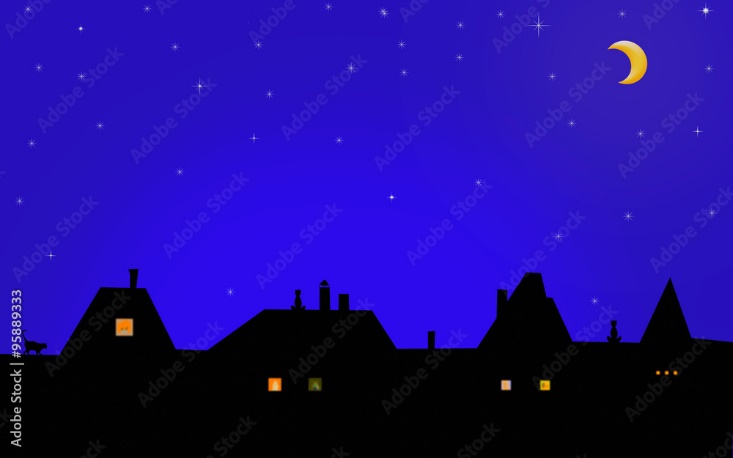 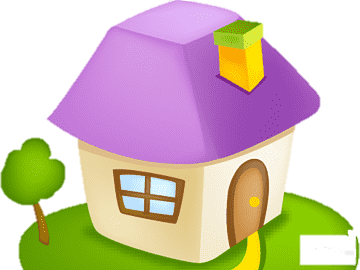 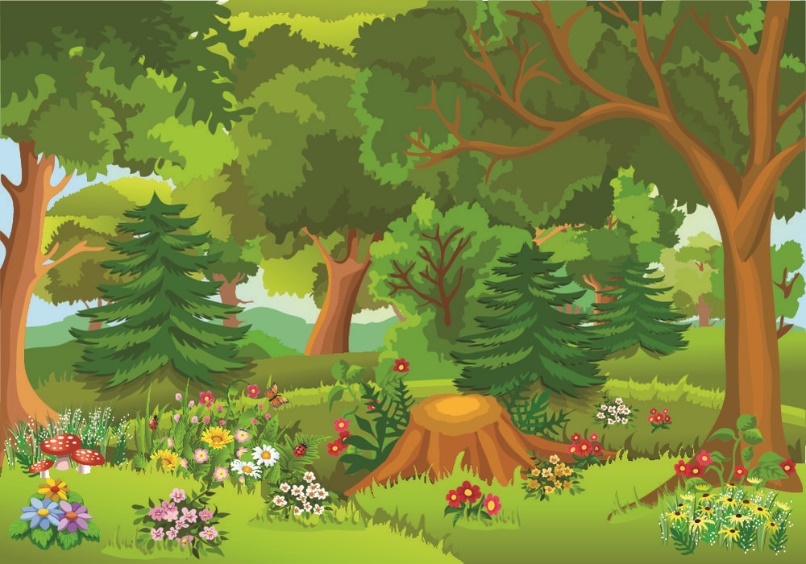 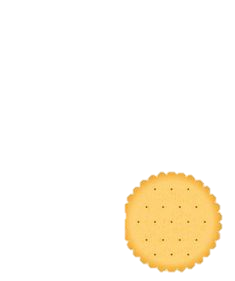 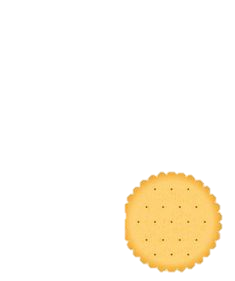 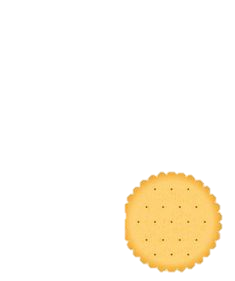 і
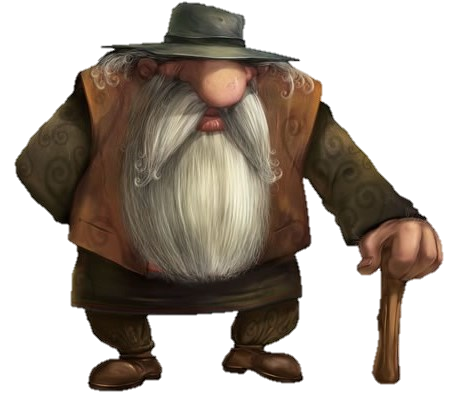 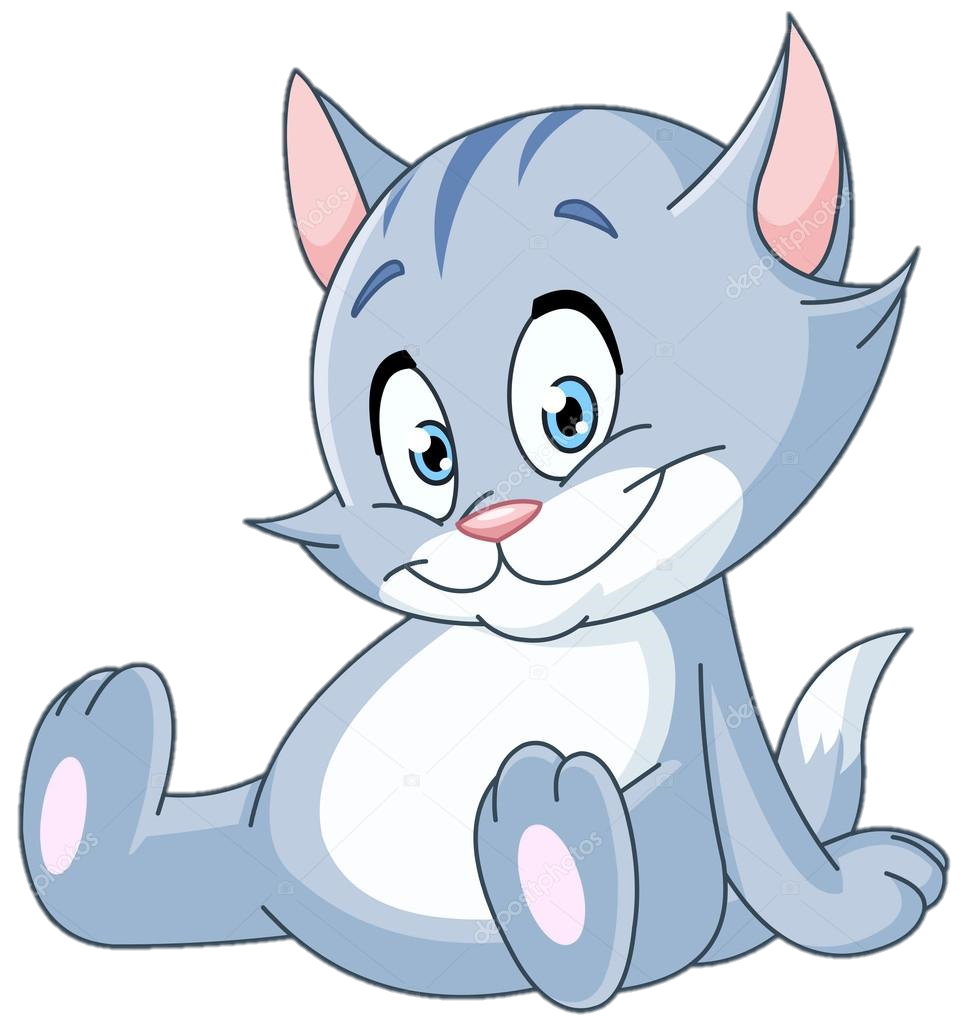 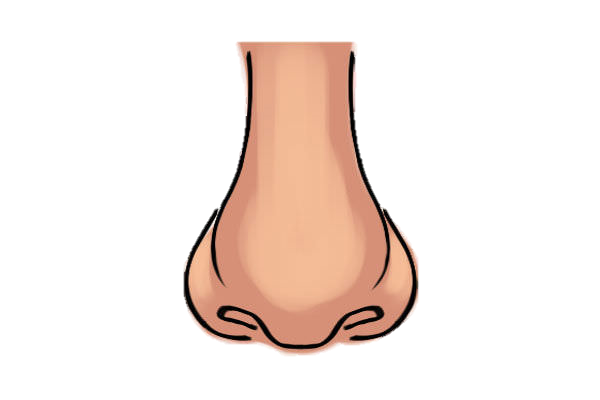 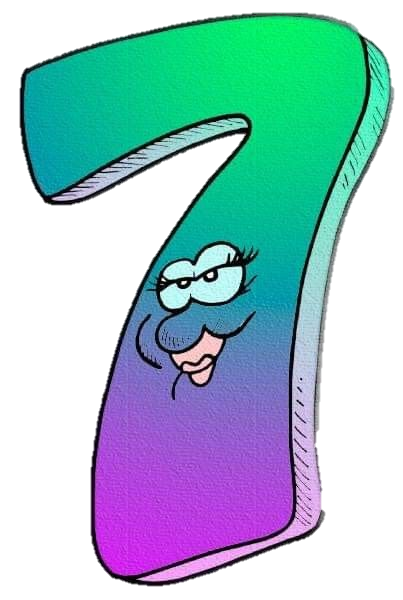 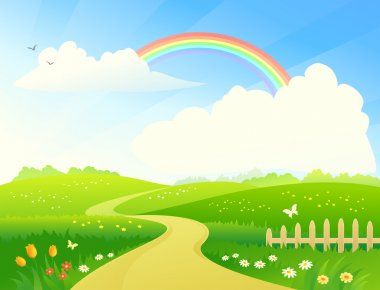 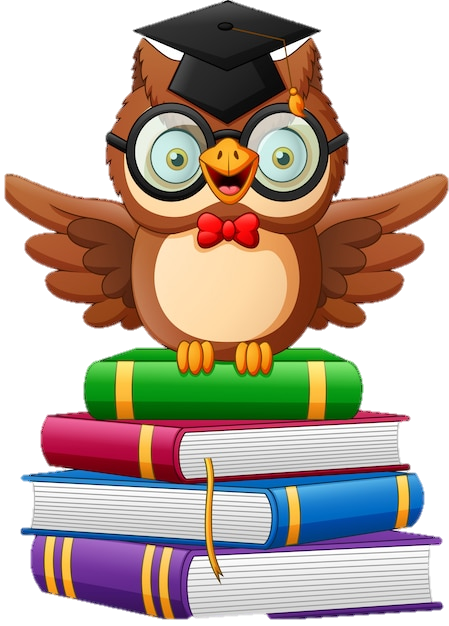 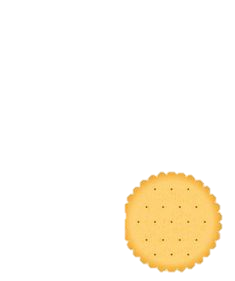 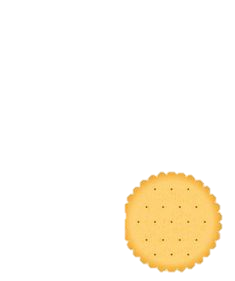 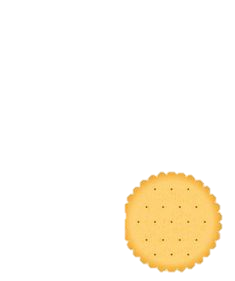 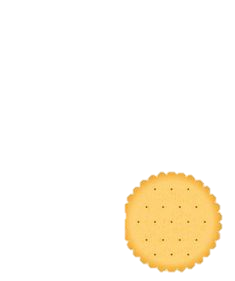 і
і
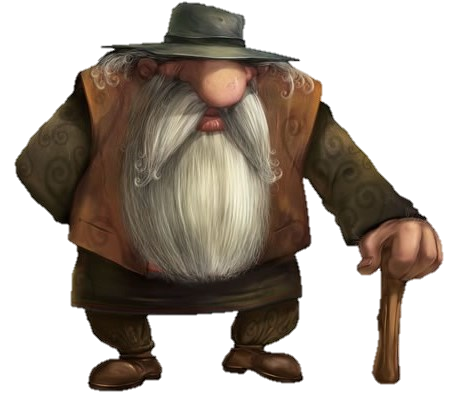 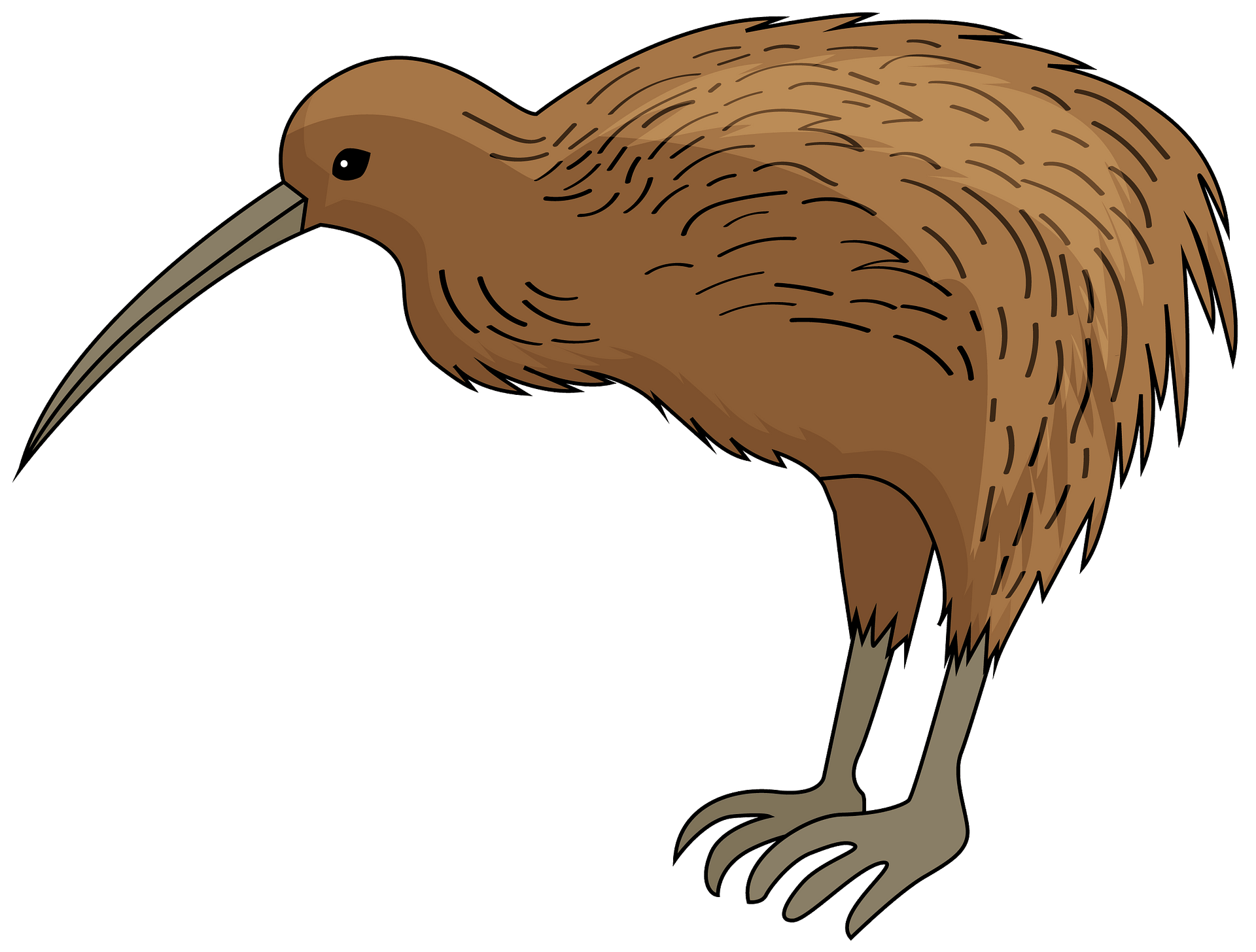 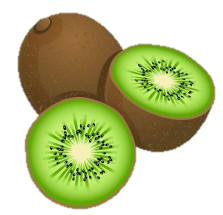 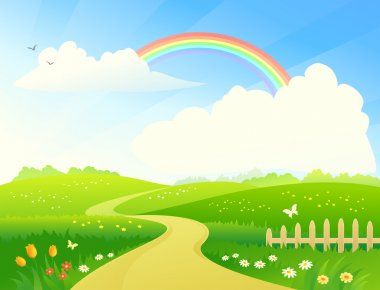 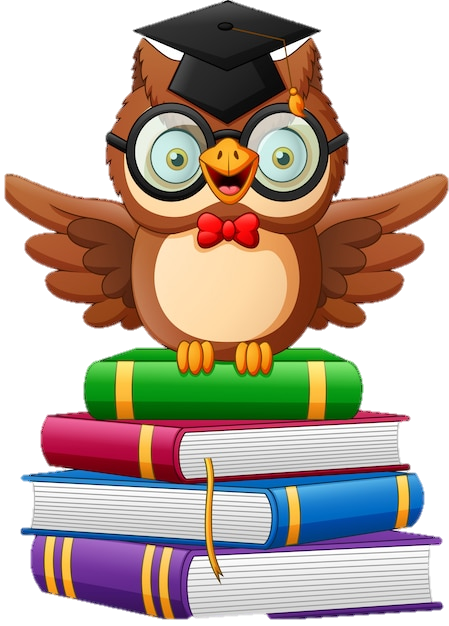 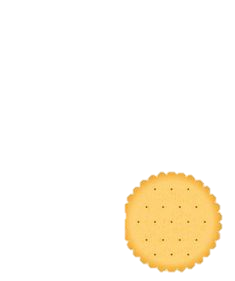 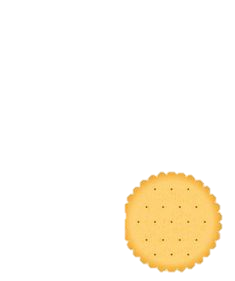 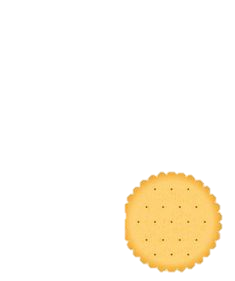 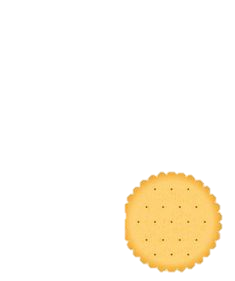 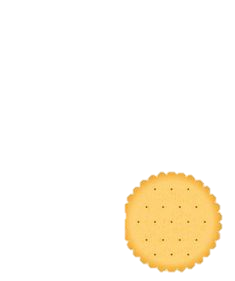 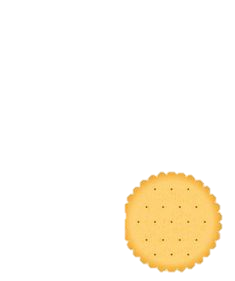 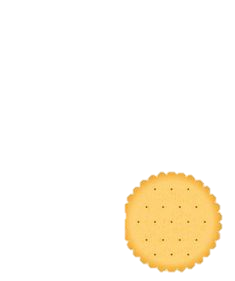 о
о
і
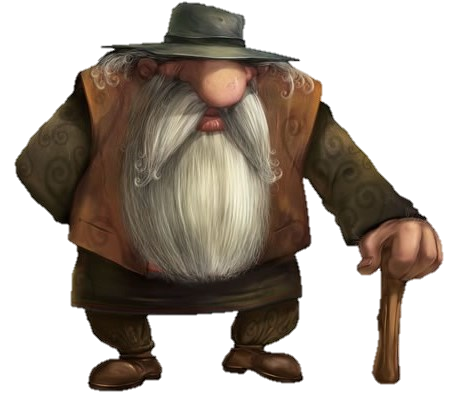 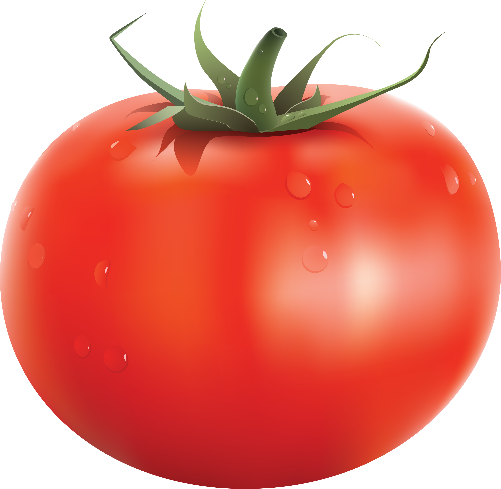 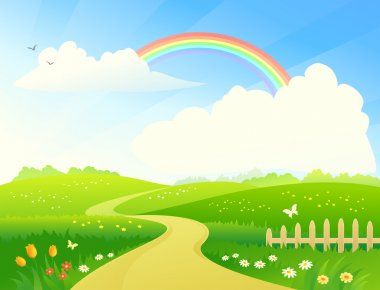 Друзі!
Пропоную цікаву гру!
Клацайте на Компік, щоб перейти за посиланням.
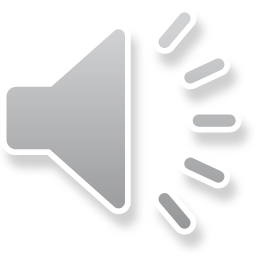 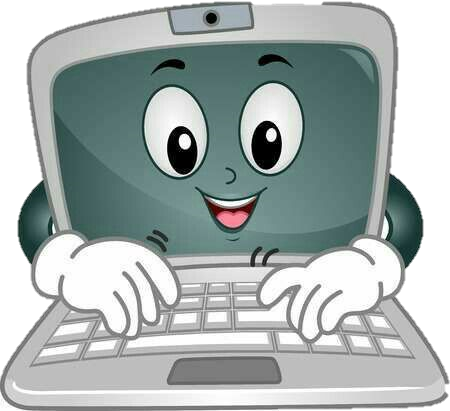 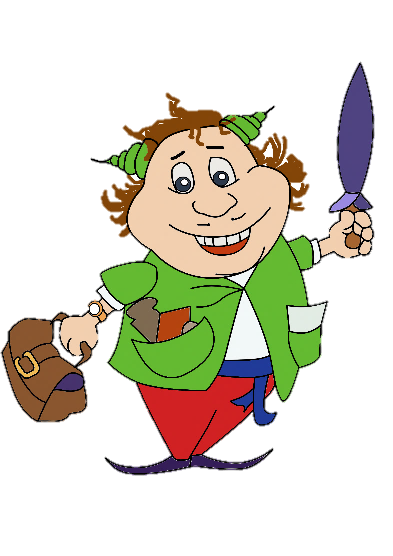 Сьогодні, дітки, ми познайомимся із звуком-чарівником. Він може перетворити один предмет на багато. Переконайтеся самі.
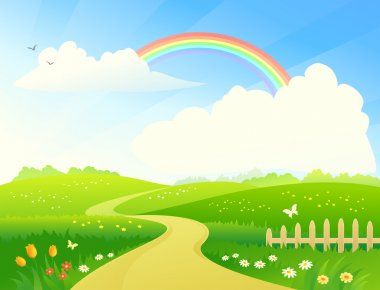 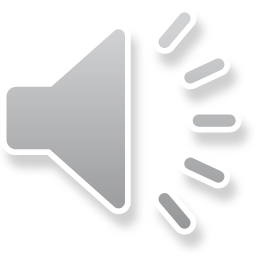 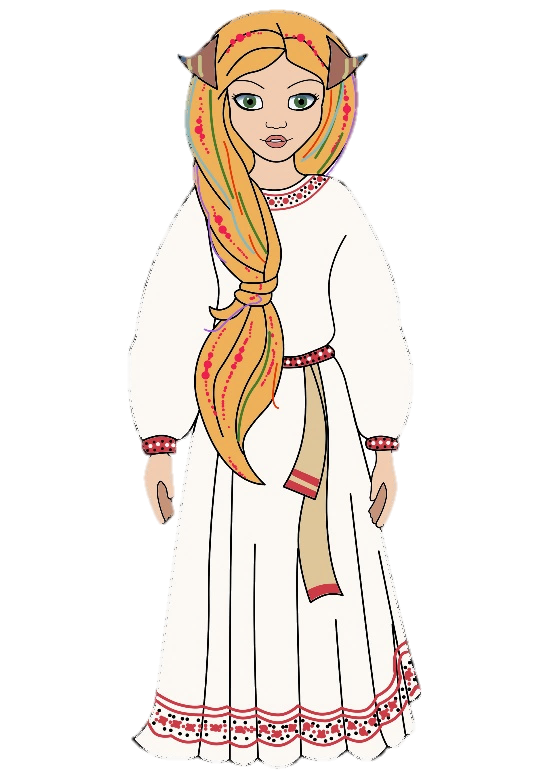 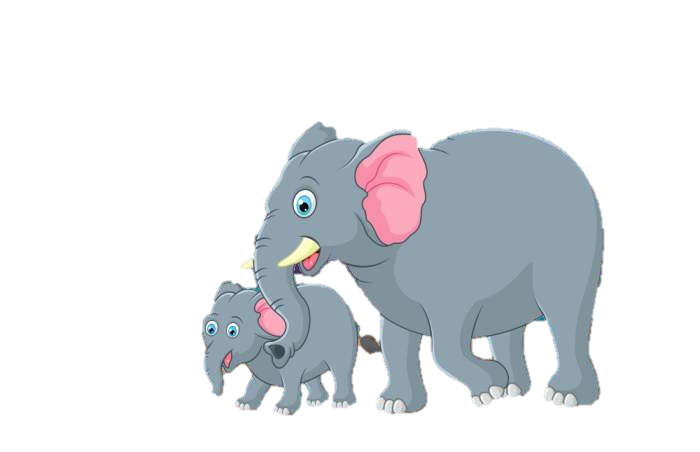 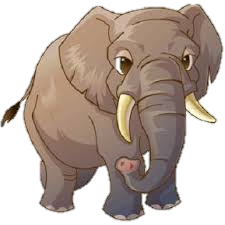 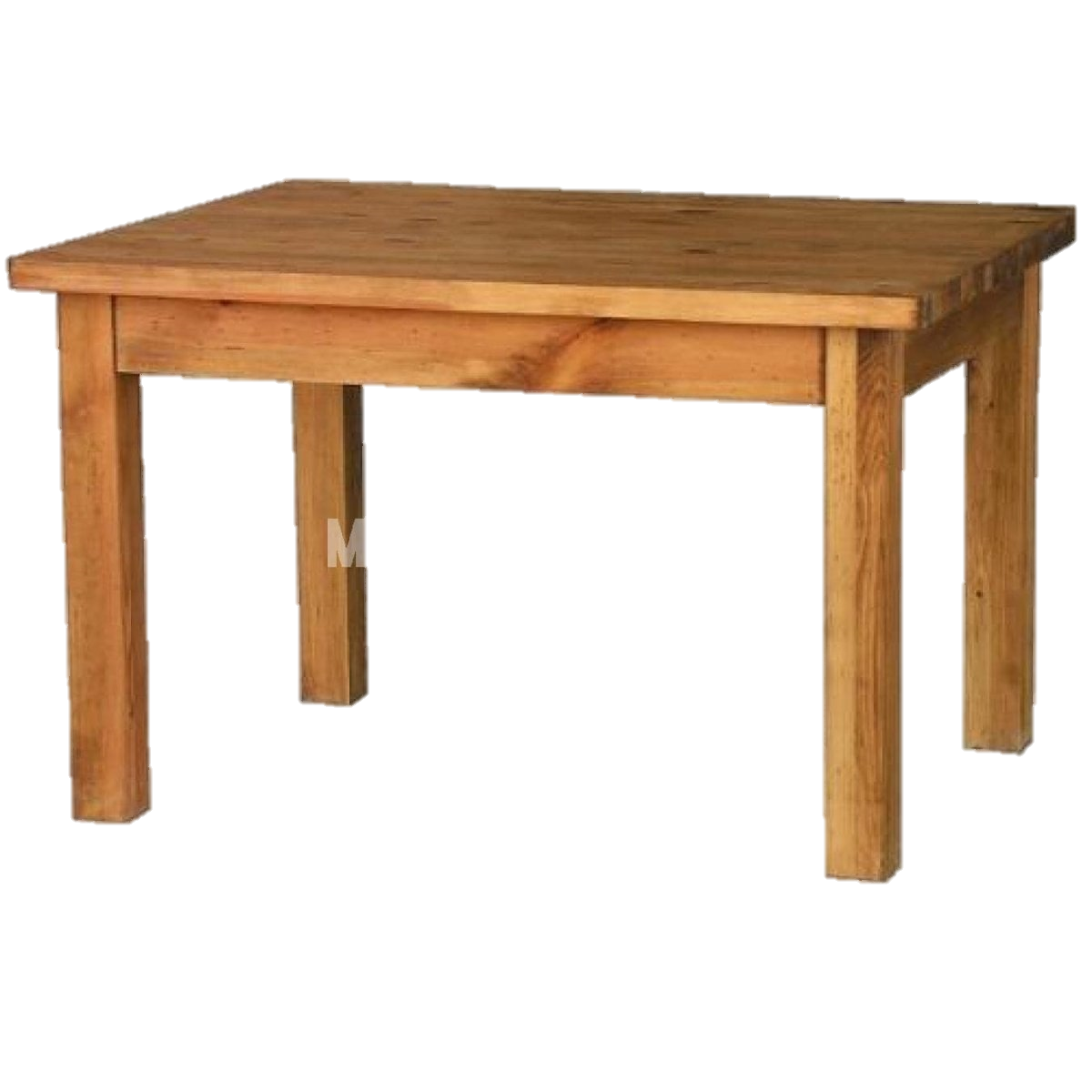 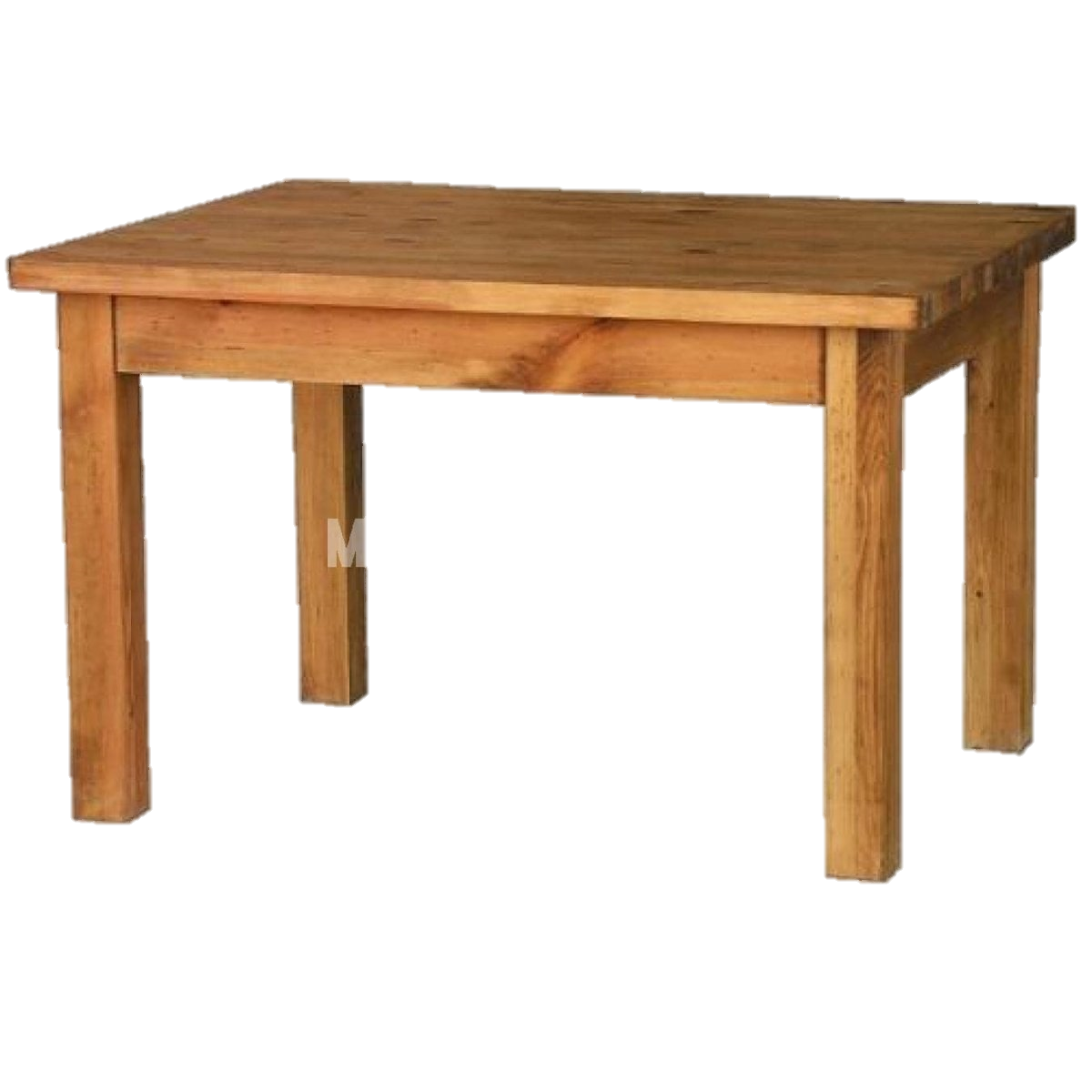 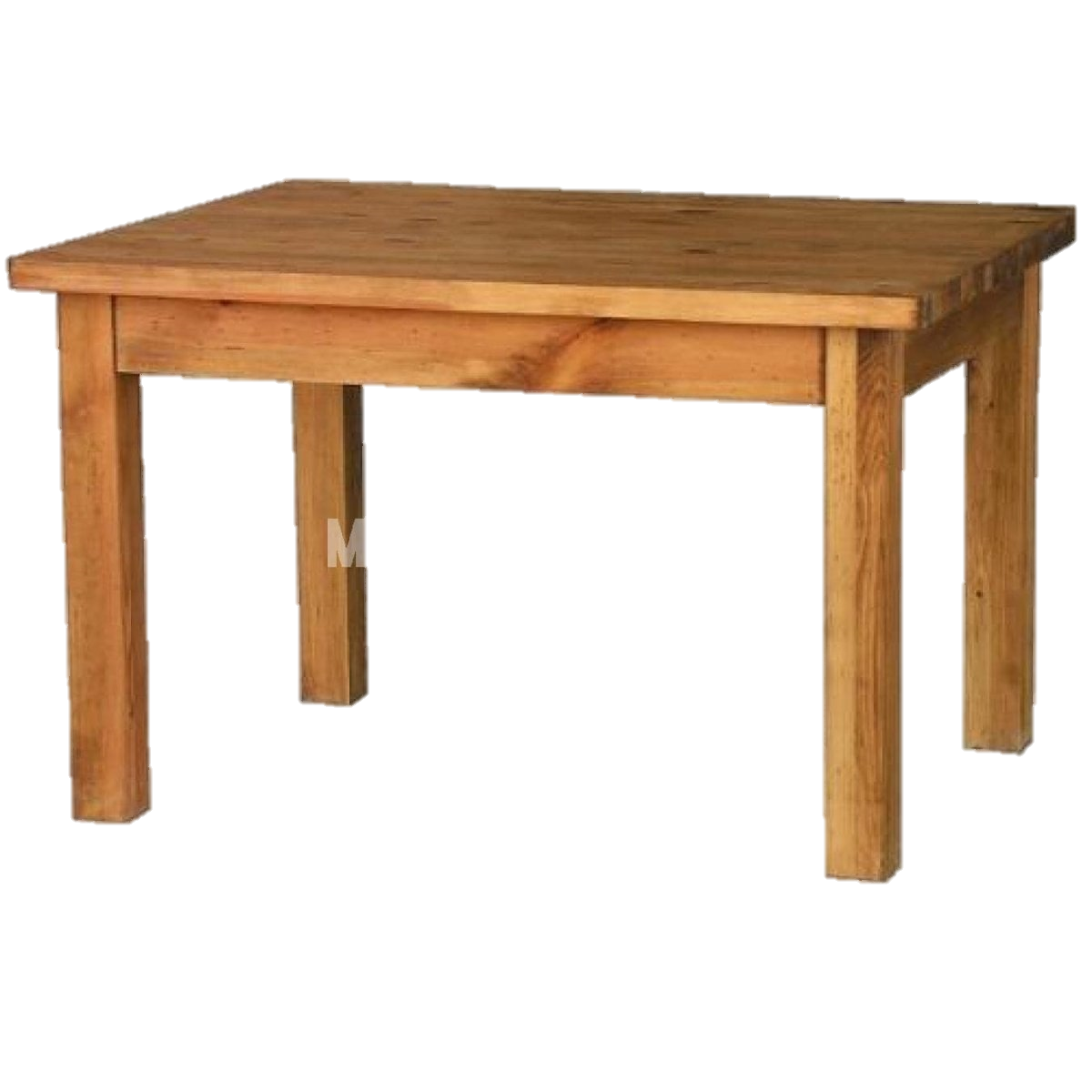 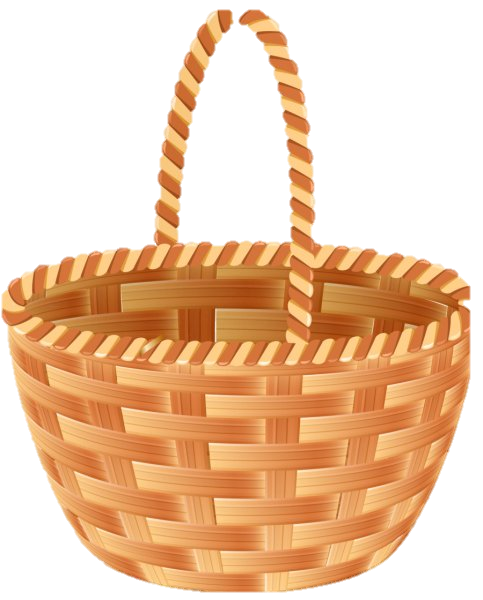 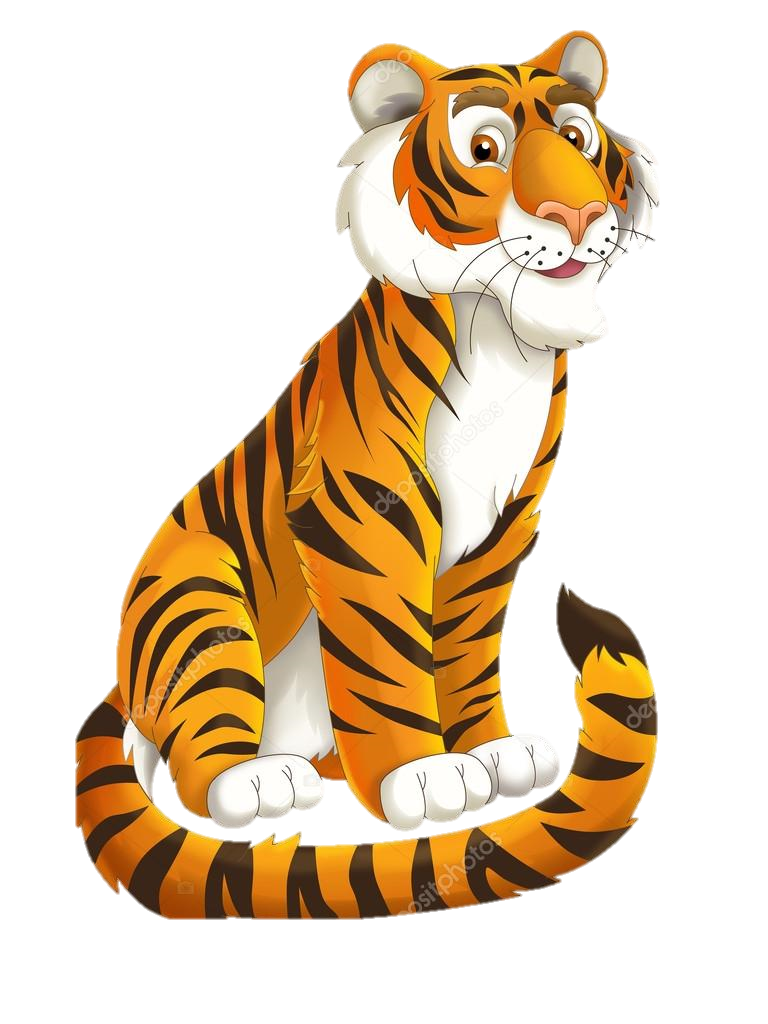 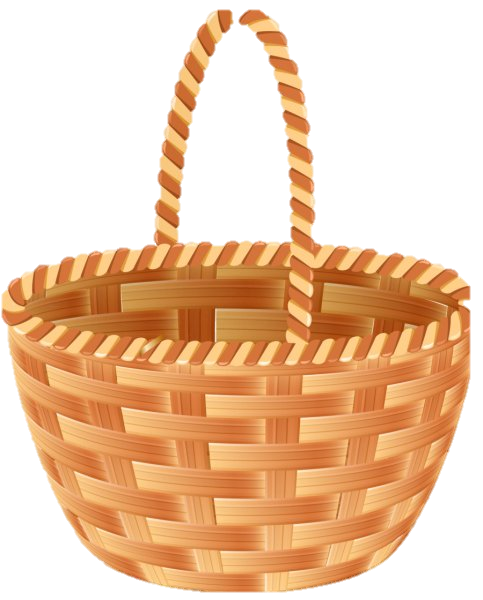 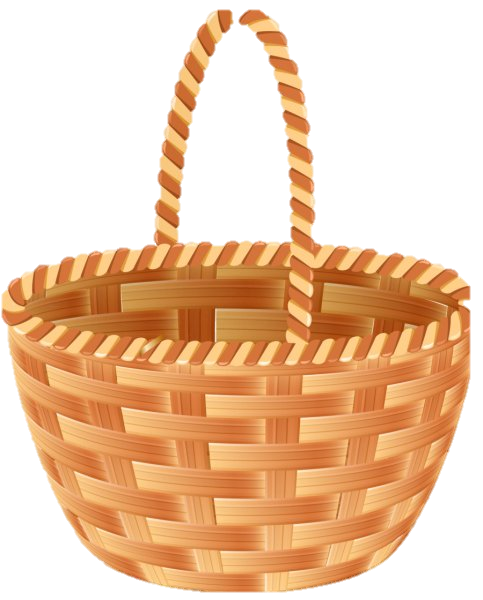 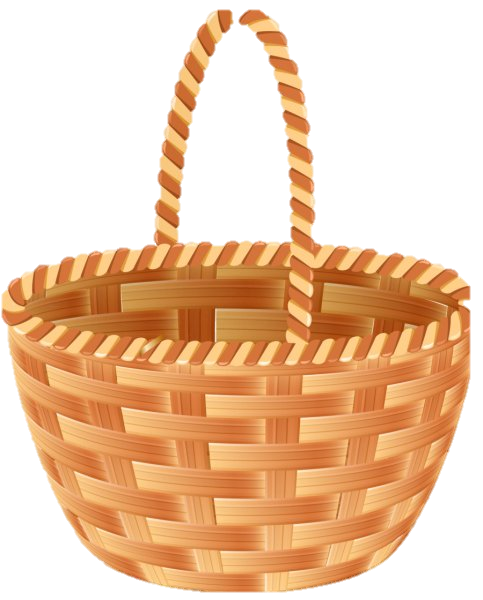 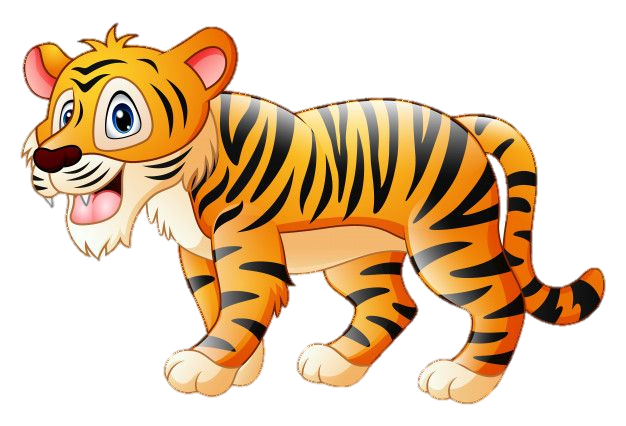 Отже!
При вимові звука [и] 
повітря спокійно виходить, 
не зустрічаючи перешкод.
Звук [и] – голосний.
Його позначаємо кружечком.
Колір його – 
червоний.
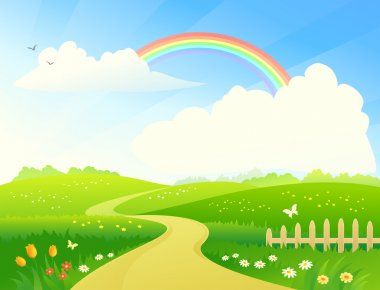 Спостереження за вимовою звука
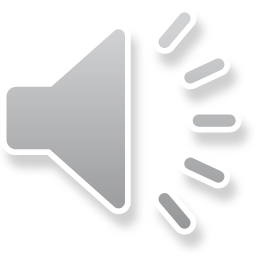 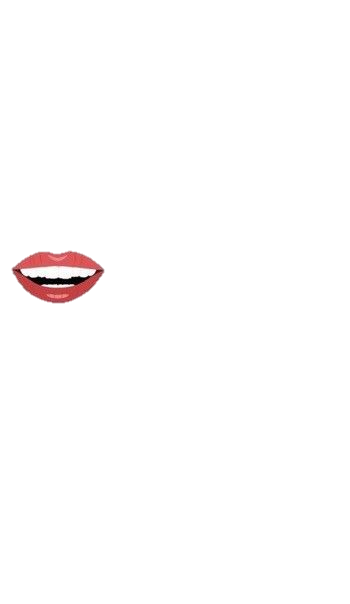 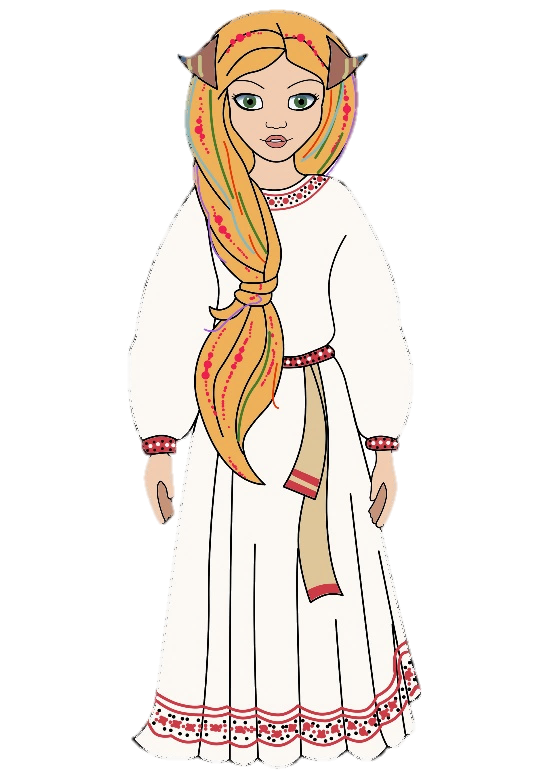 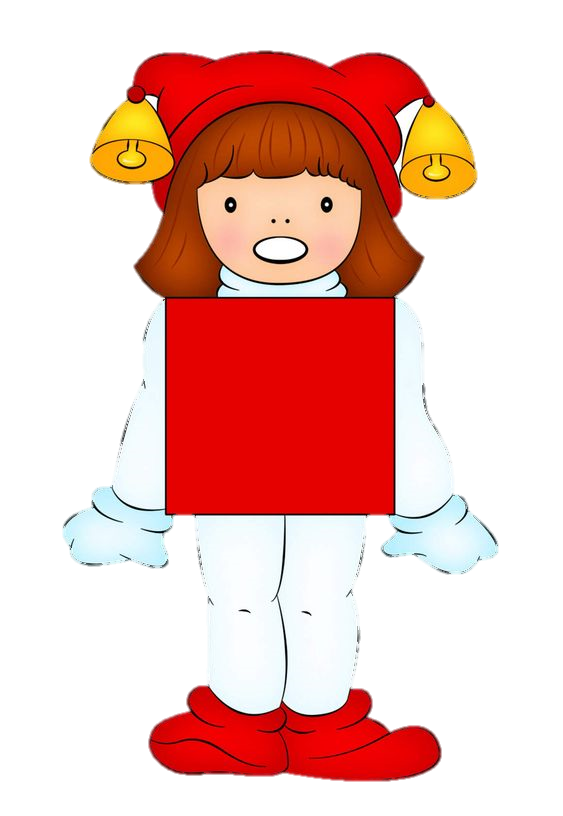 и
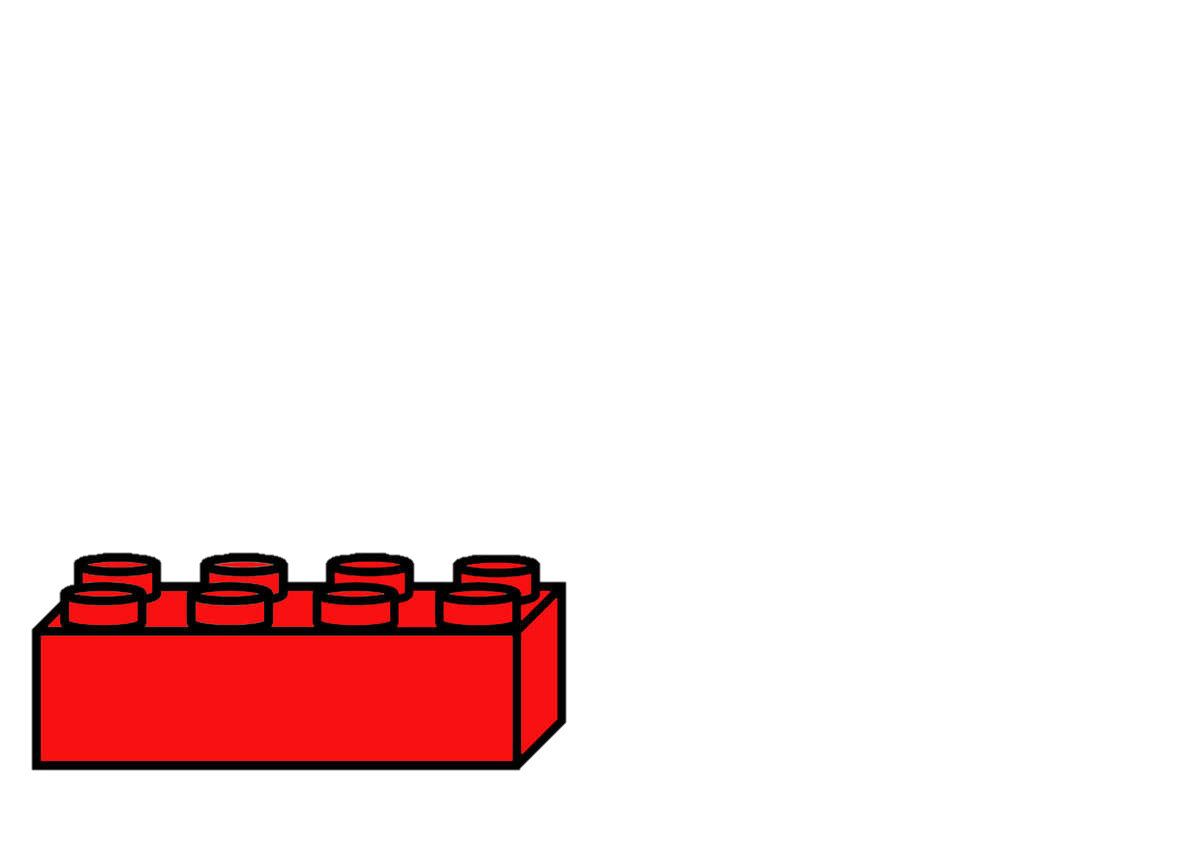 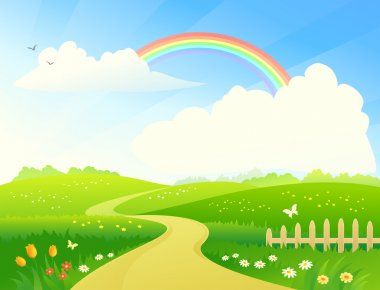 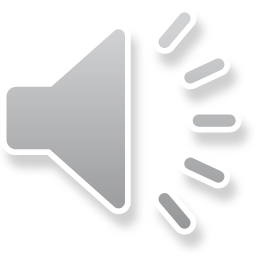 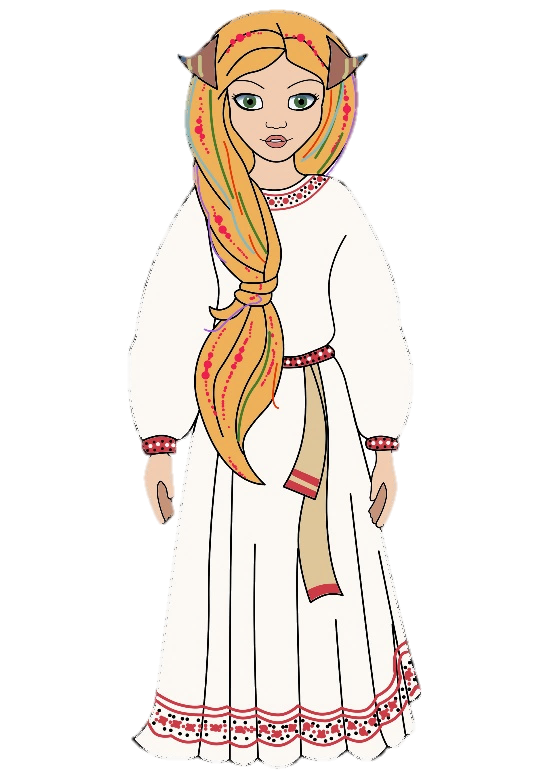 Друзі, послухайте вірш і спіймайте (плесніть у долоньки) всі слова, в яких є звук [и].
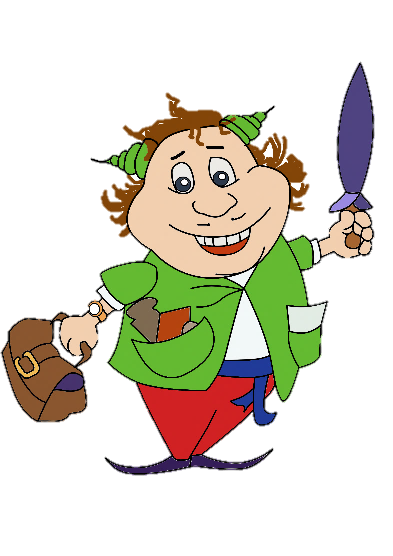 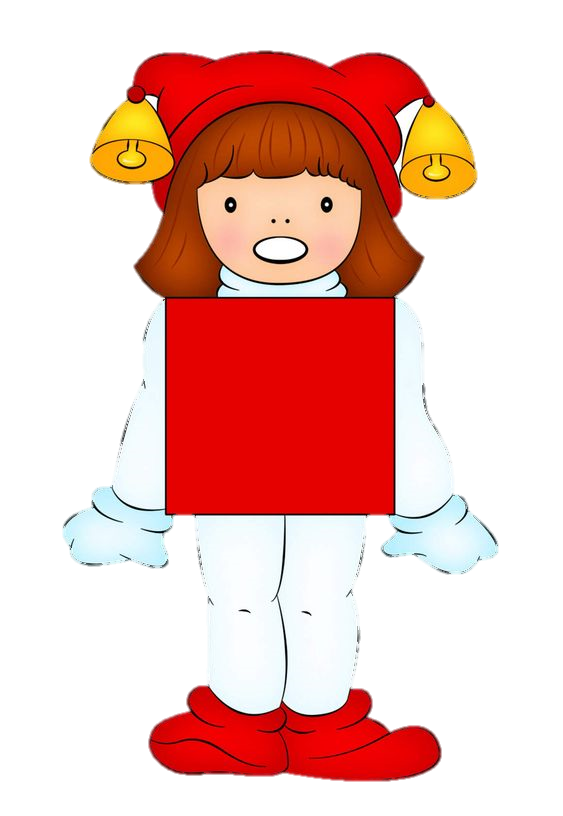 И
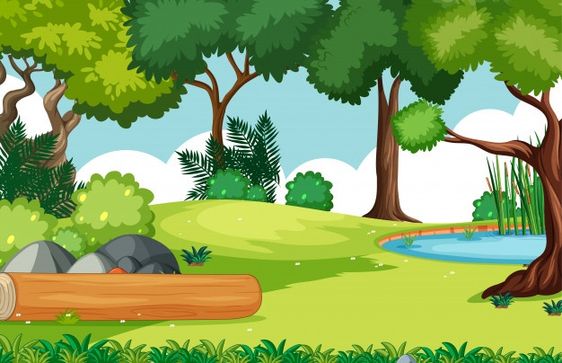 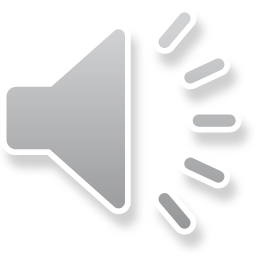 Три лисички, три сестричкиМиють лапки, миють личка.Не виводить тато-лисЇх немитими у ліс.
                    Петро Король
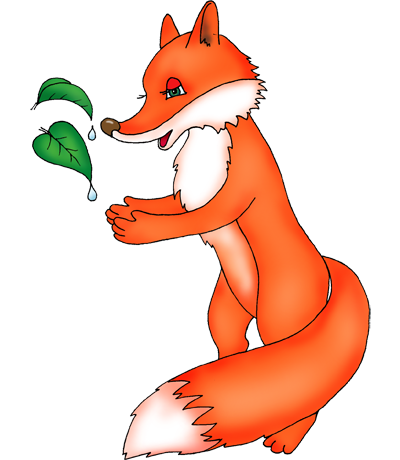 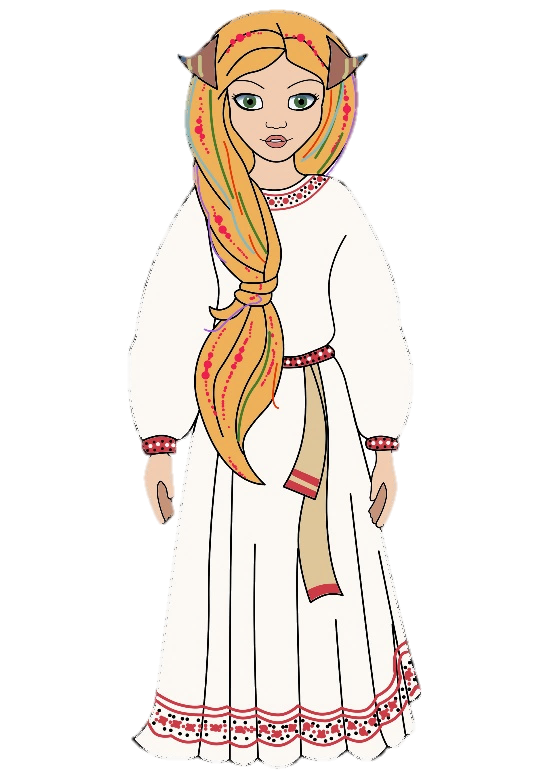 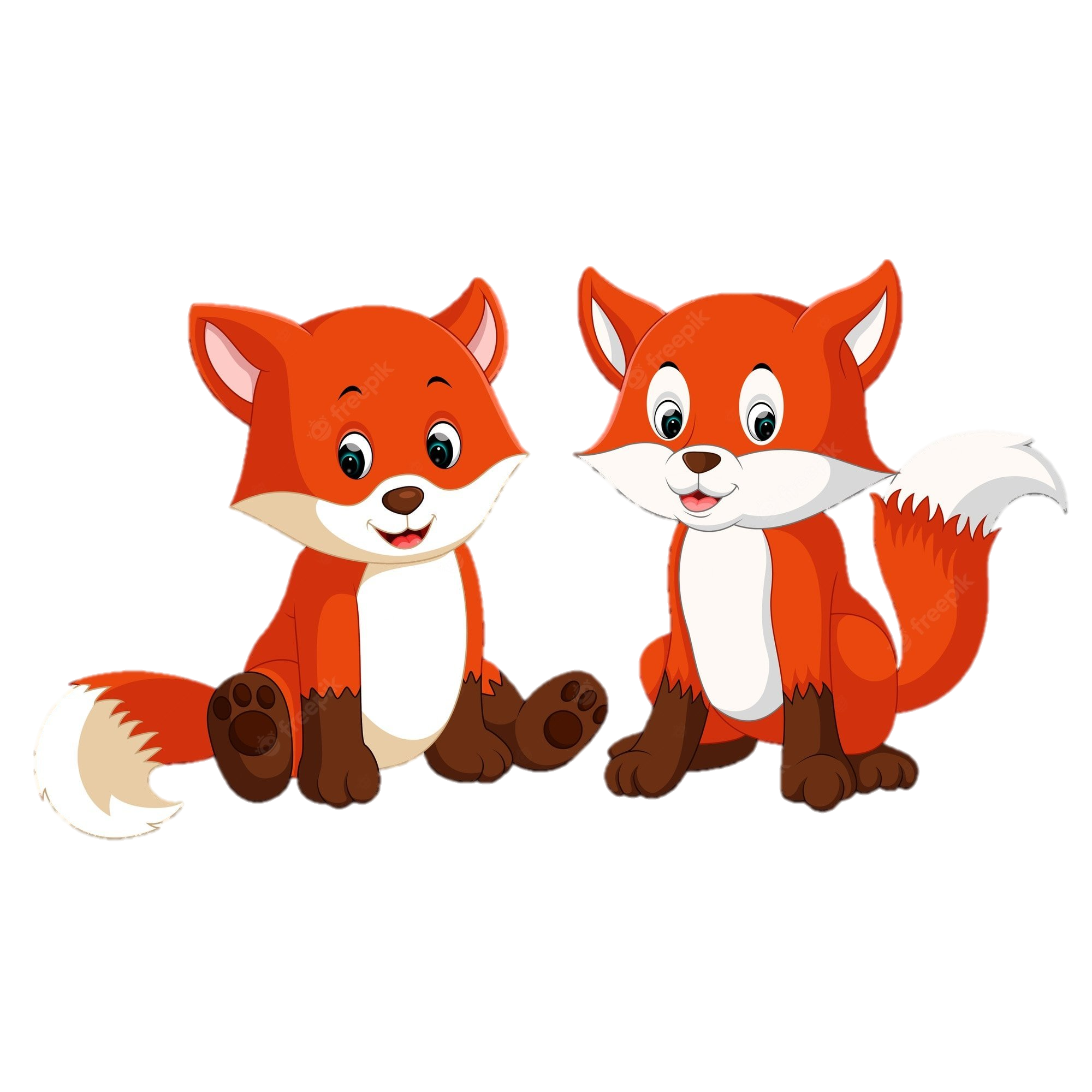 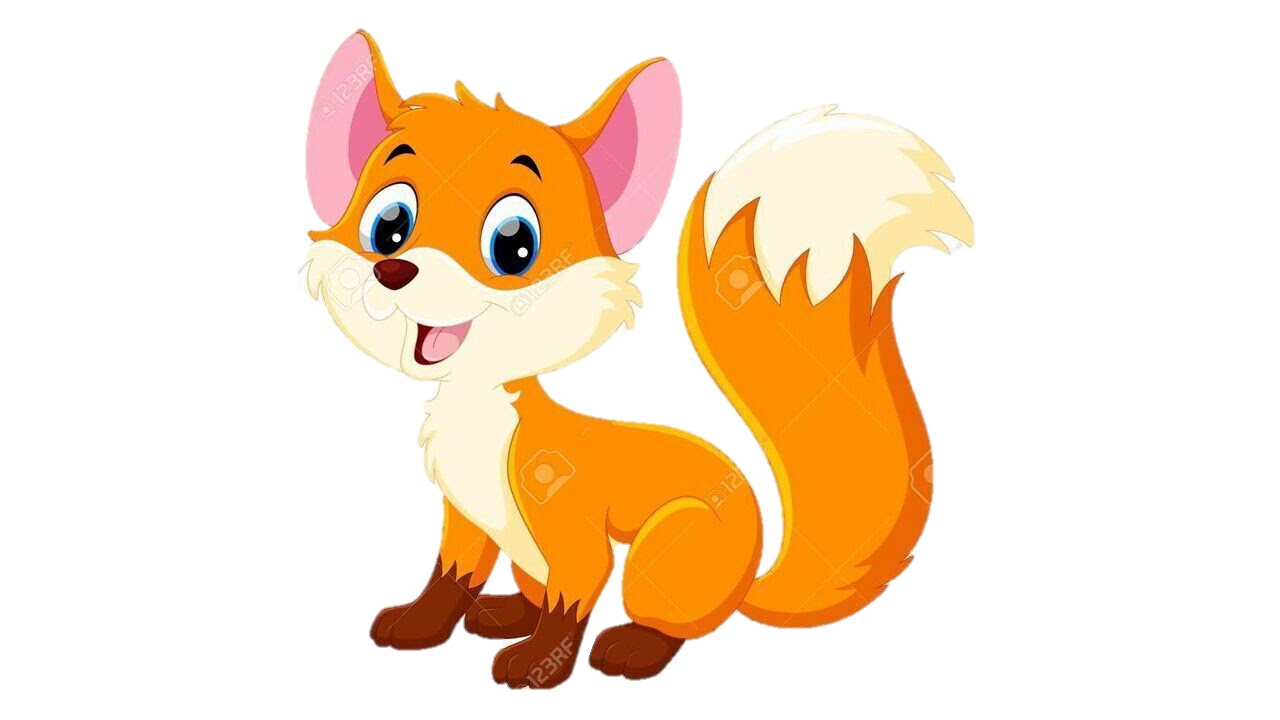 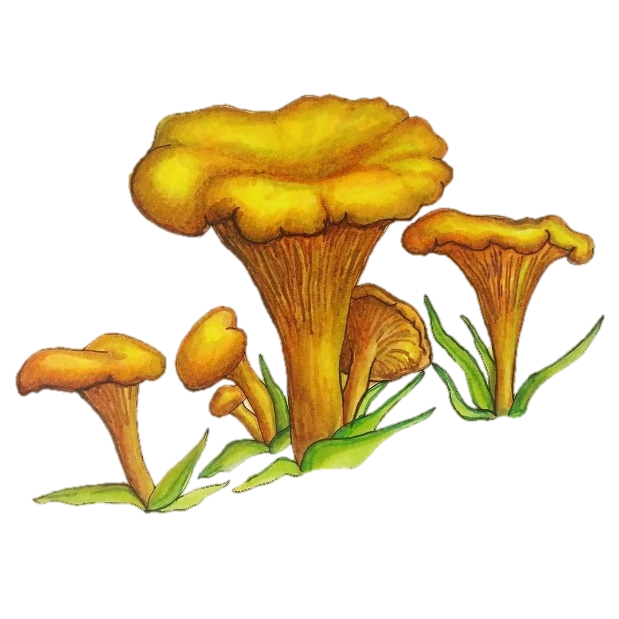 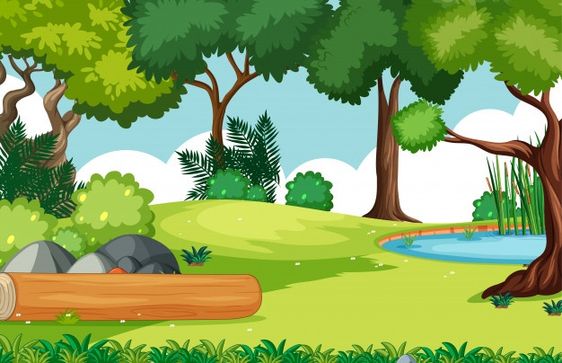 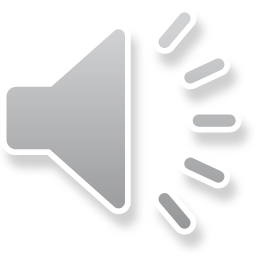 Дітки, про кого цей віршик?
А ви знаєте, що у слова лисички є ще одне значення?
Подивіться на малюнок і знайдіть предмети, які називають таким словом.
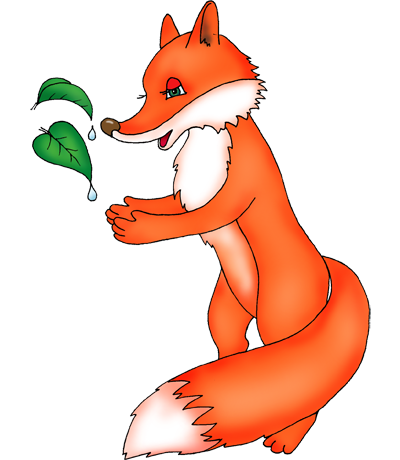 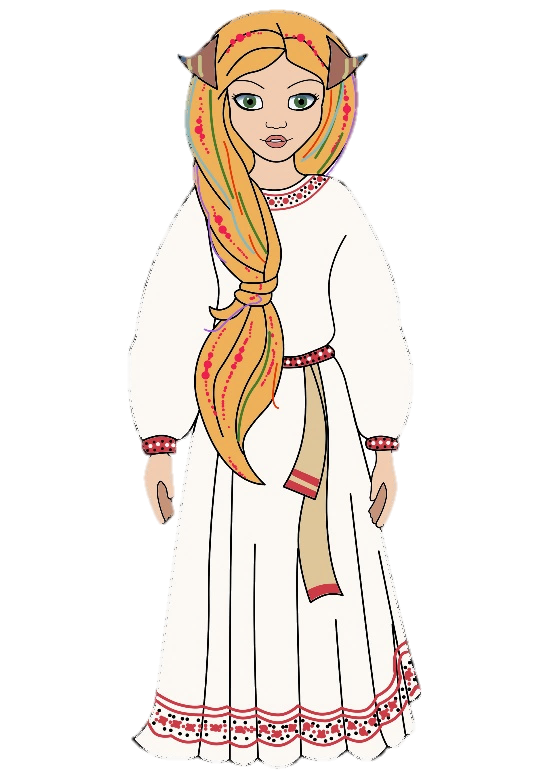 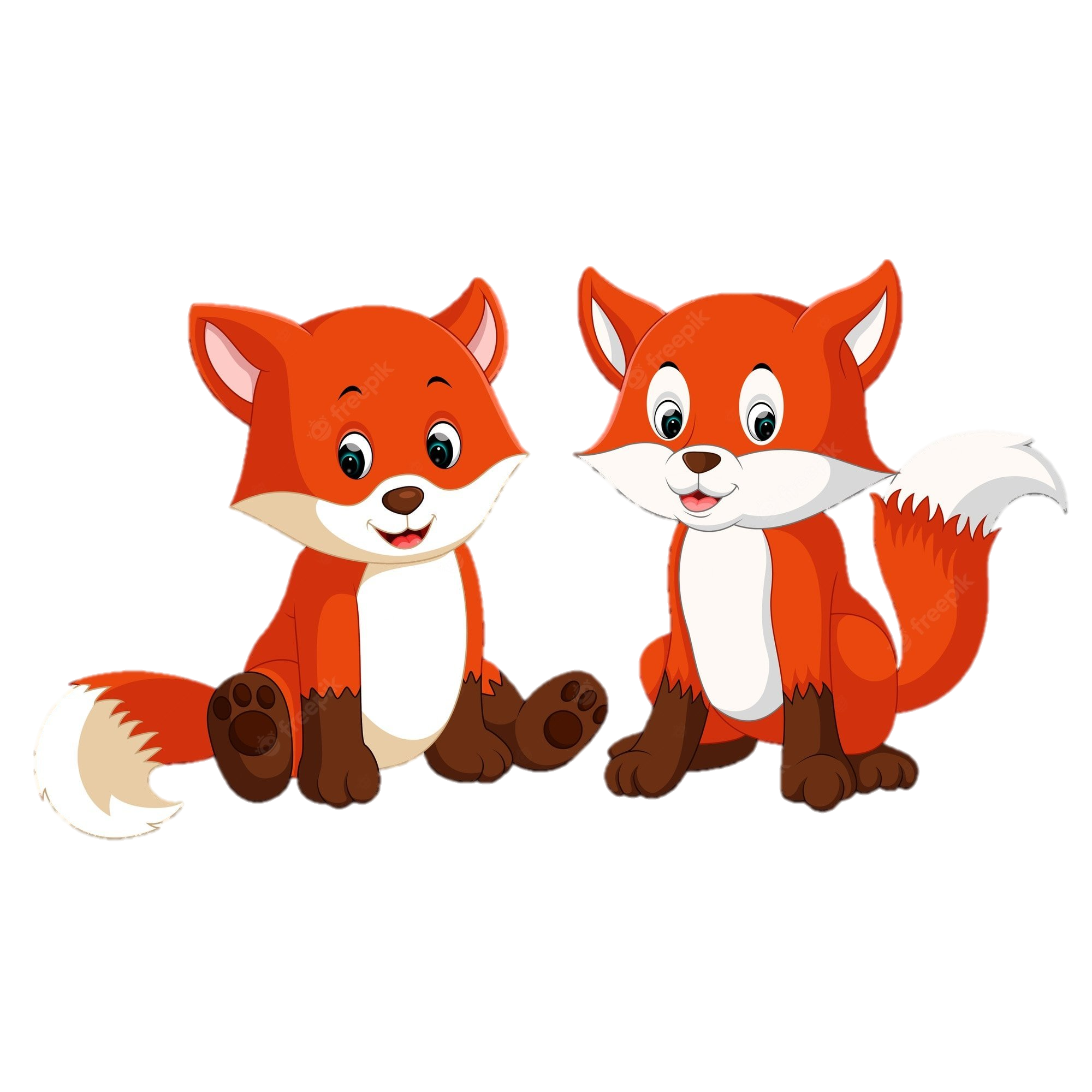 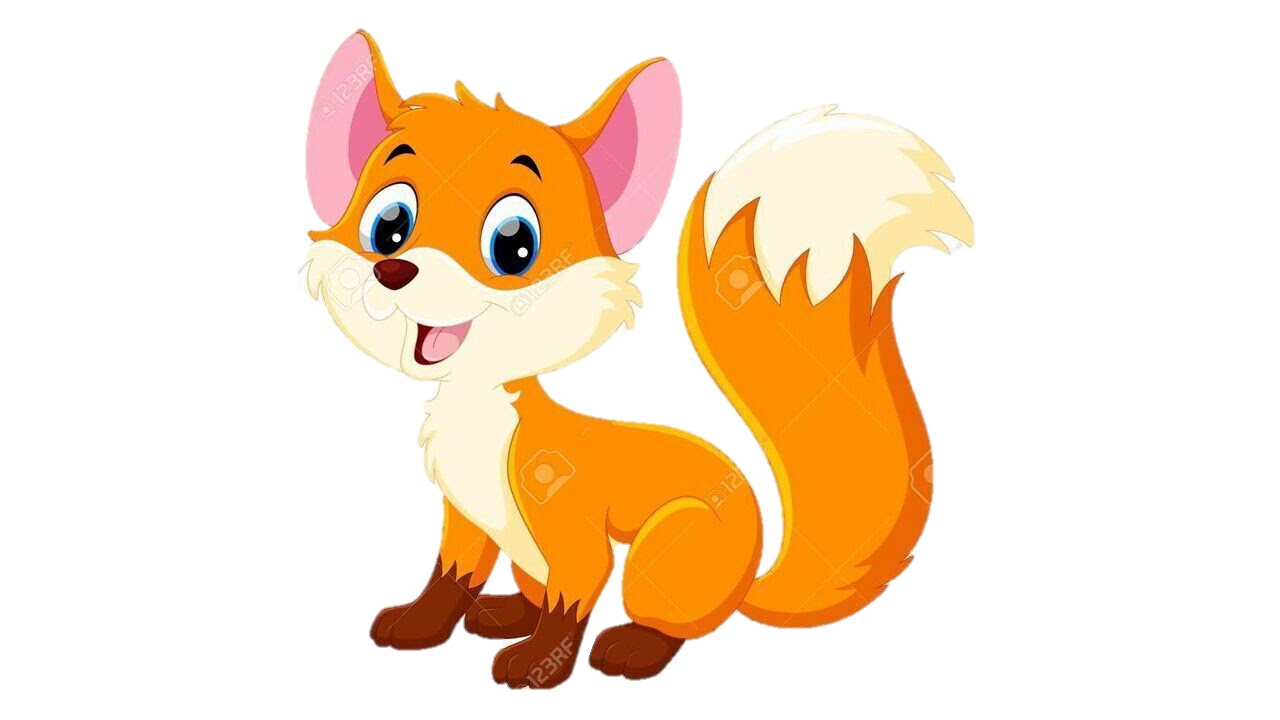 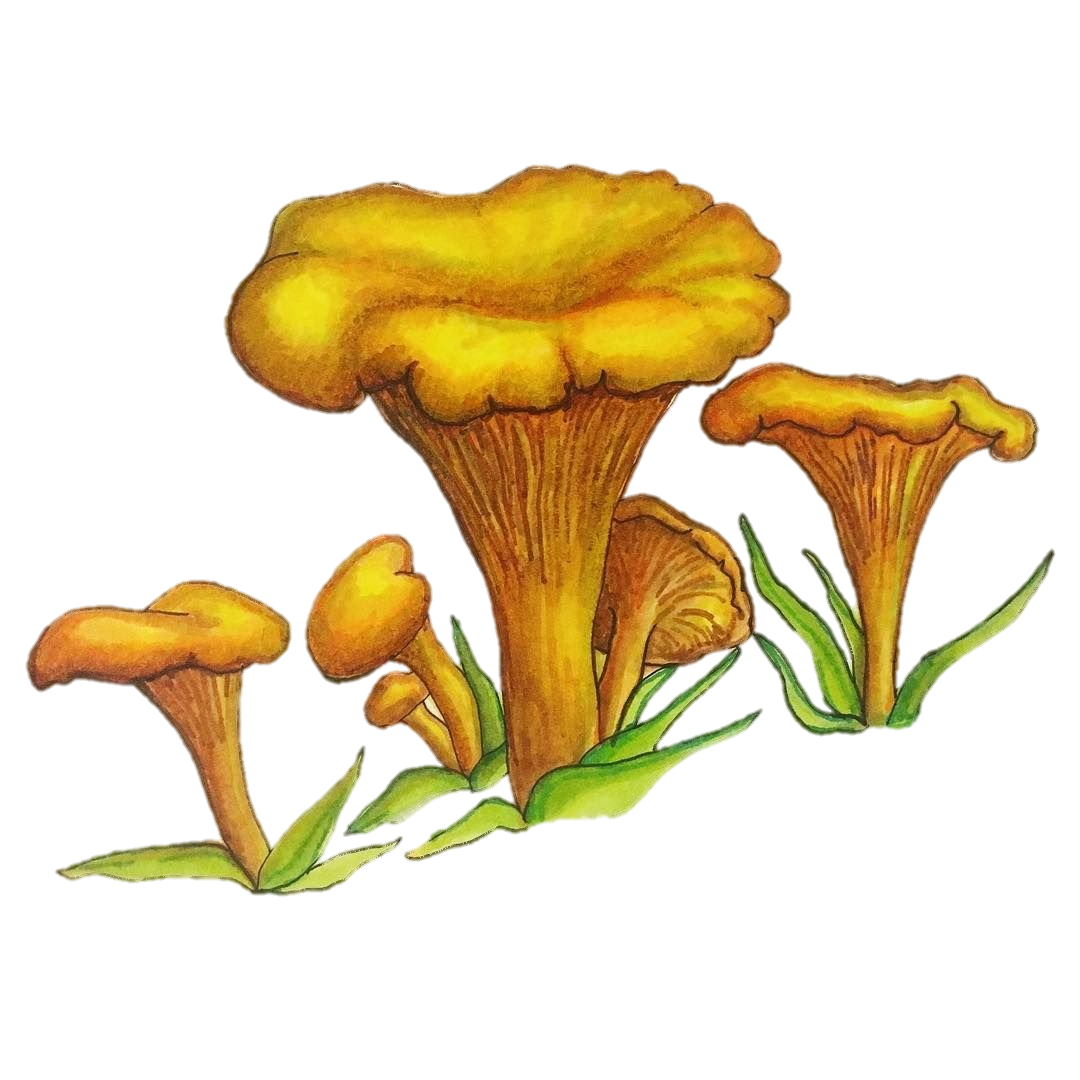 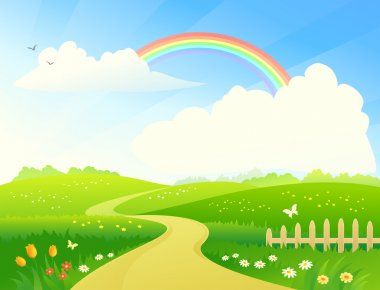 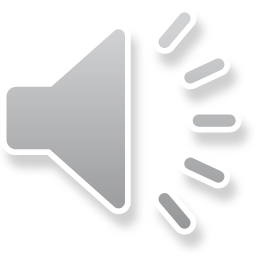 Діти, складіть речення за малюнками і схемою.
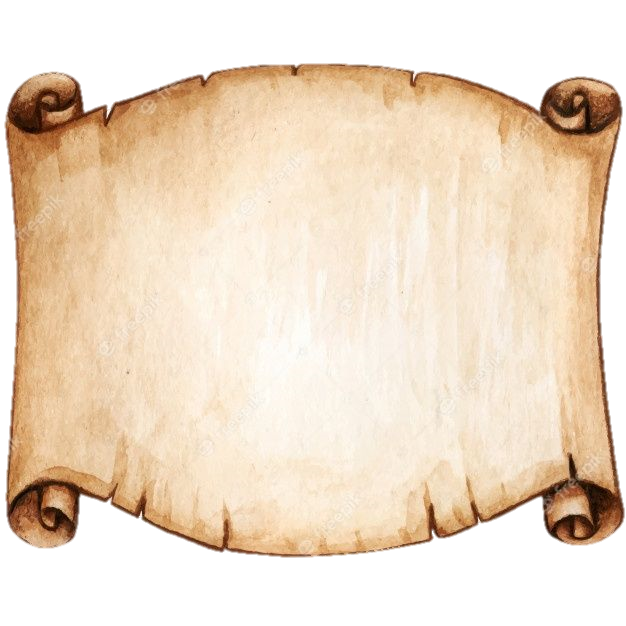 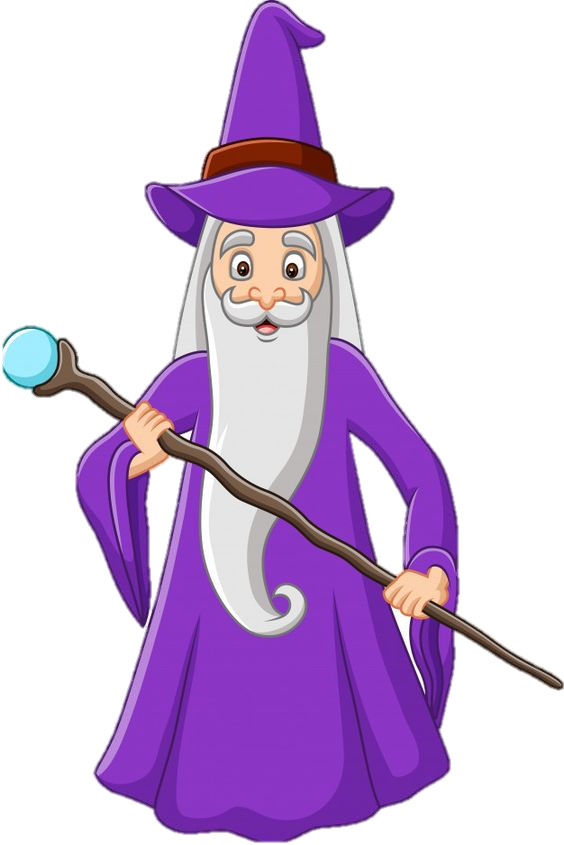 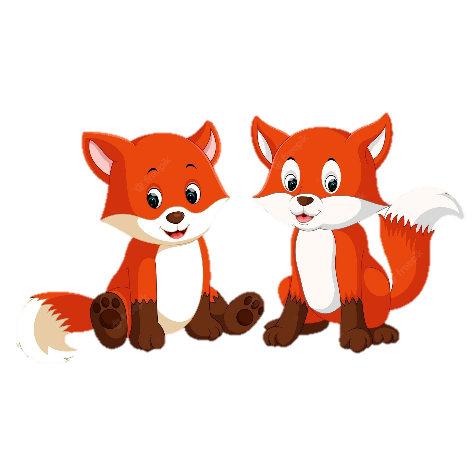 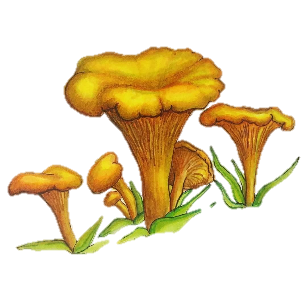 і           –
_______ .
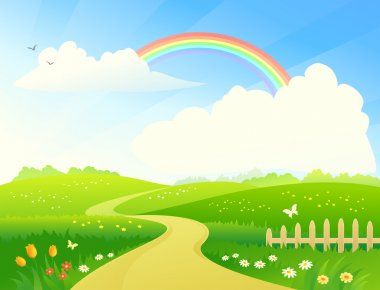 Діти, складіть речення за малюнками і схемою.
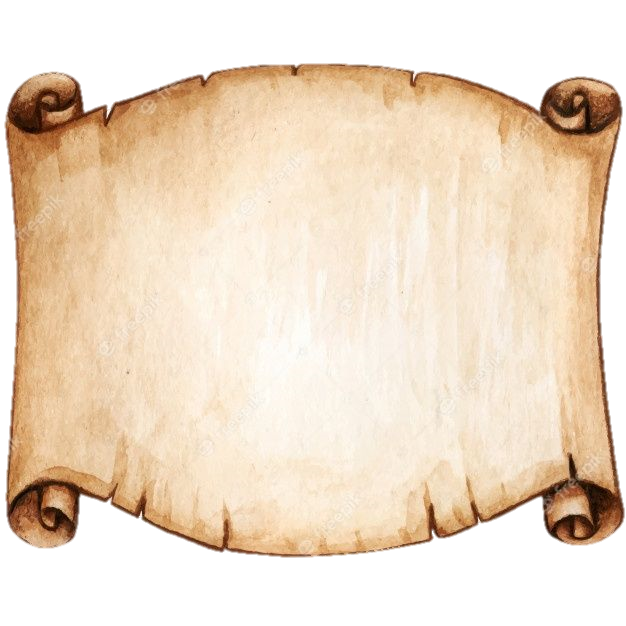 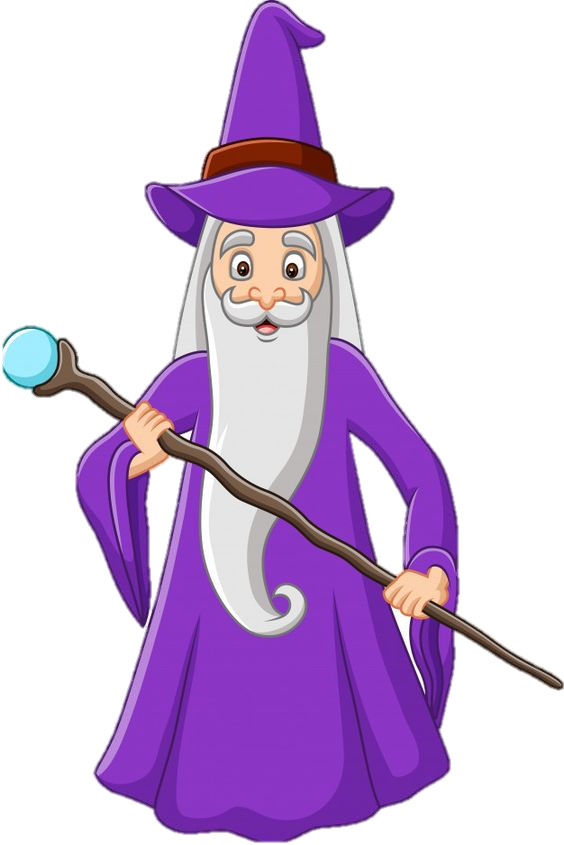 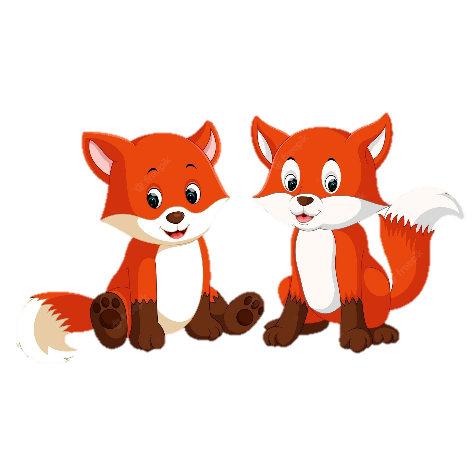 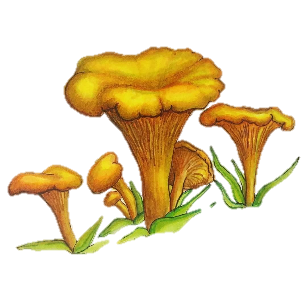 _____ _____ .
_____ _____ , а
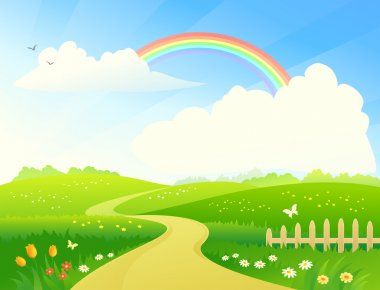 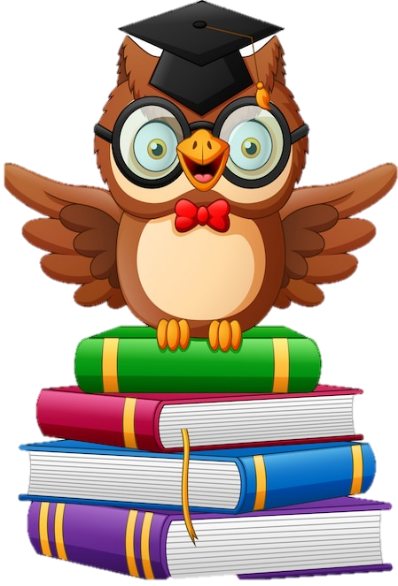 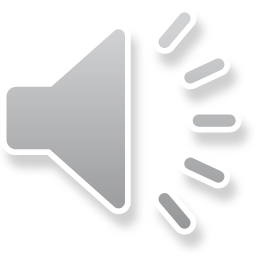 Складіть звукову схему слова ЛИСИЧКИ.
Клацайте на Сову, щоб перевірити себе.
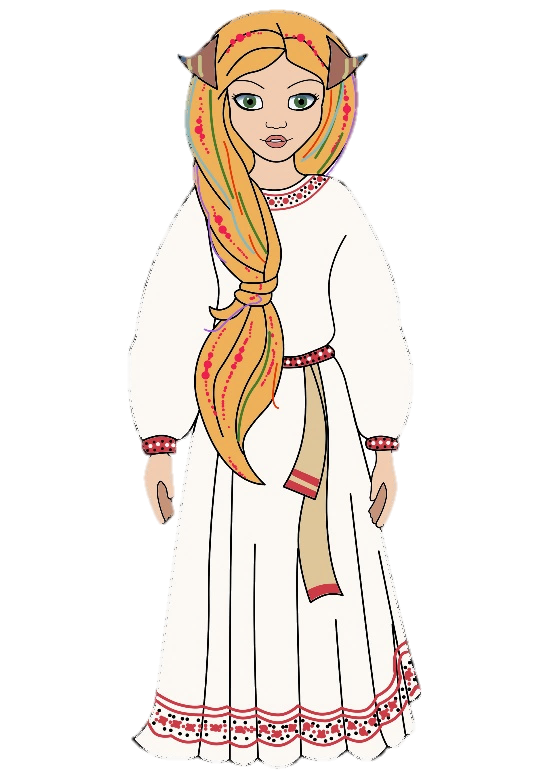 ´
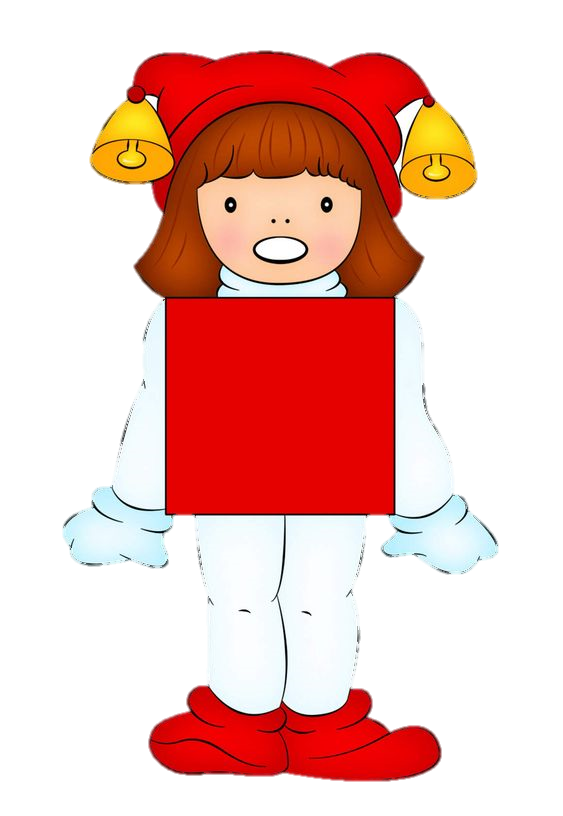 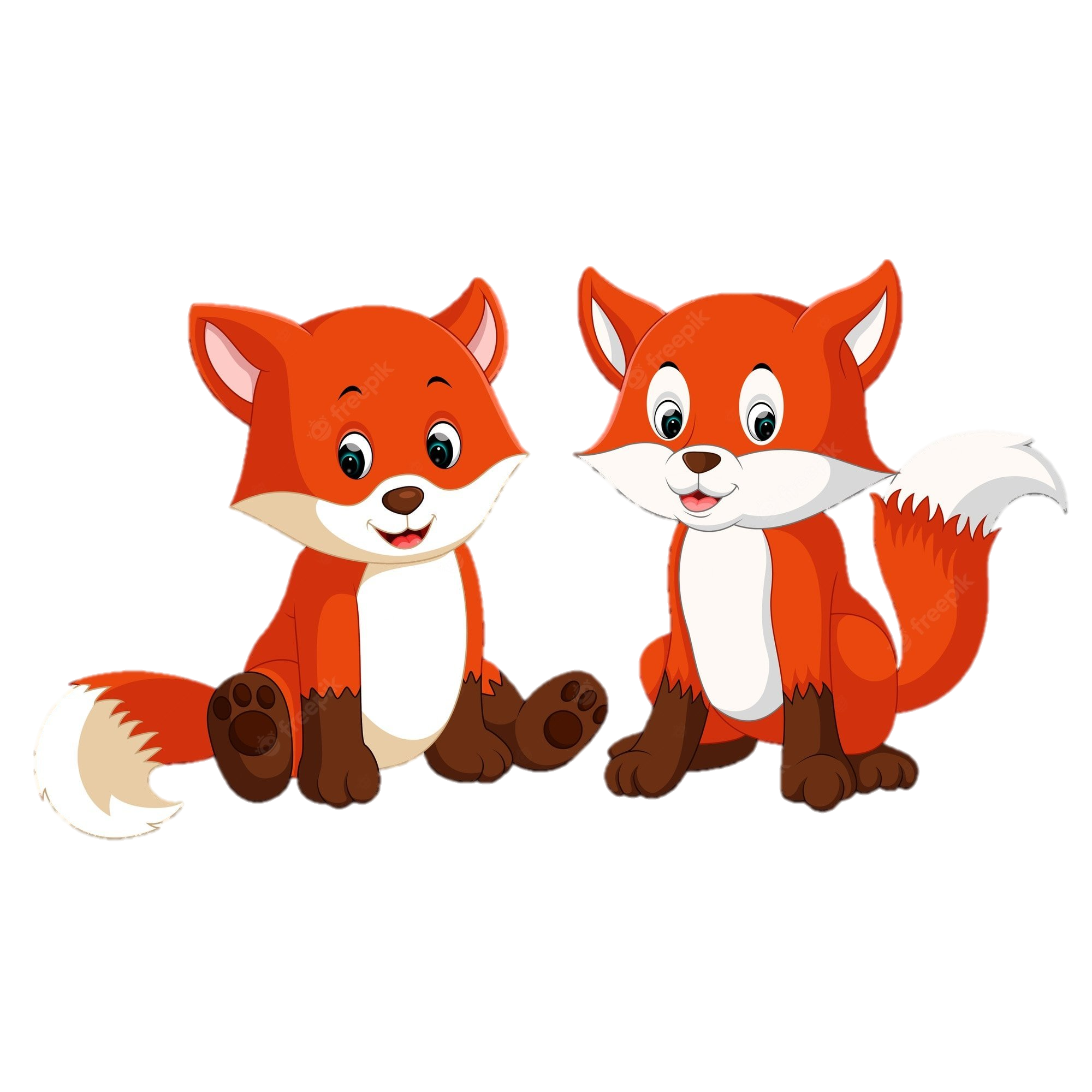 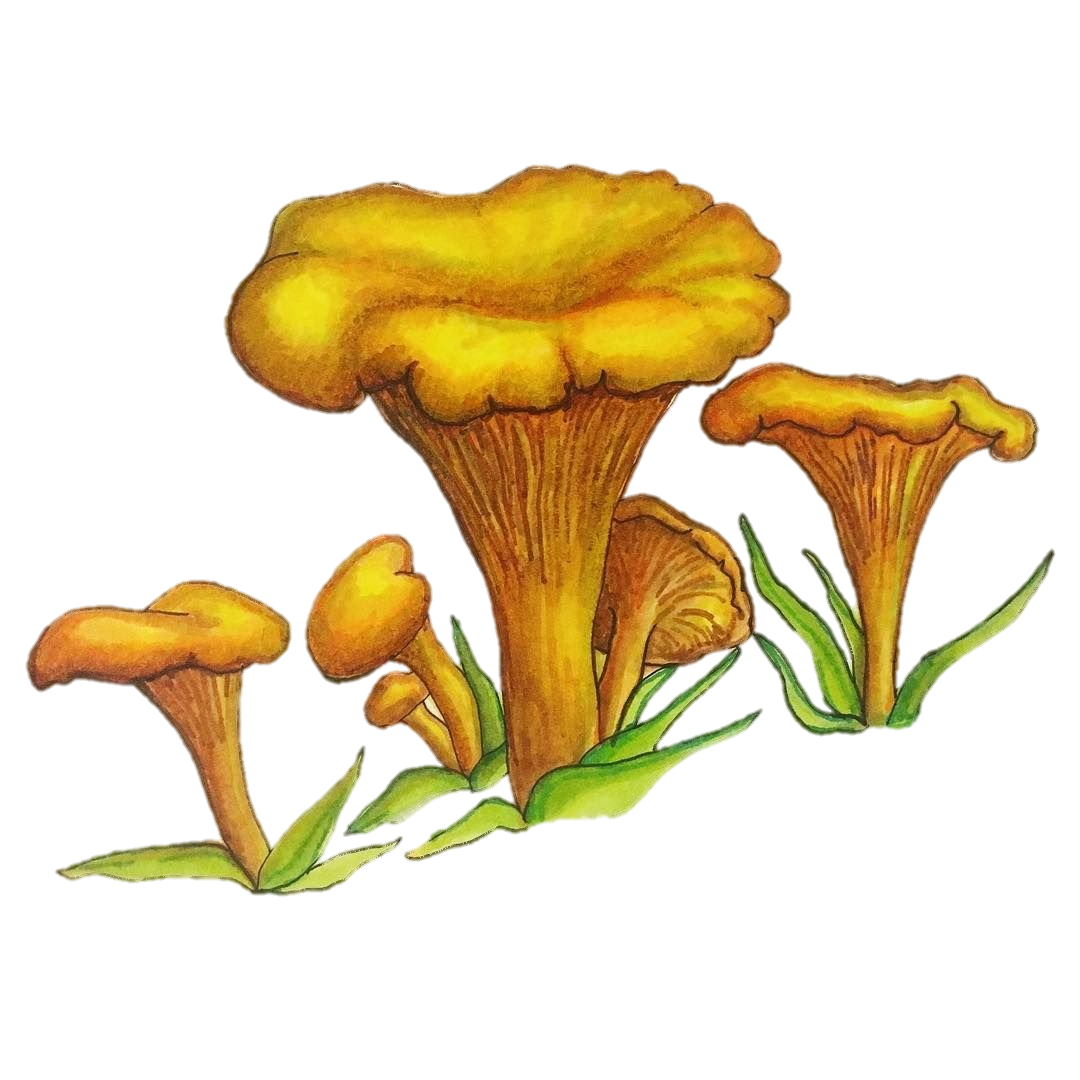 И
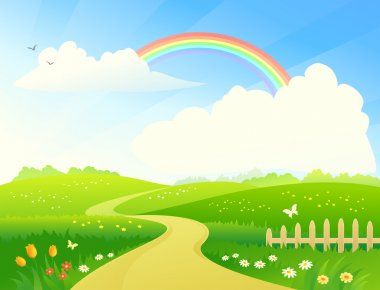 Друзі!
Пропоную цікаву гру!
Клацайте на Компік, щоб перейти за посиланням.
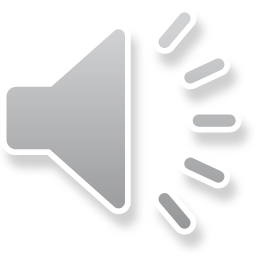 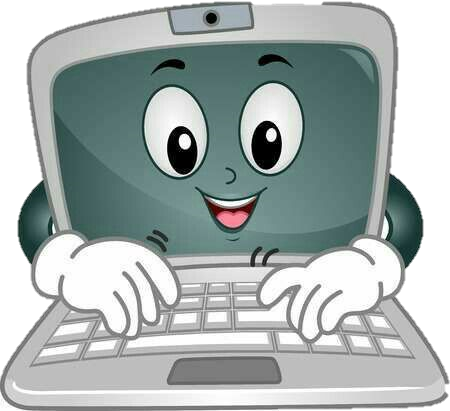 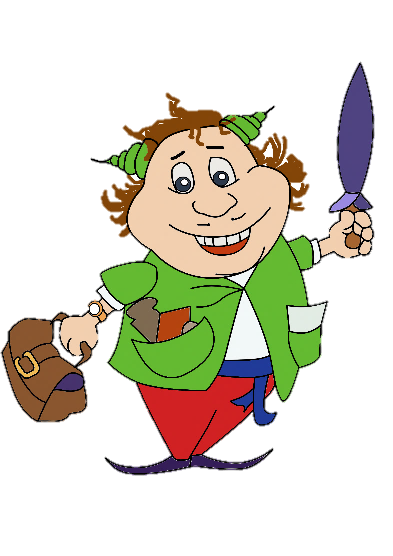 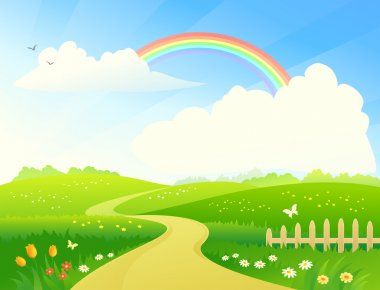 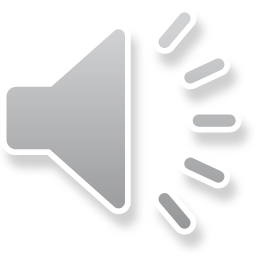 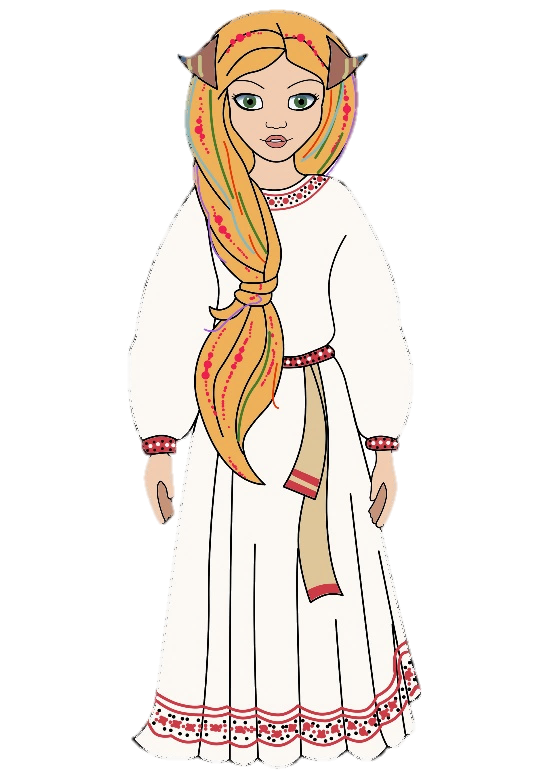 А тепер, малята, час перепочити.
Запрошуємо вас на розминку!
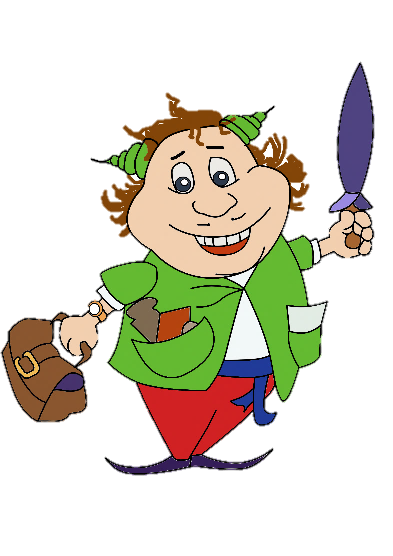 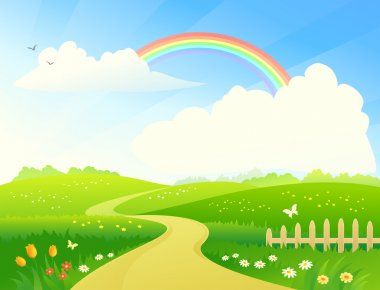 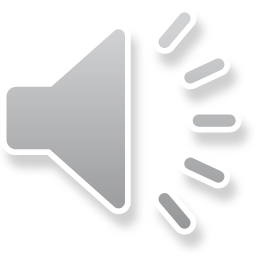 Друзі!
Клацайте на Компік, щоб перейти за посиланням.
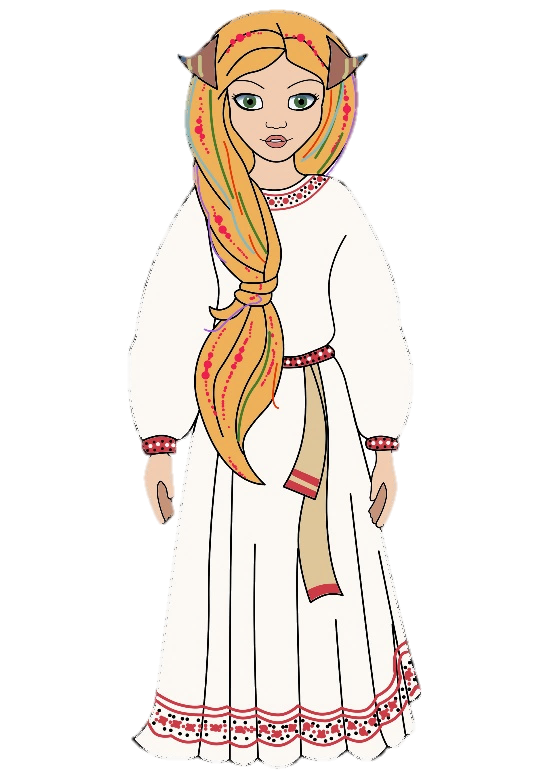 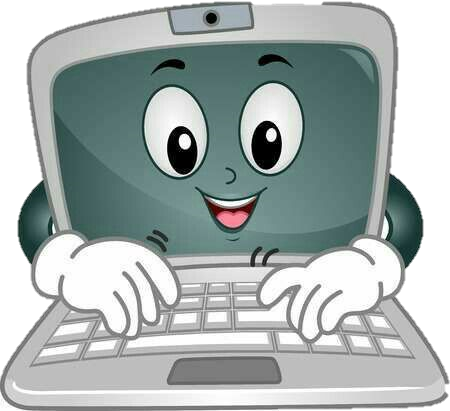 И и
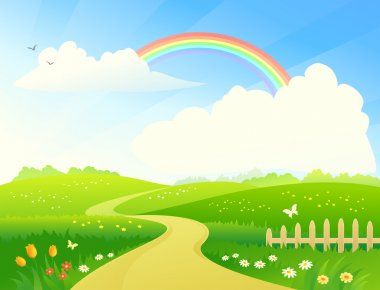 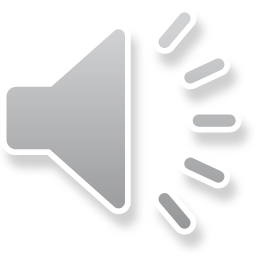 Знайомимось з буквою И.
Дід брусочок третій клав
Для упору навскоси,
Так він хвіртку змайстрував.
Я ж дивлюся: буква И.

И — слова не починає.Слів на И у нас немає.В слові пишуть букви ціЛиш в середині й в кінці.
                                  Віктор Дзюба
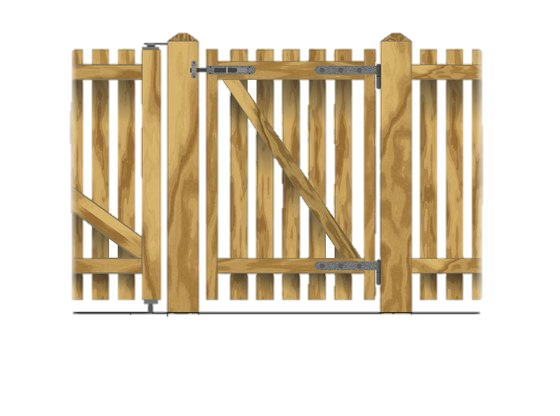 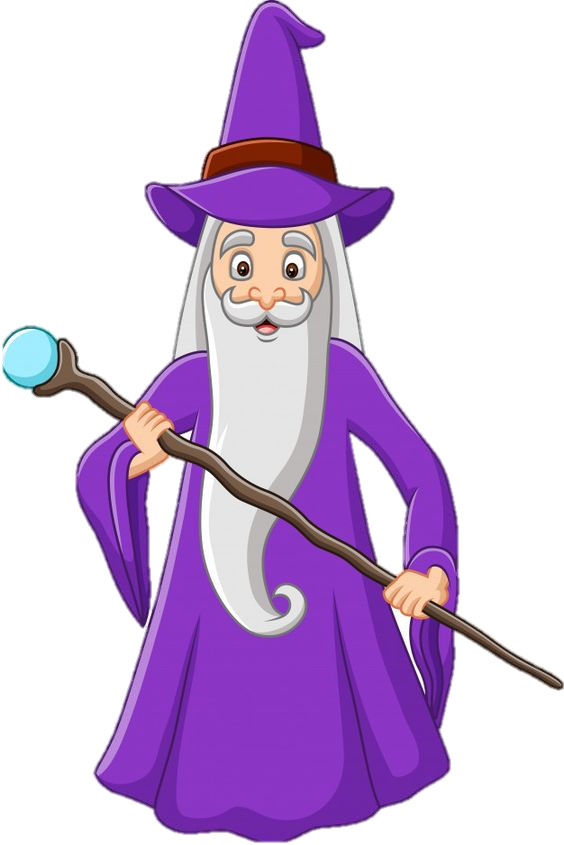 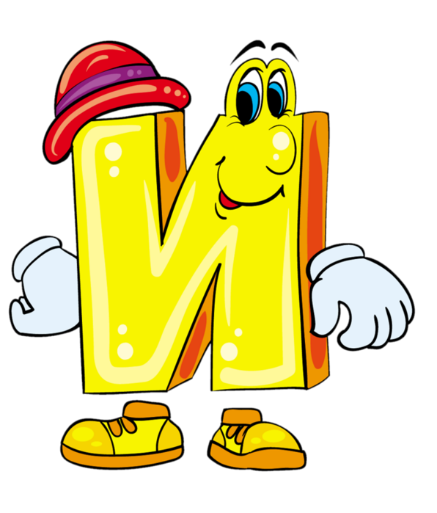 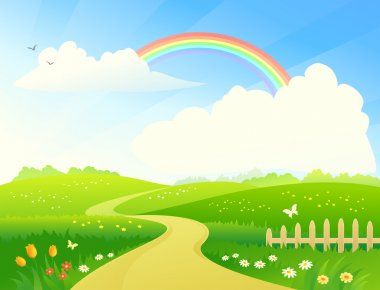 На що схожа буква И?
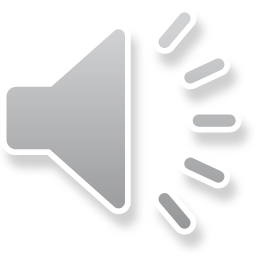 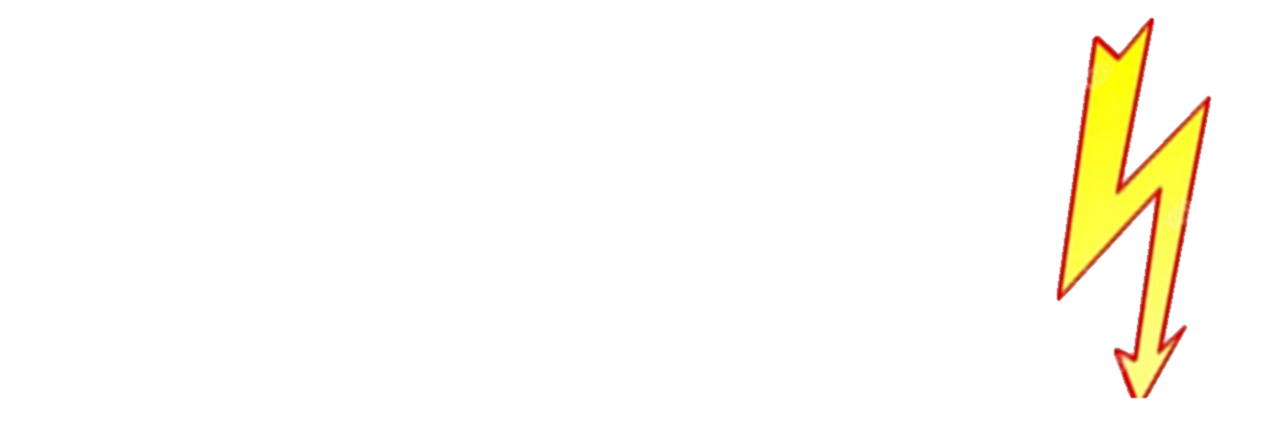 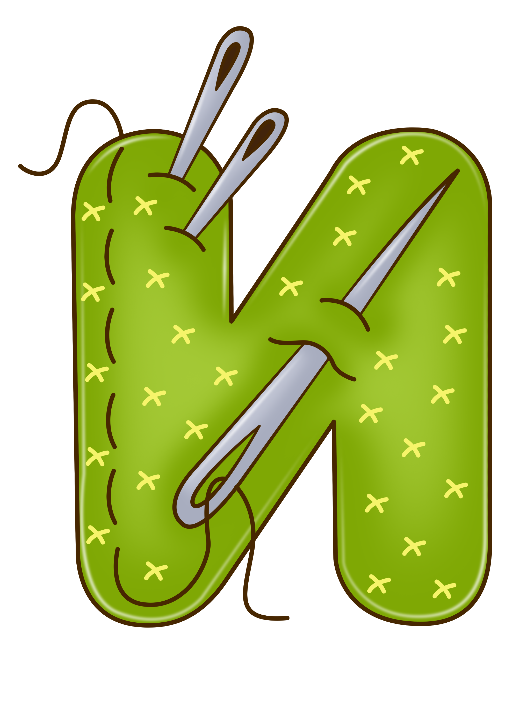 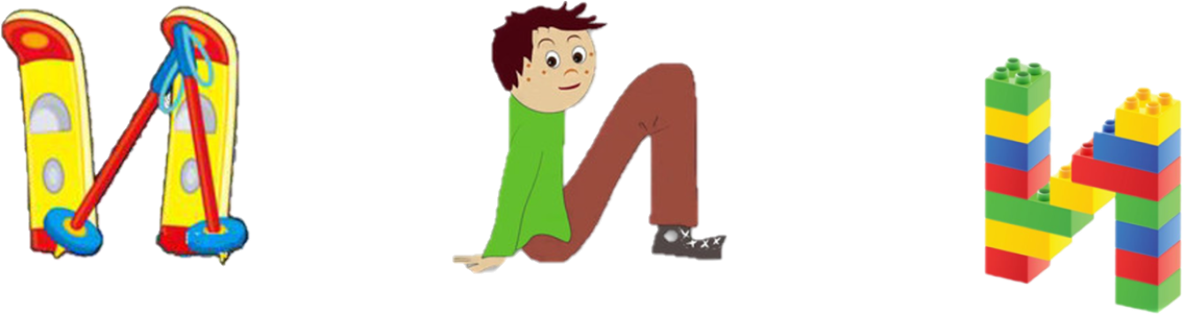 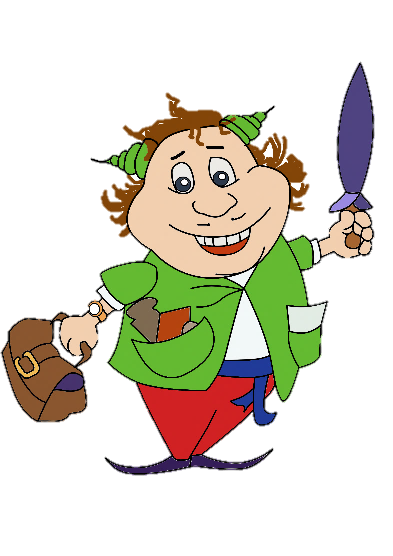 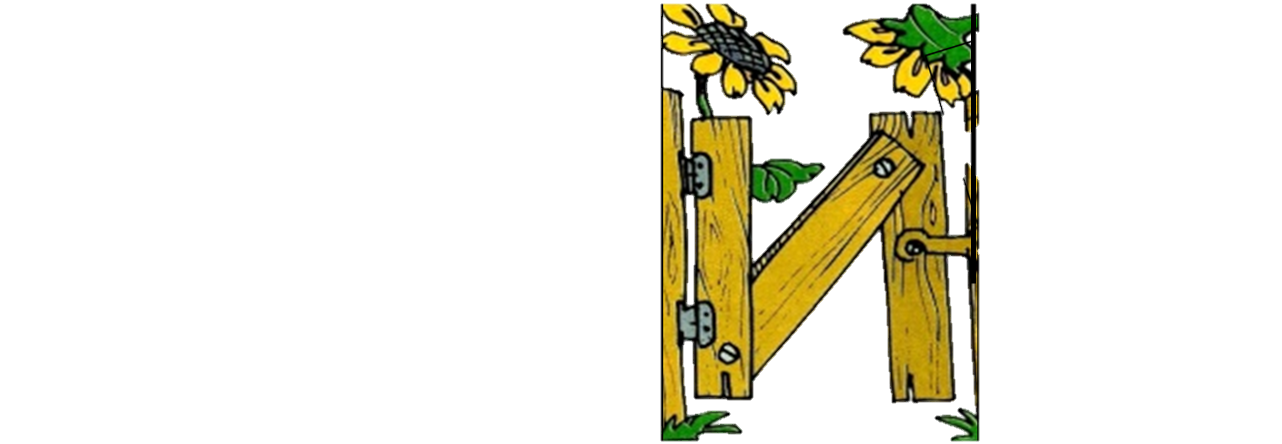 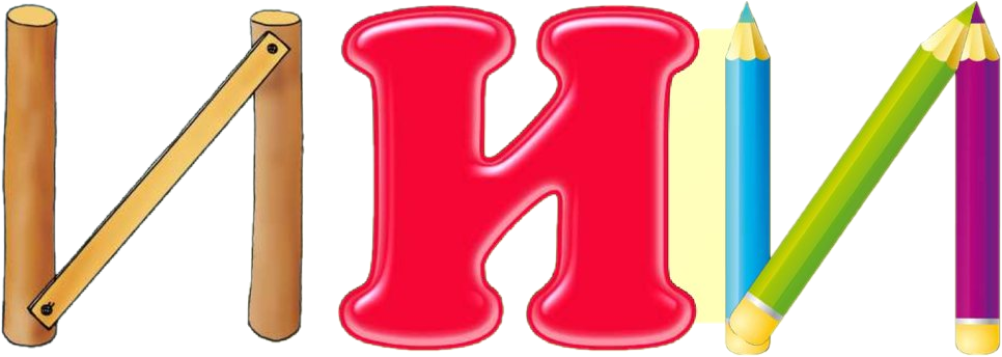 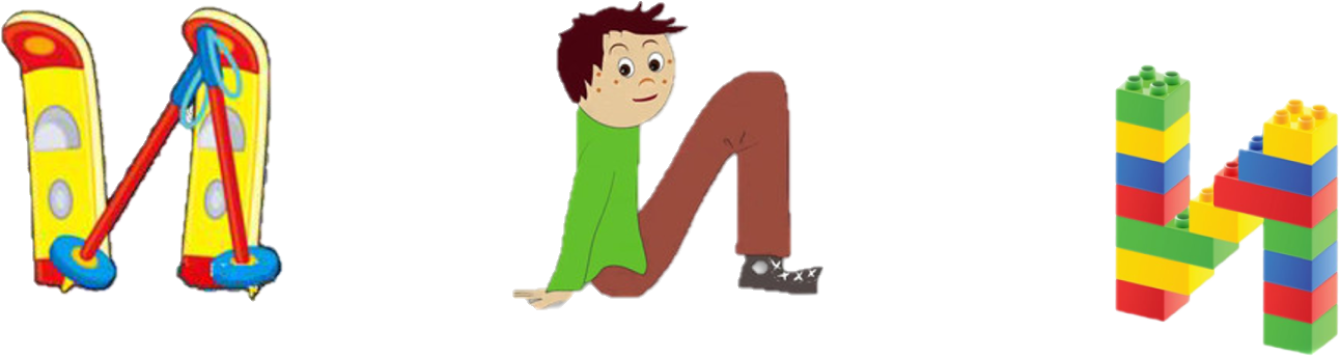 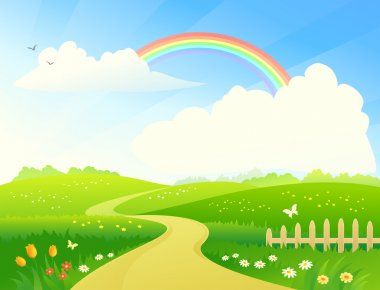 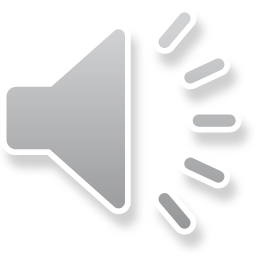 Створи букву И
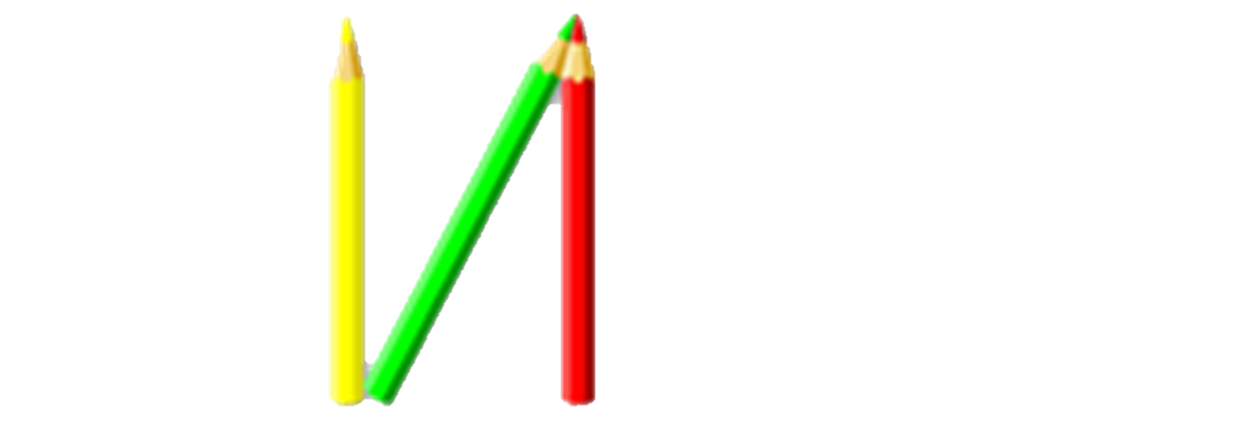 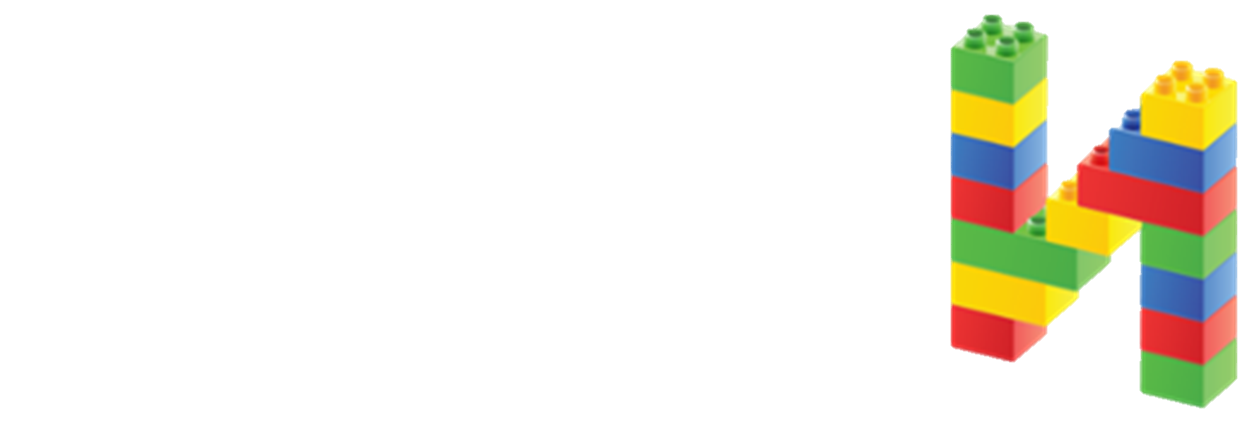 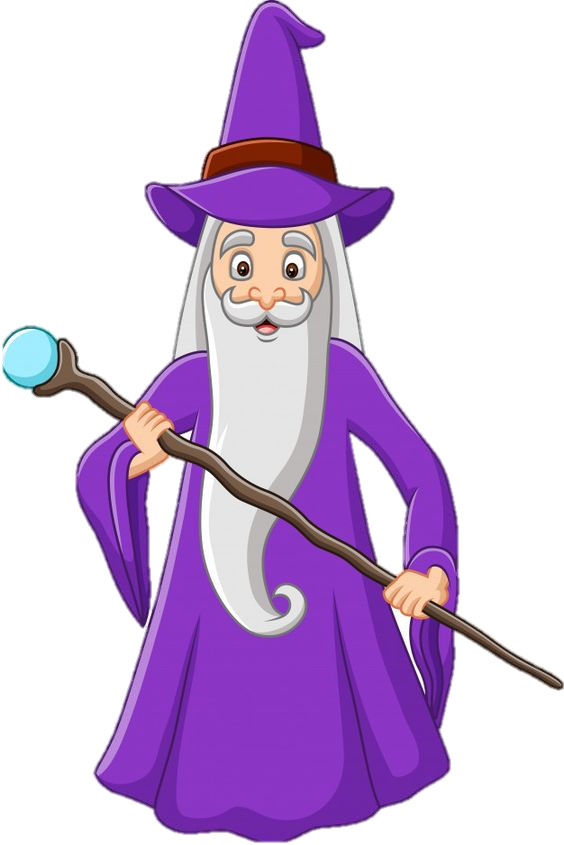 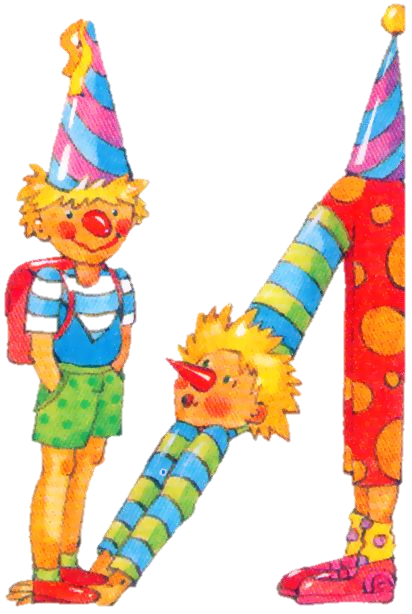 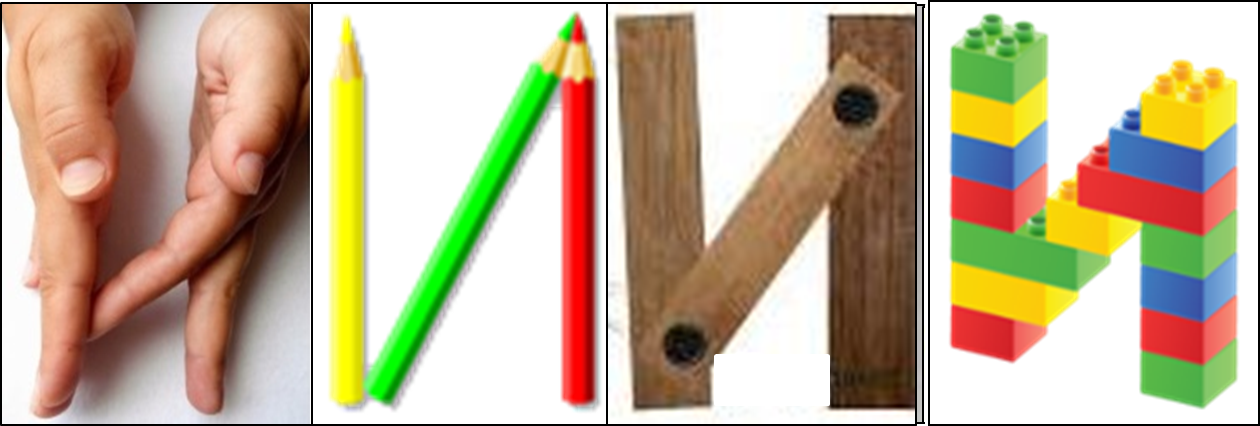 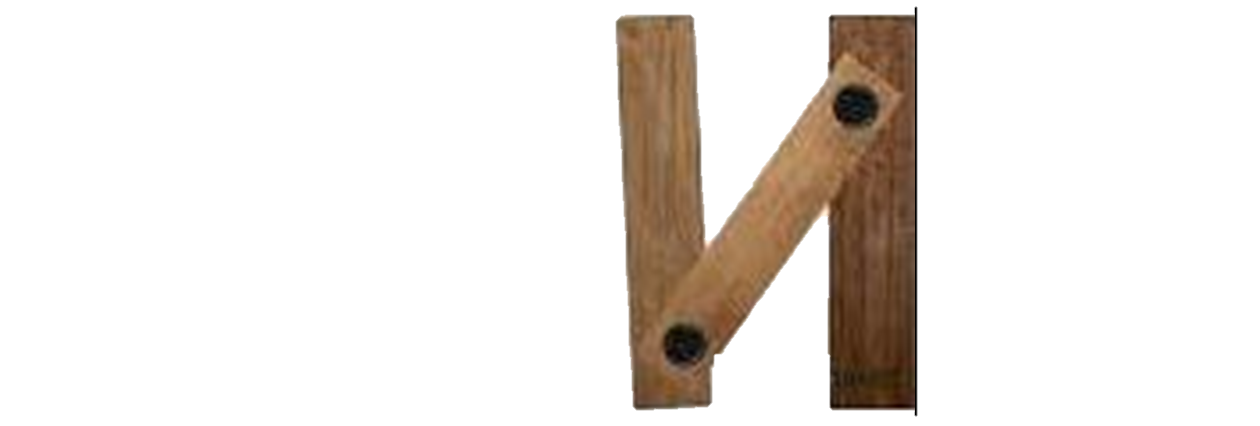 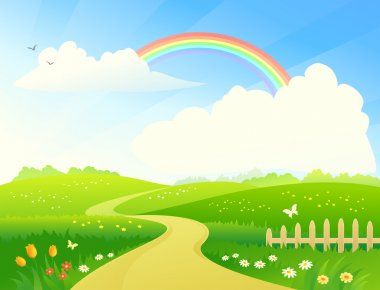 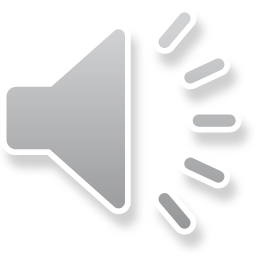 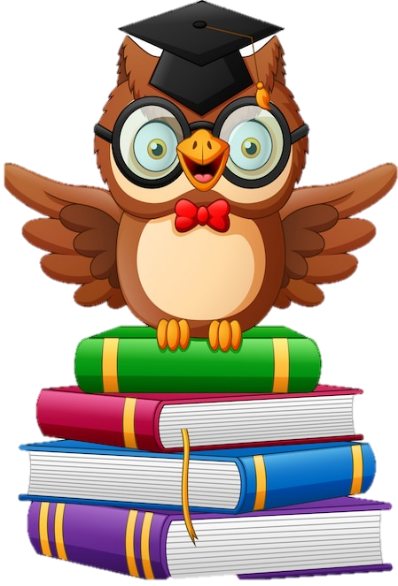 Порахуйте, скільки букв И зібралися на галявинці?
7
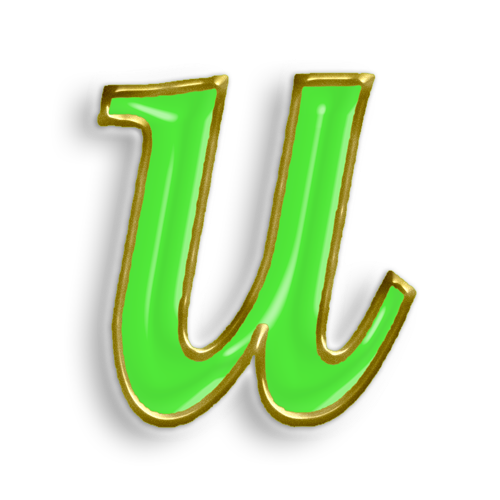 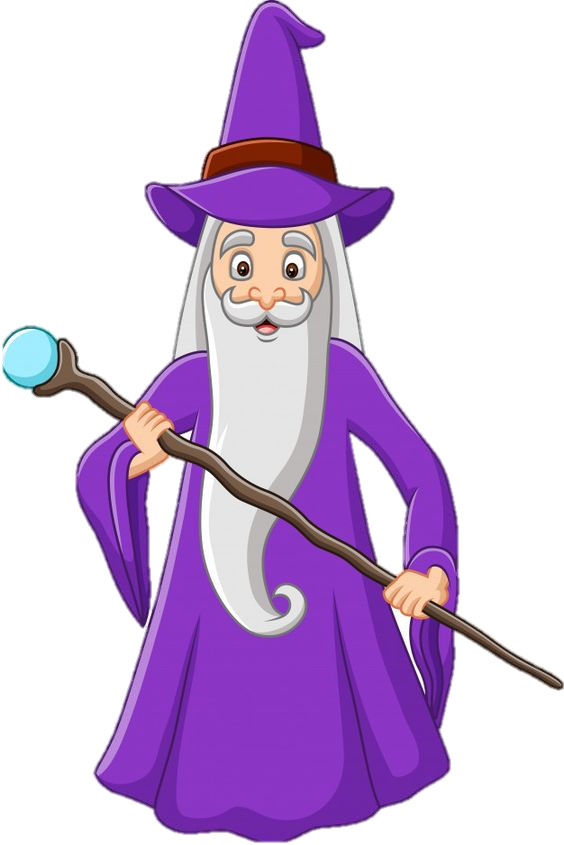 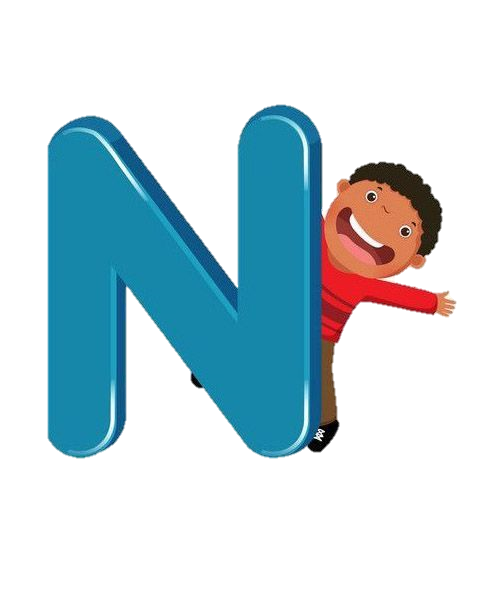 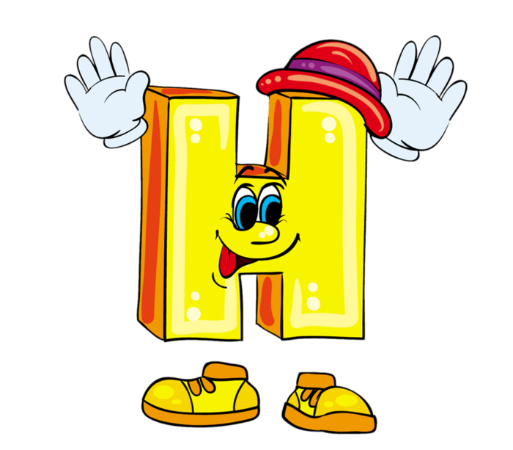 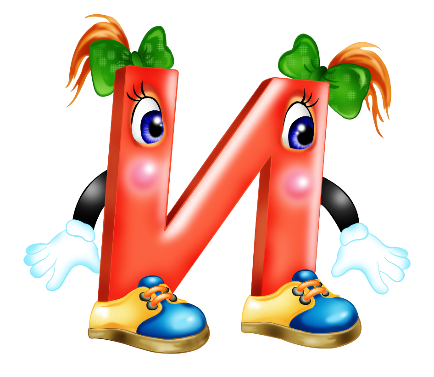 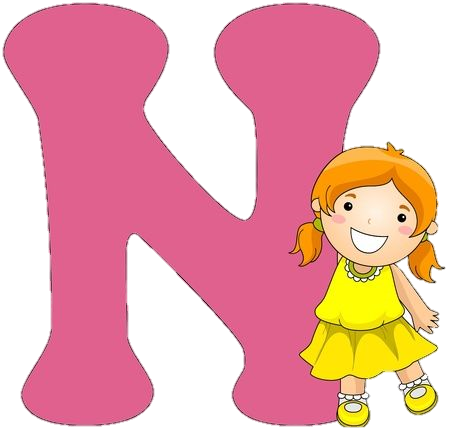 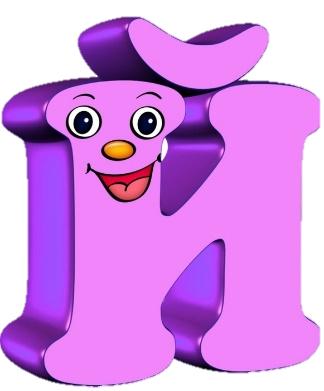 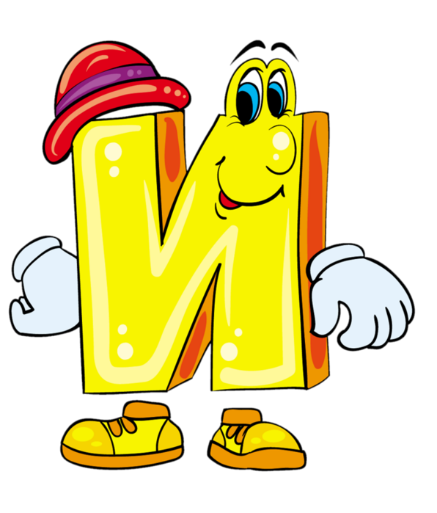 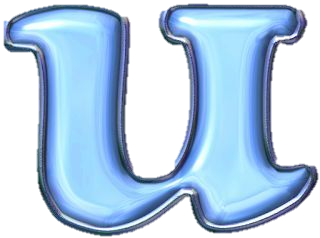 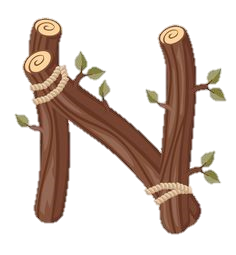 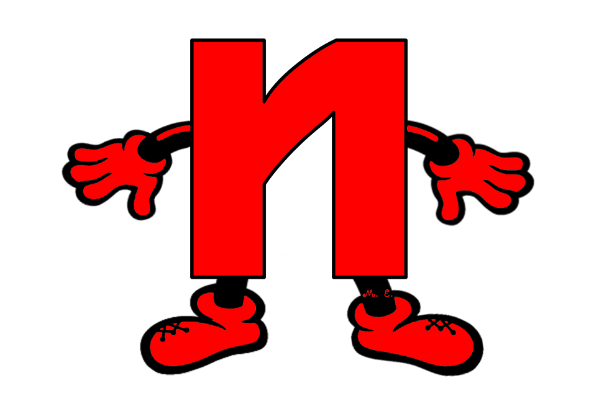 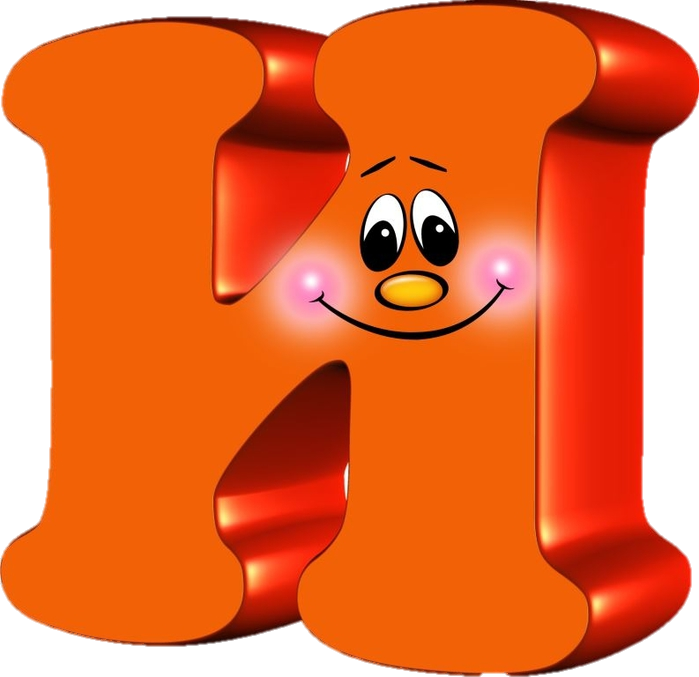 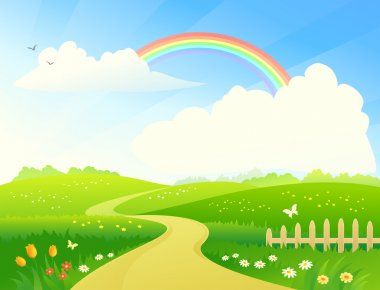 Друзі!
Пропоную цікаву гру!
Клацайте на Компік, щоб перейти за посиланням.
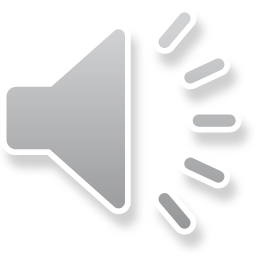 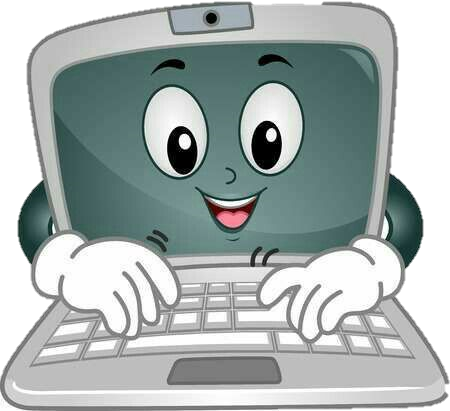 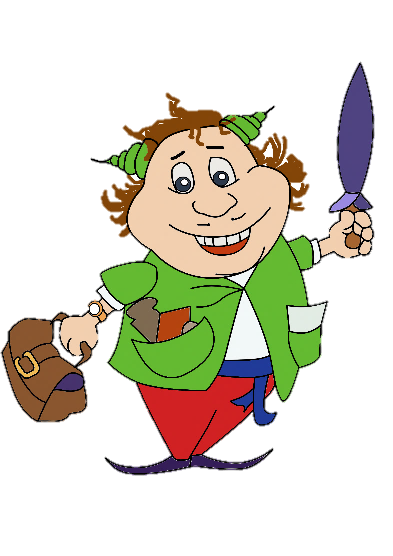 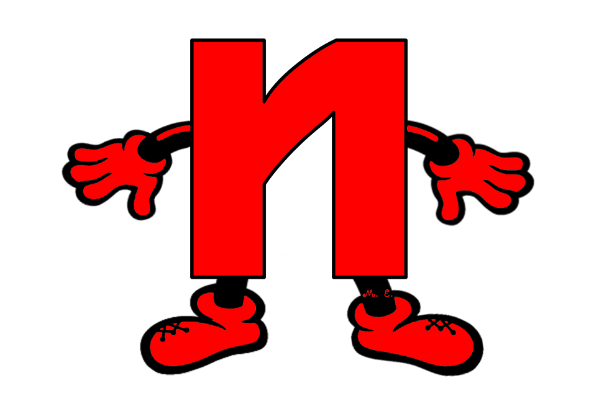 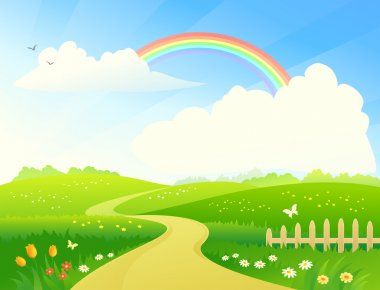 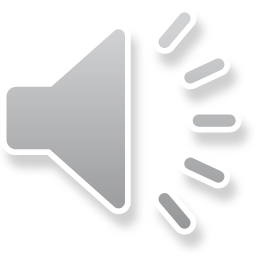 Малята, прочитайте букви, які несуть бджілки.
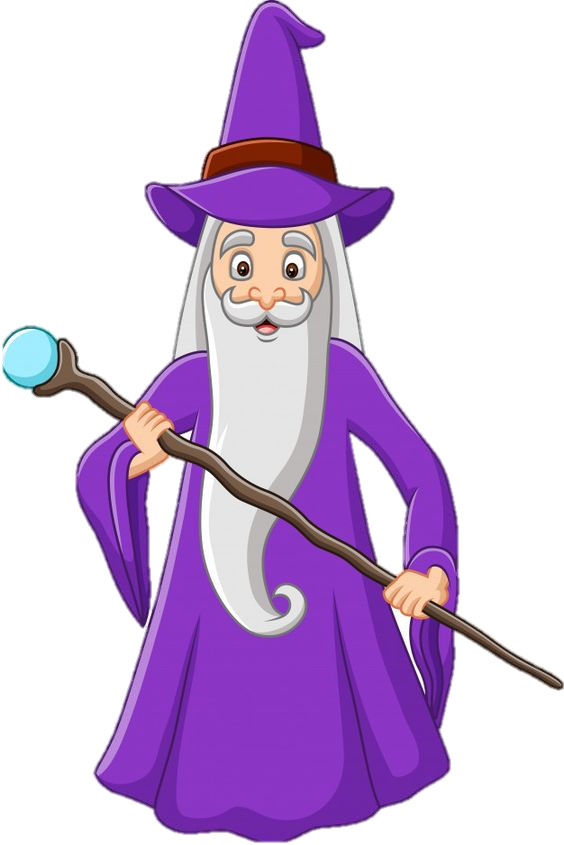 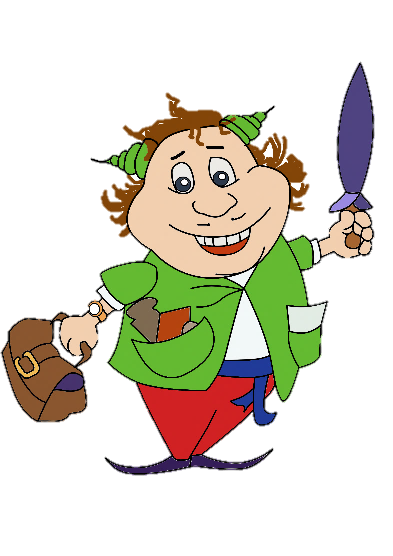 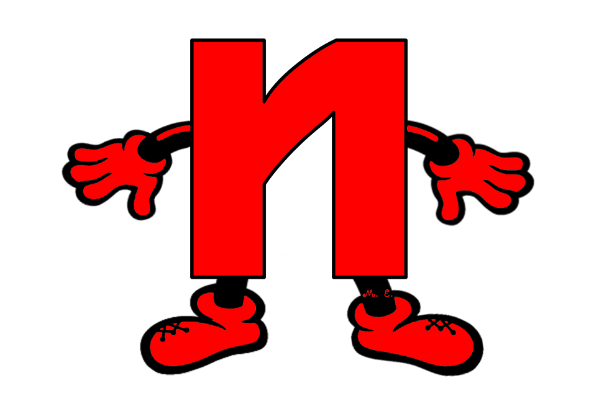 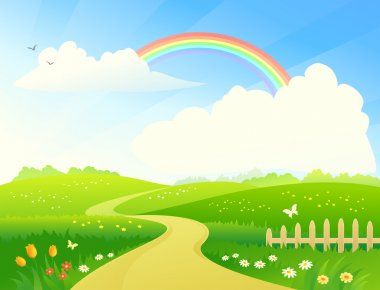 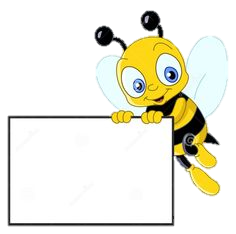 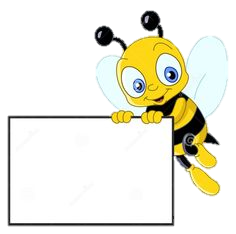 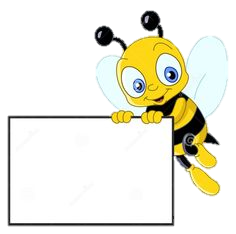 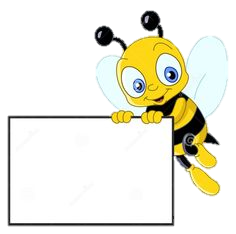 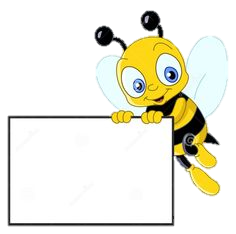 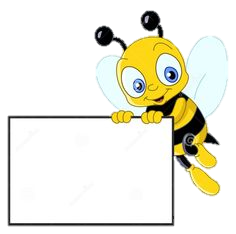 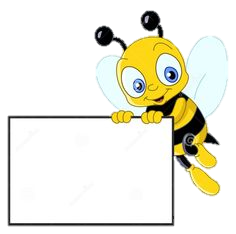 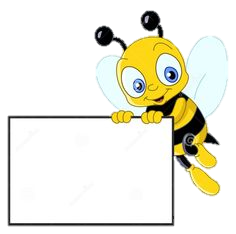 О
А
и
и
о
а
І
і
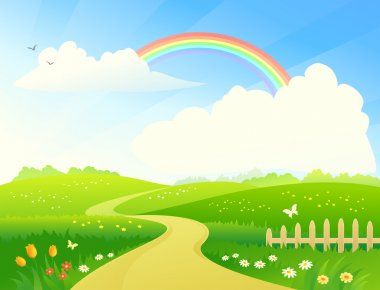 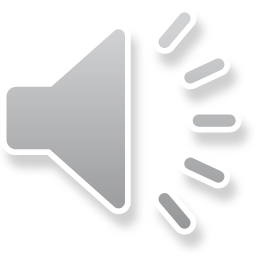 Малята, читайте букви на квіточках, на  які сідає метелик.
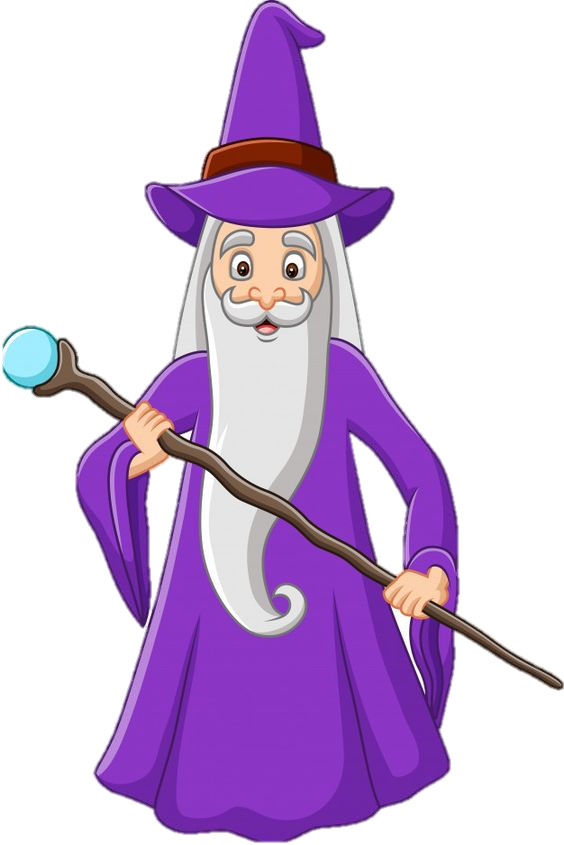 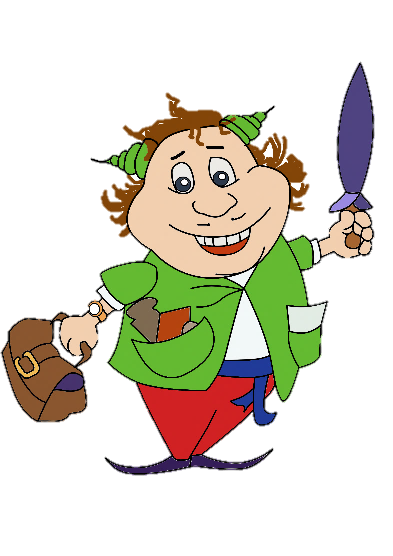 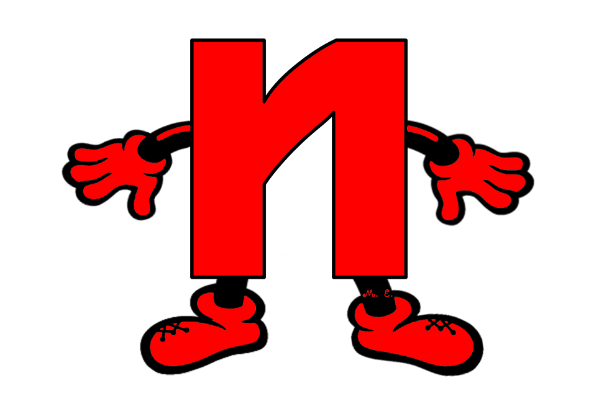 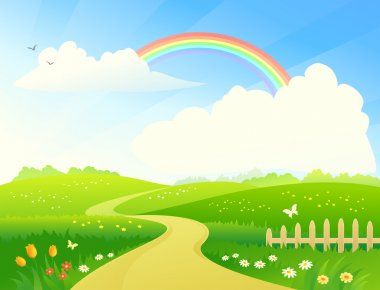 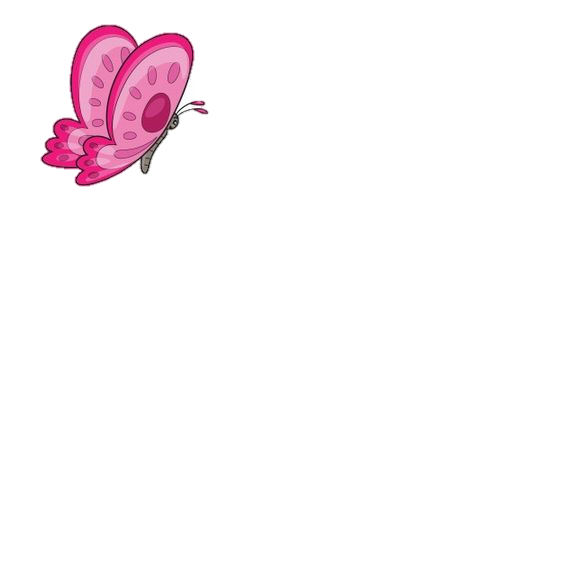 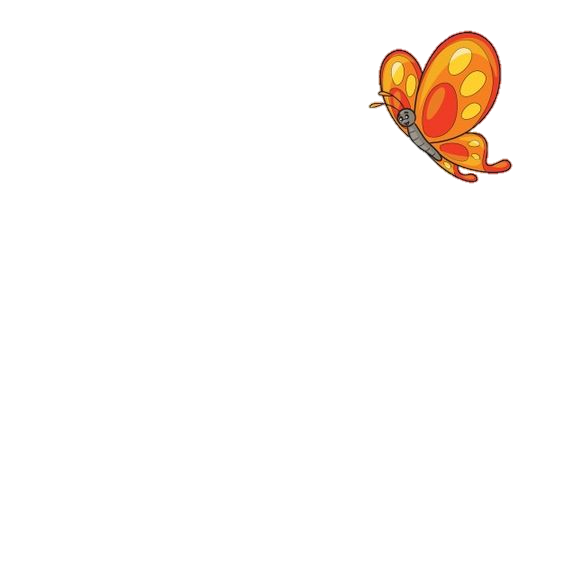 А
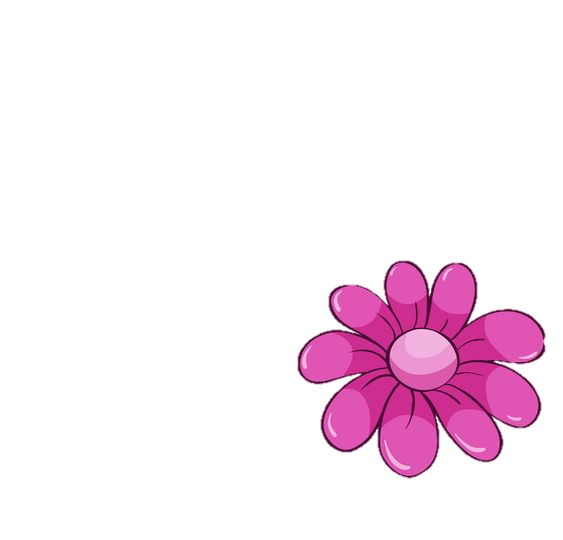 и
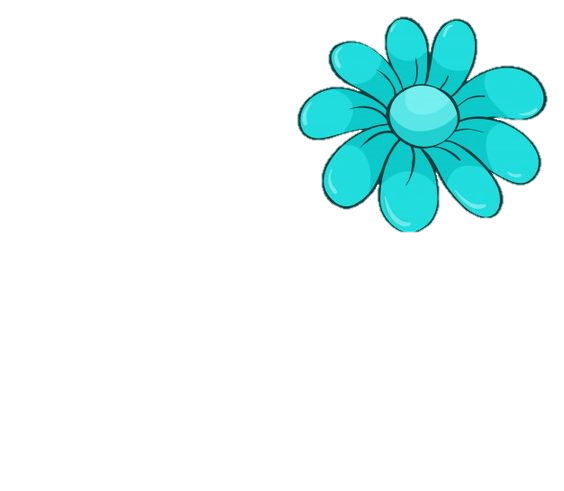 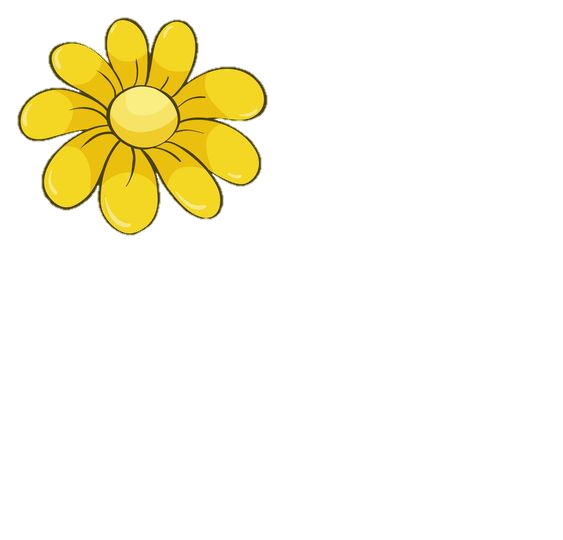 а
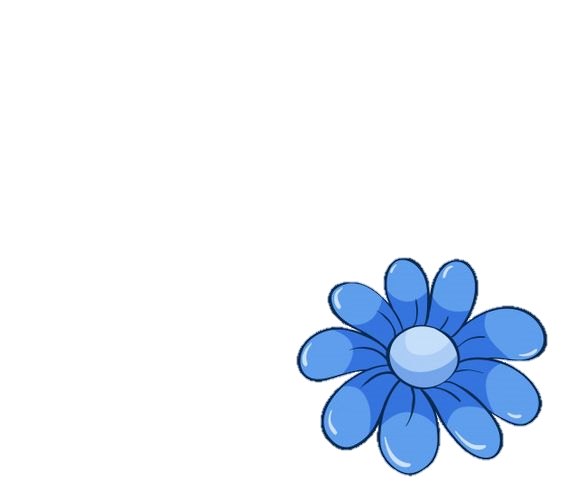 О
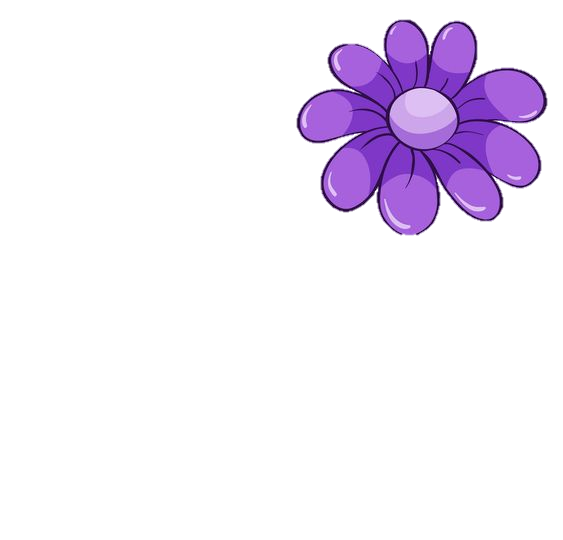 и
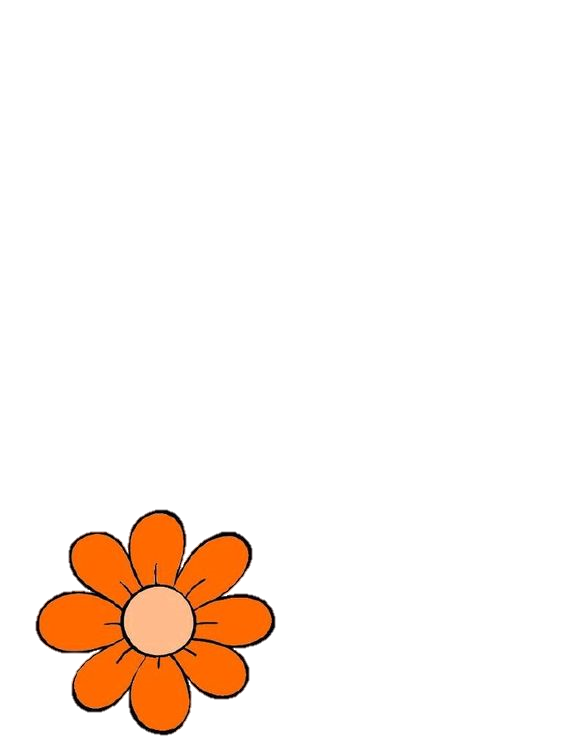 І
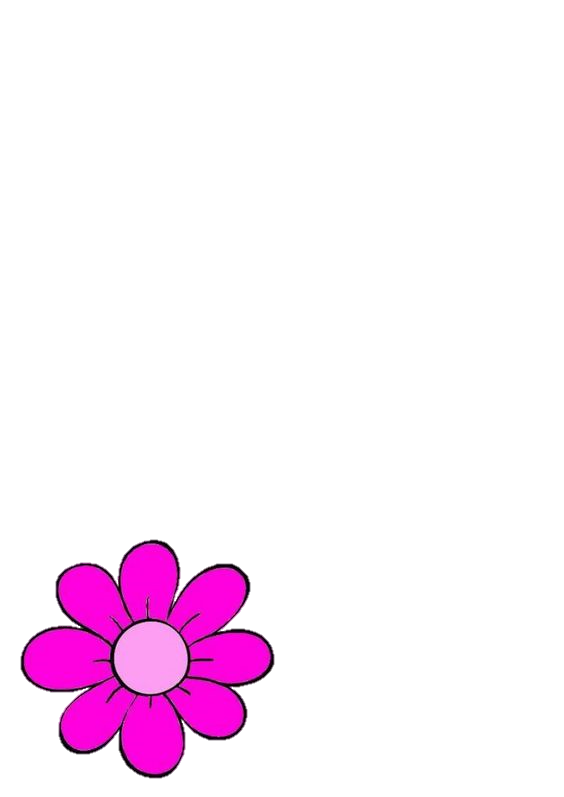 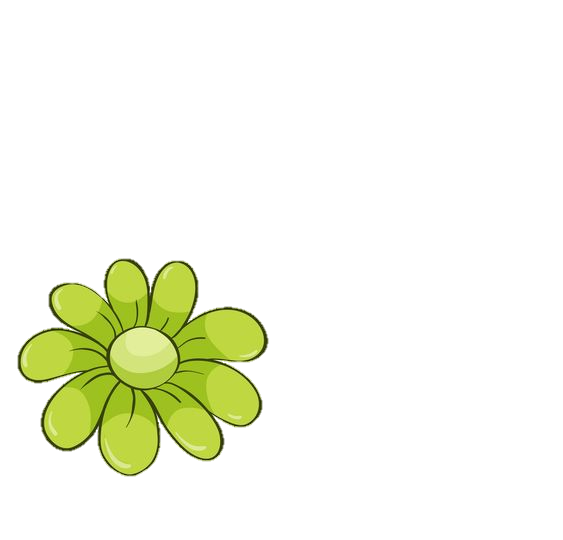 і
О
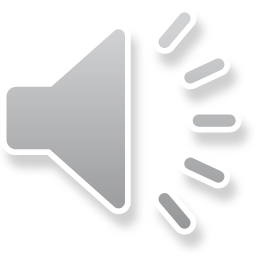 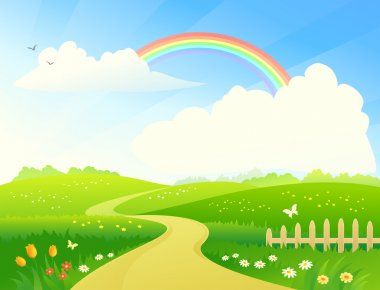 Діти, прочитайте речення з різною інтонацією і гучністю.
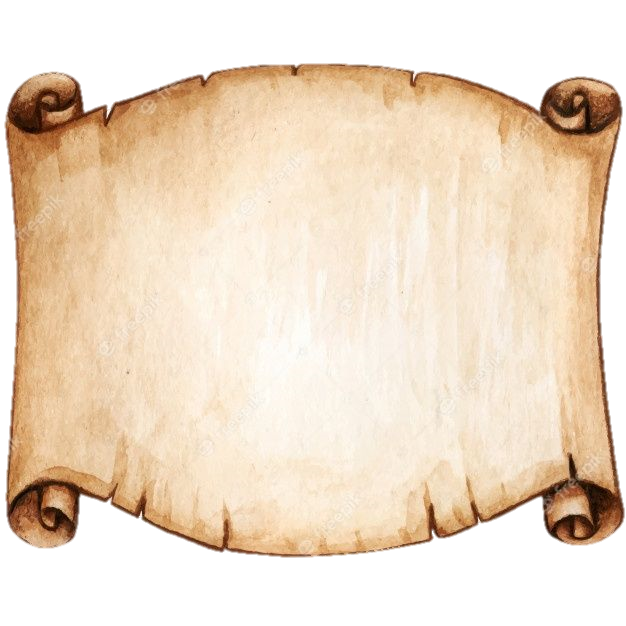 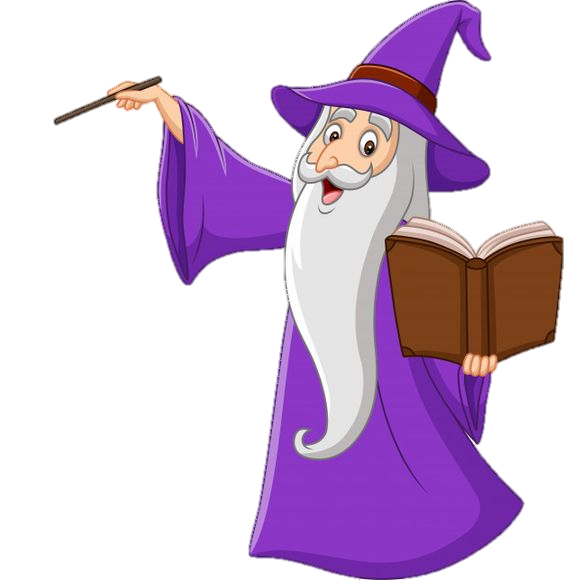 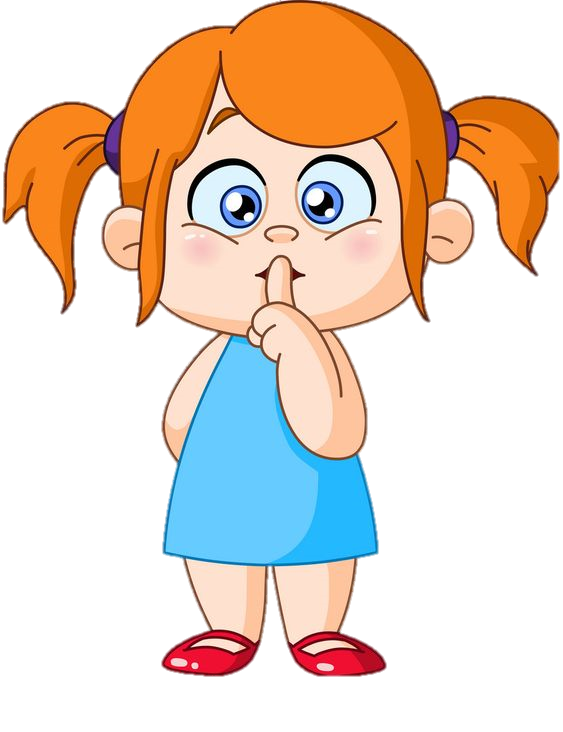 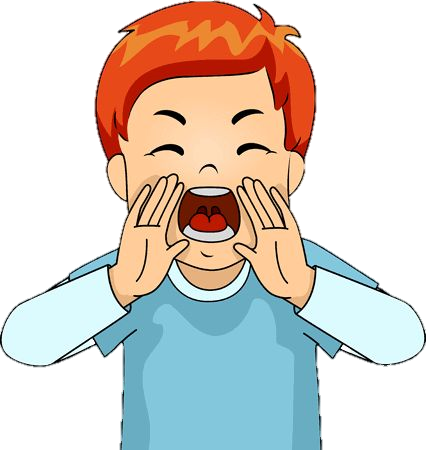 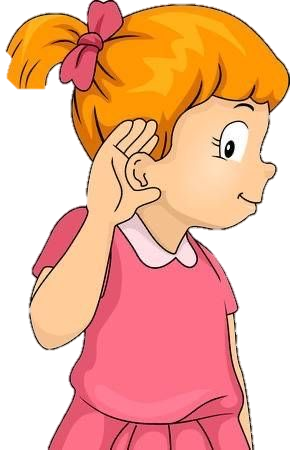 И-а.  И-о. И-і.
Голосно
Тихо
Беззвучно
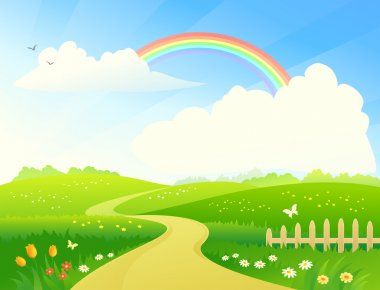 Діти, прочитайте речення з різною інтонацією і гучністю.
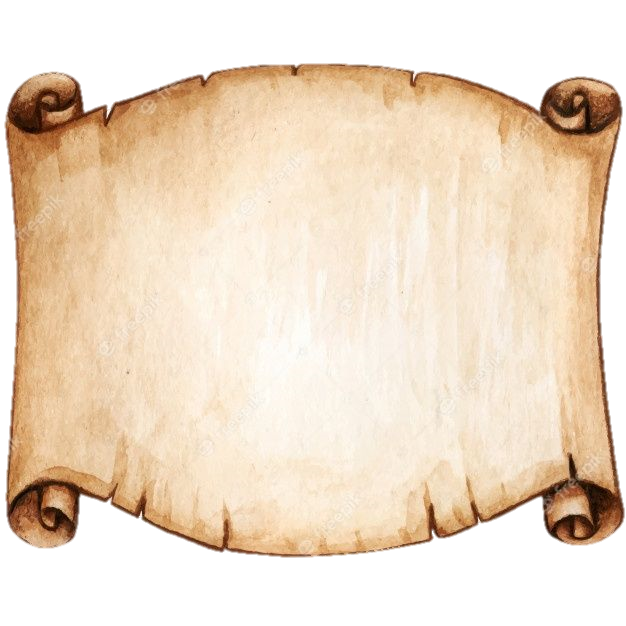 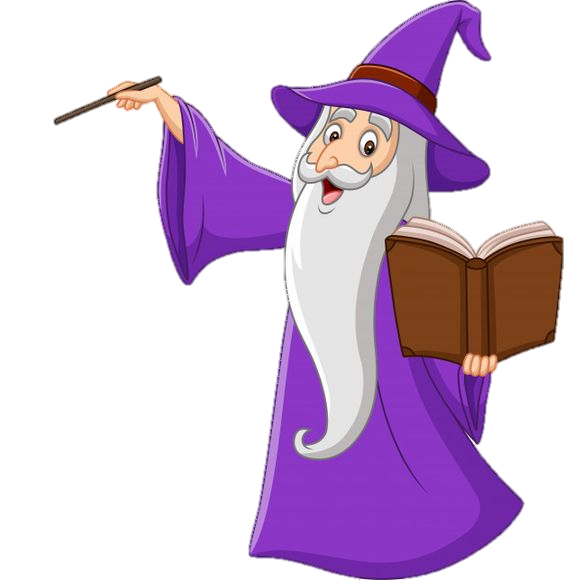 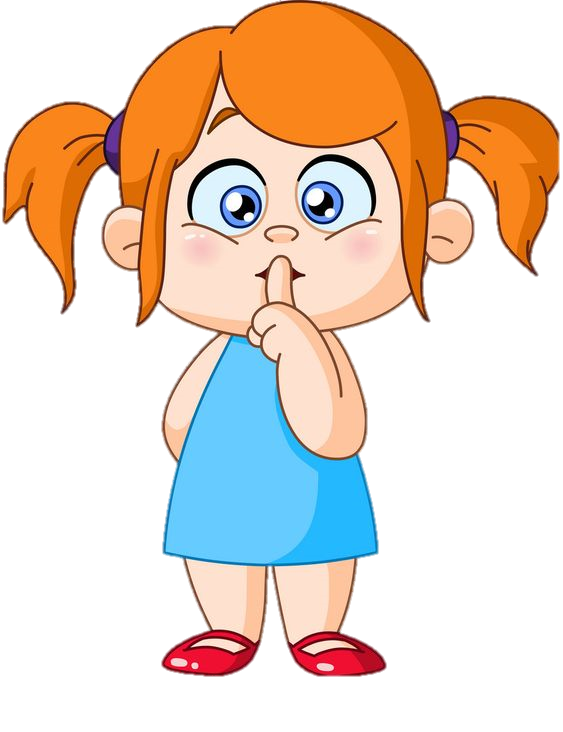 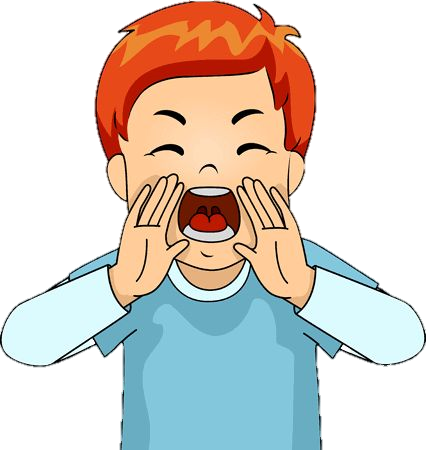 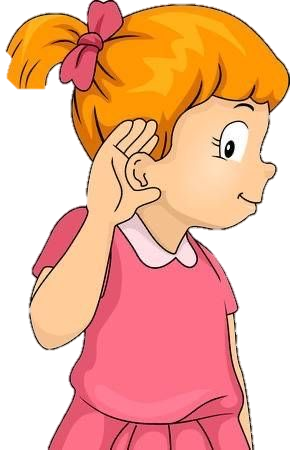 И-а!  И-о! И-і!
Голосно
Тихо
Беззвучно
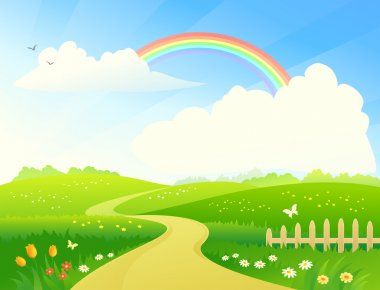 Діти, прочитайте речення з різною інтонацією і гучністю.
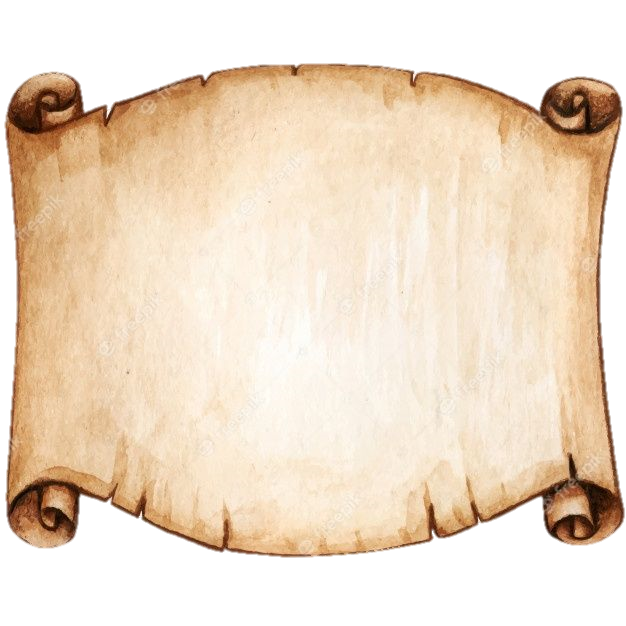 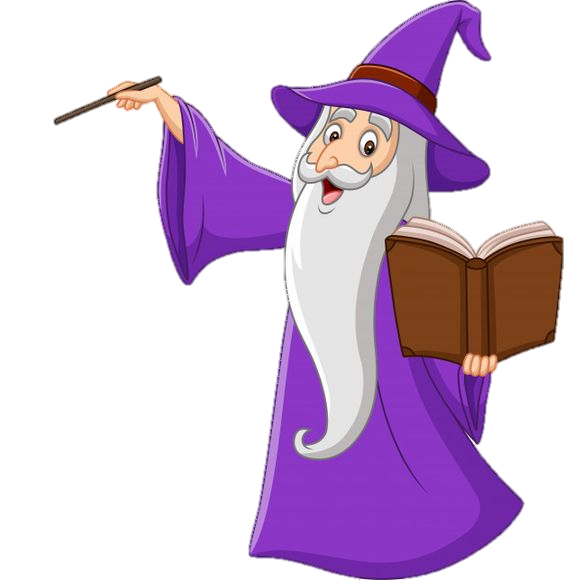 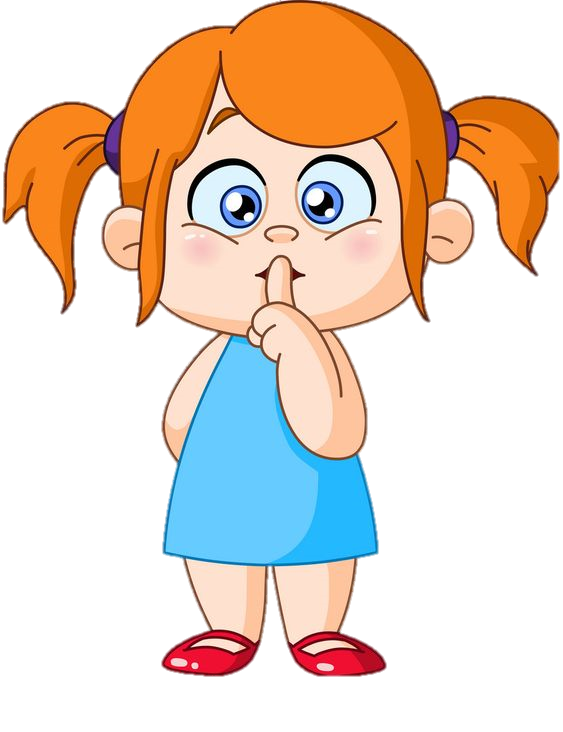 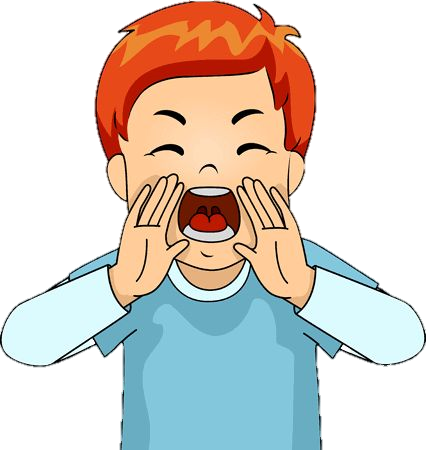 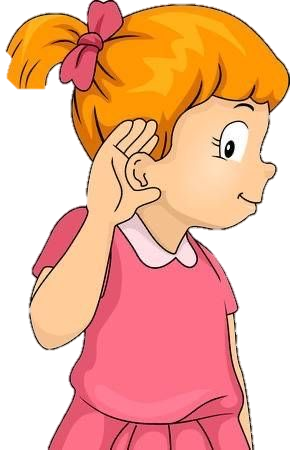 И-а?  И-о? И-і?
Голосно
Тихо
Беззвучно
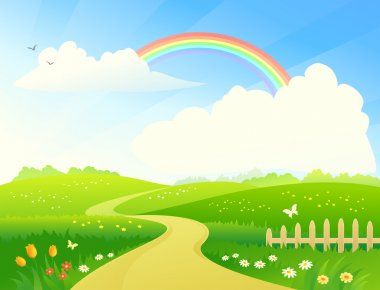 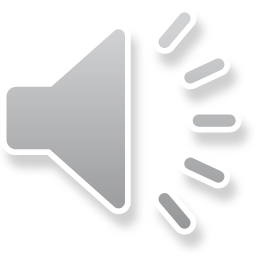 Діти, а тепер будемо вчитися писати.
Сьогодні ми навчимося писати маленьку і велику букви и, И
Клацайте на зошит, щоб перейти на відео.
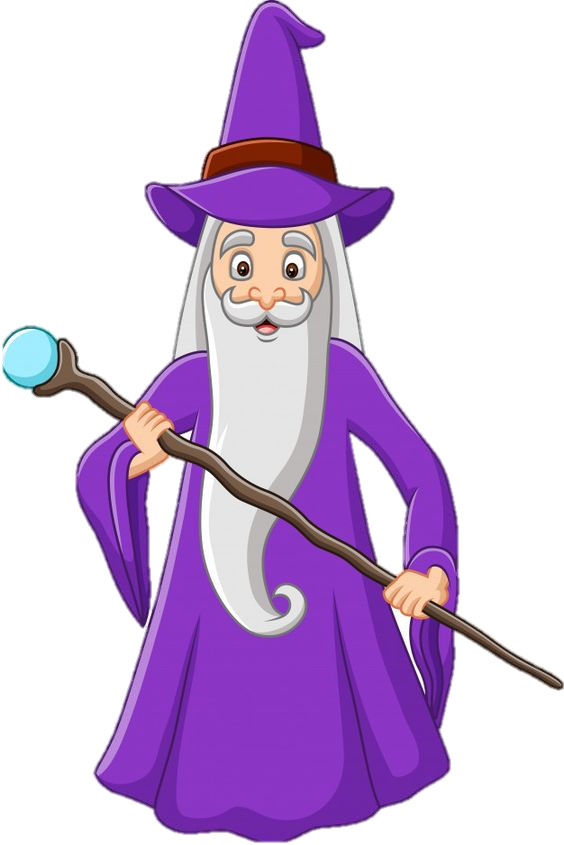 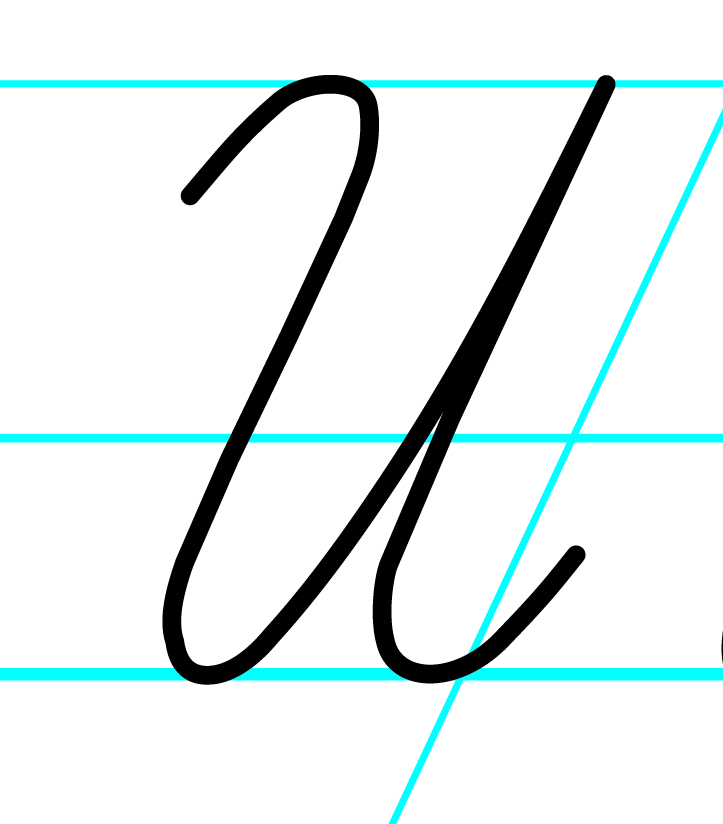 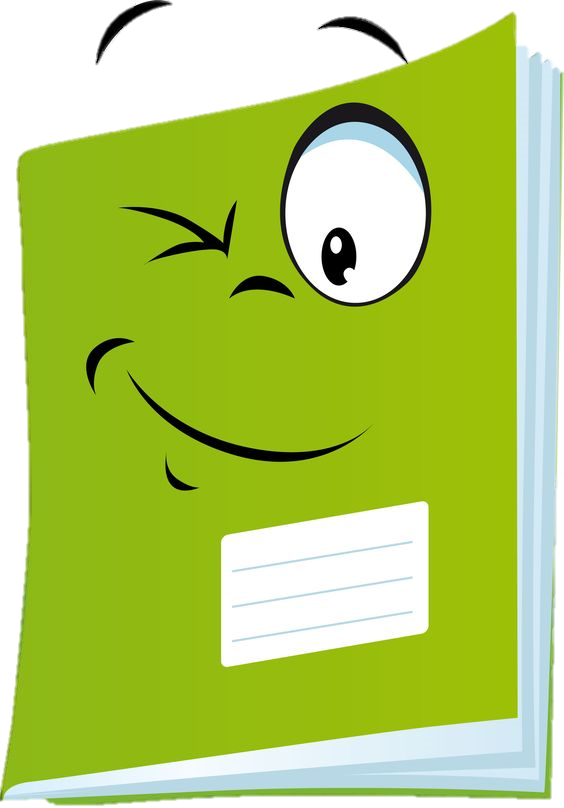 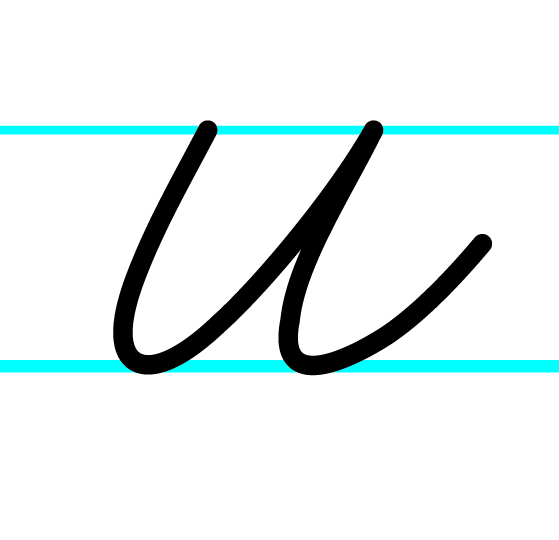 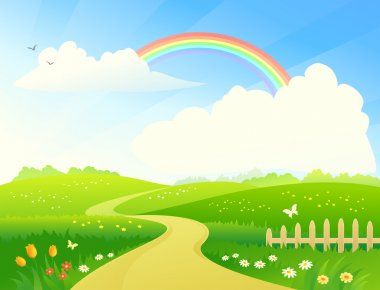 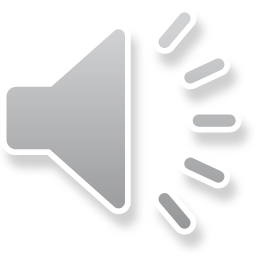 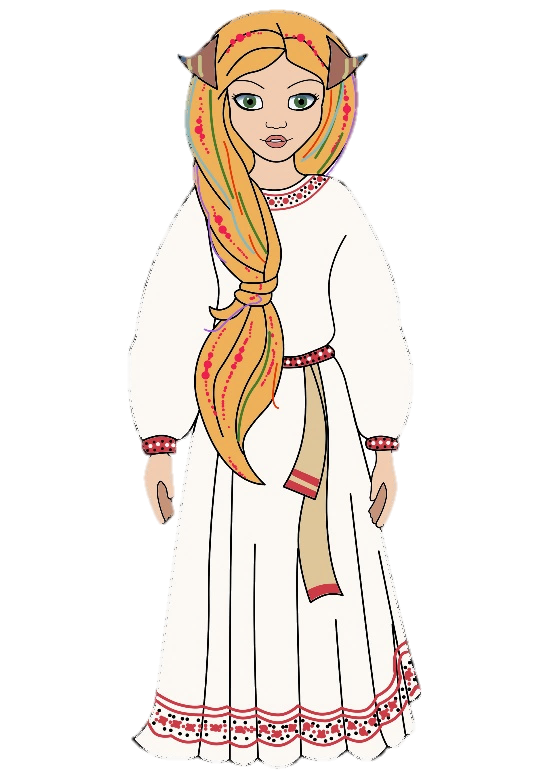 А тепер, малята, час перепочити.
Запрошуємо вас на розминку!
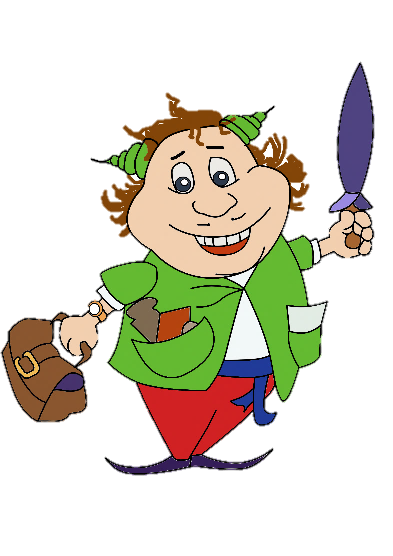 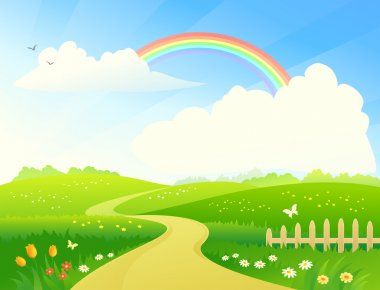 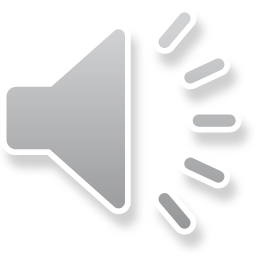 Друзі!
Клацайте на Компік, щоб перейти за посиланням.
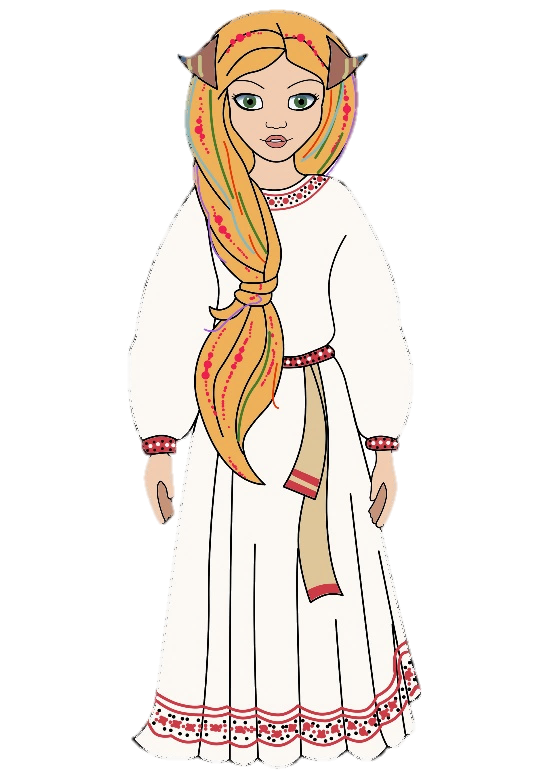 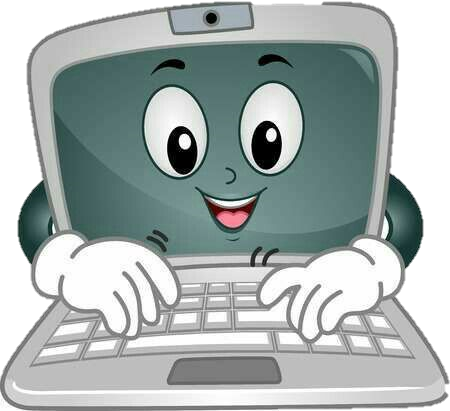 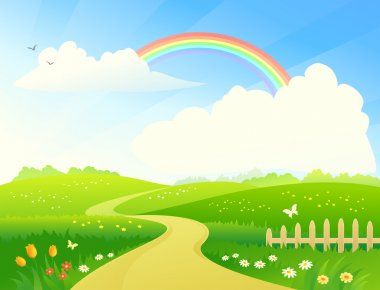 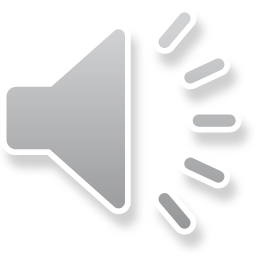 Діти, завітаємо на город
 Чарівної Країни.
Тут сьогодні працює буква И.
Називайте овоч, додавайте букву И.
Що виходить?
Клацайте на Сову, щоб перевірити себе.
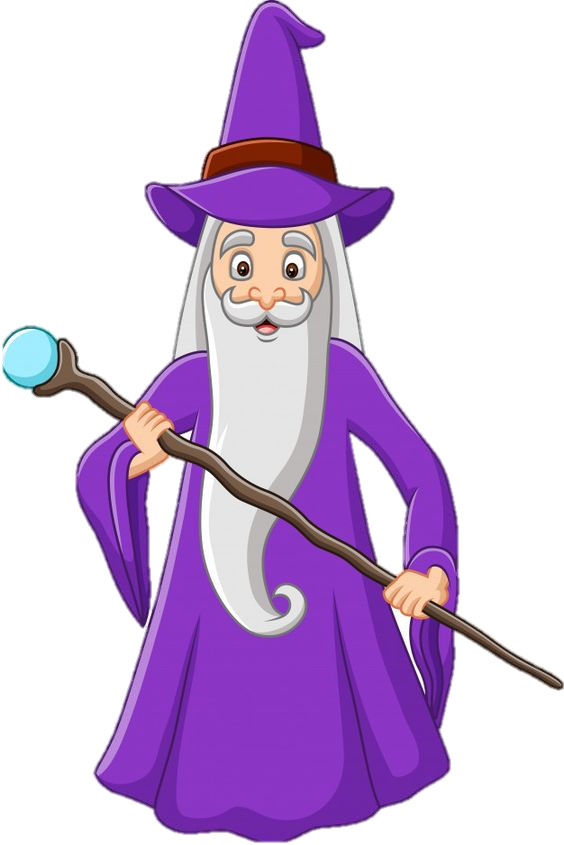 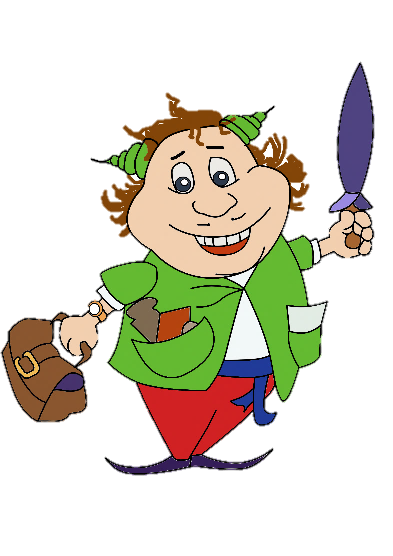 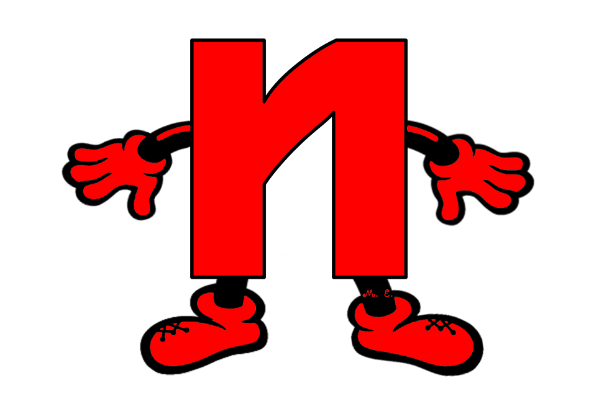 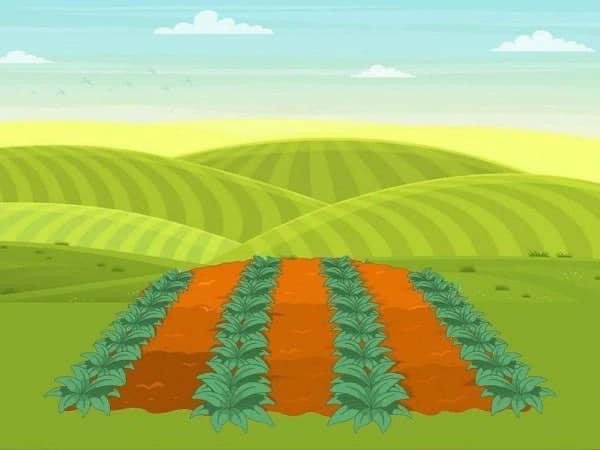 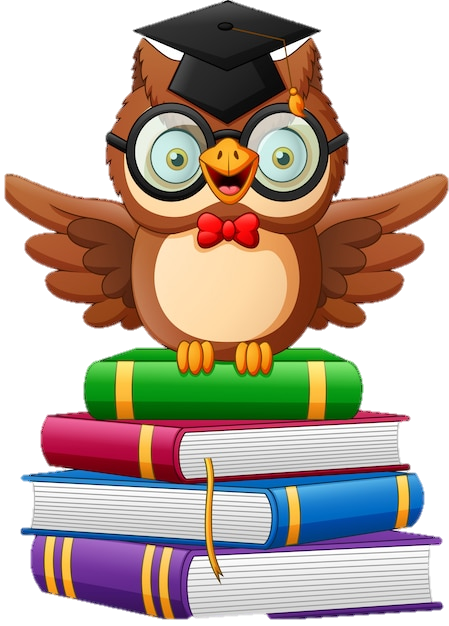 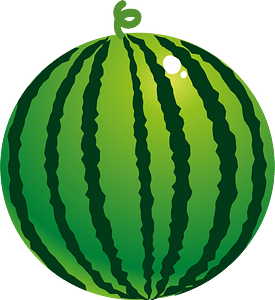 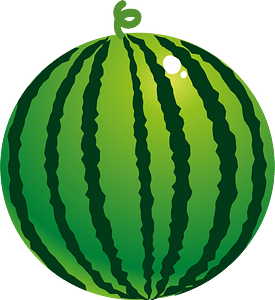 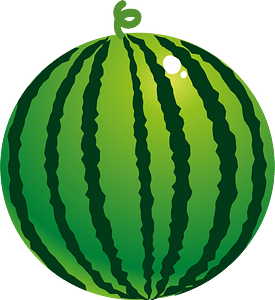 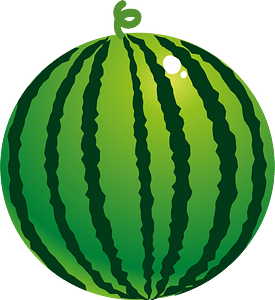 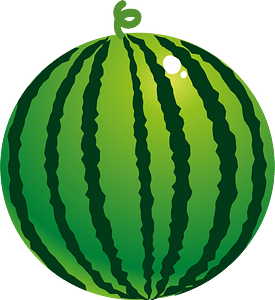 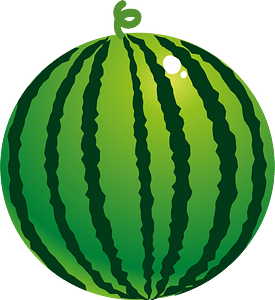 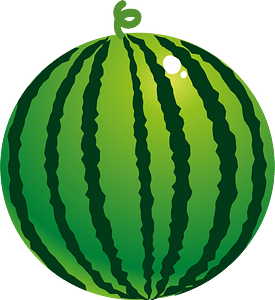 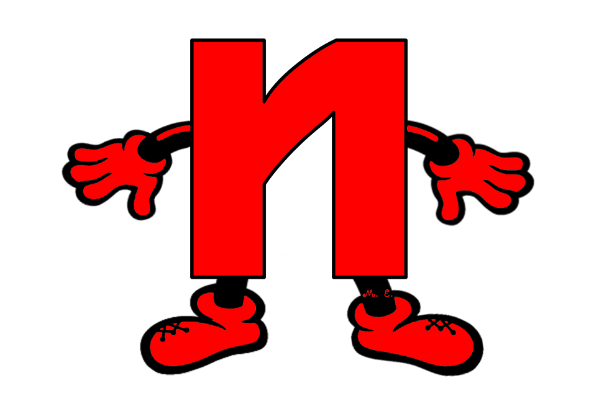 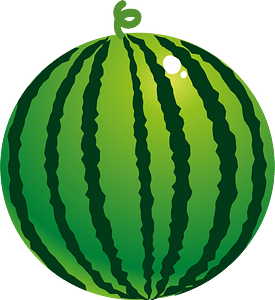 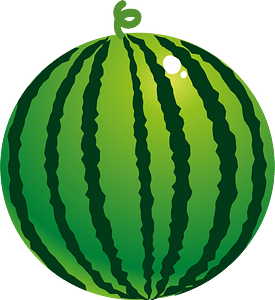 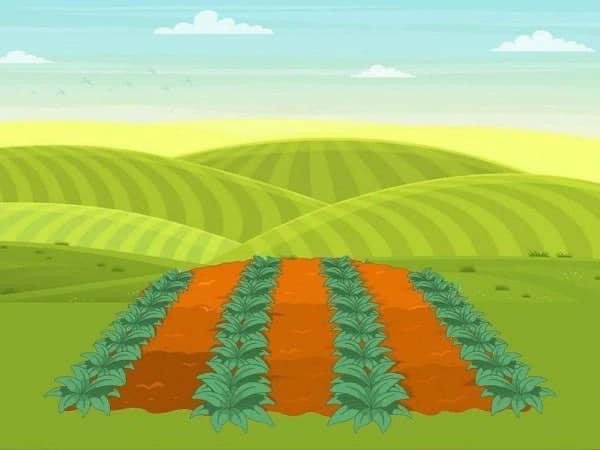 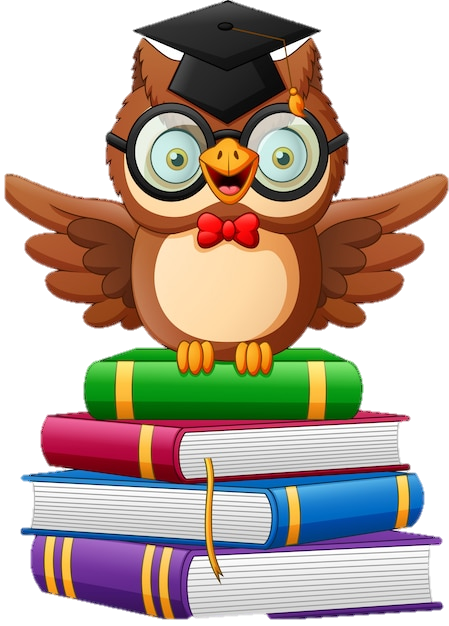 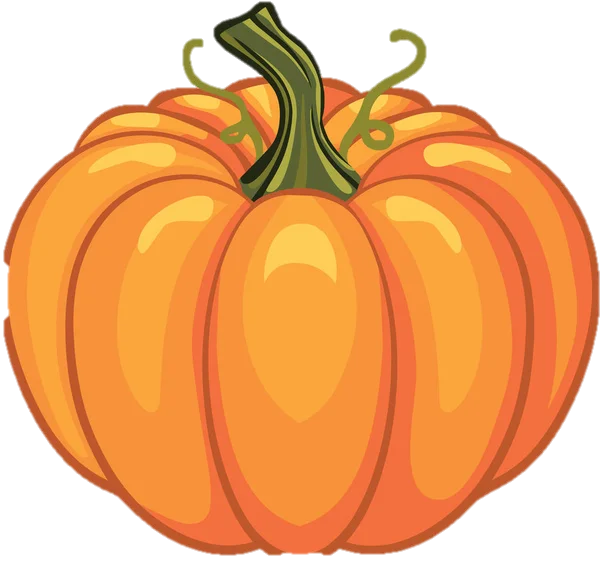 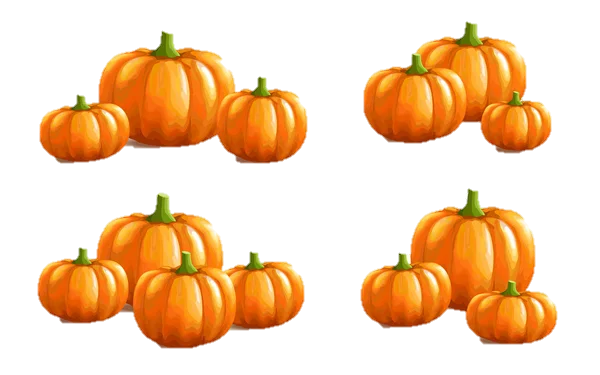 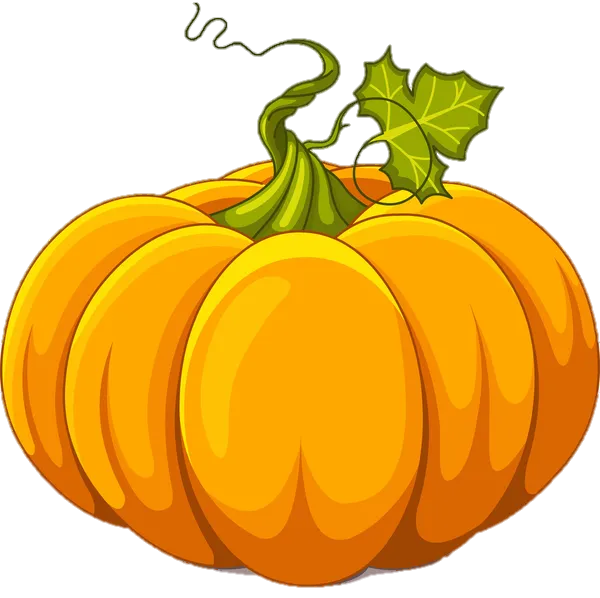 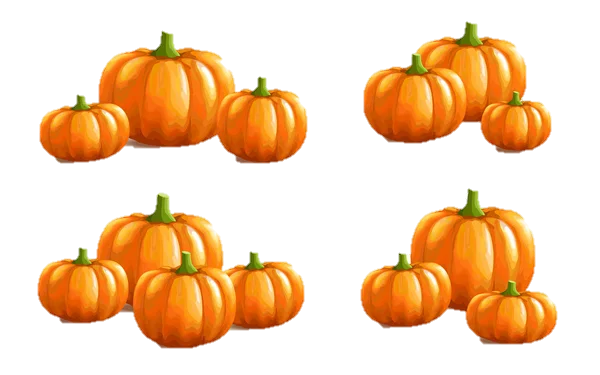 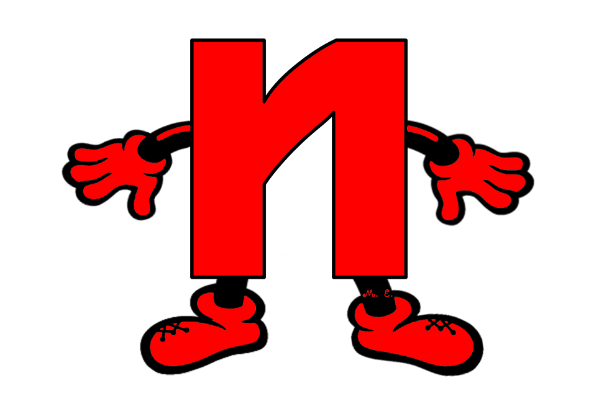 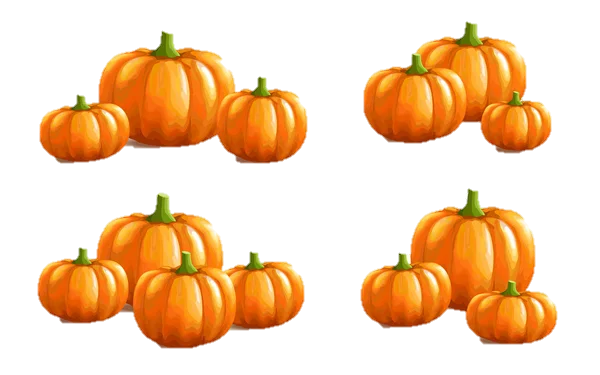 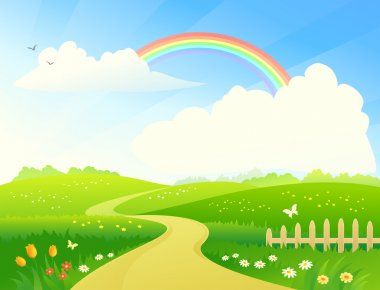 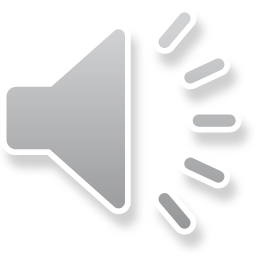 Малята, щоб краще запам’ятати те, про що ви сьогодні дізналися в Країні Звуків і Букв, самостійно попрацюйте із Буквариком.
Клацайте на Букварик, щоб перейти на відео.
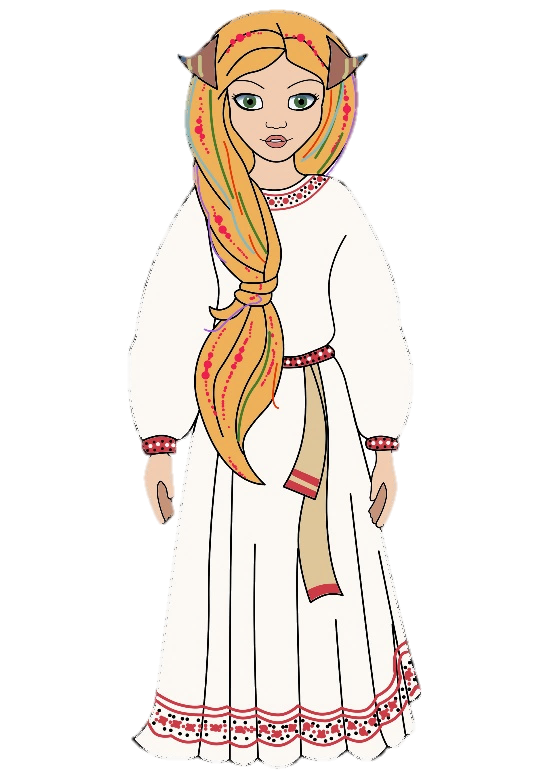 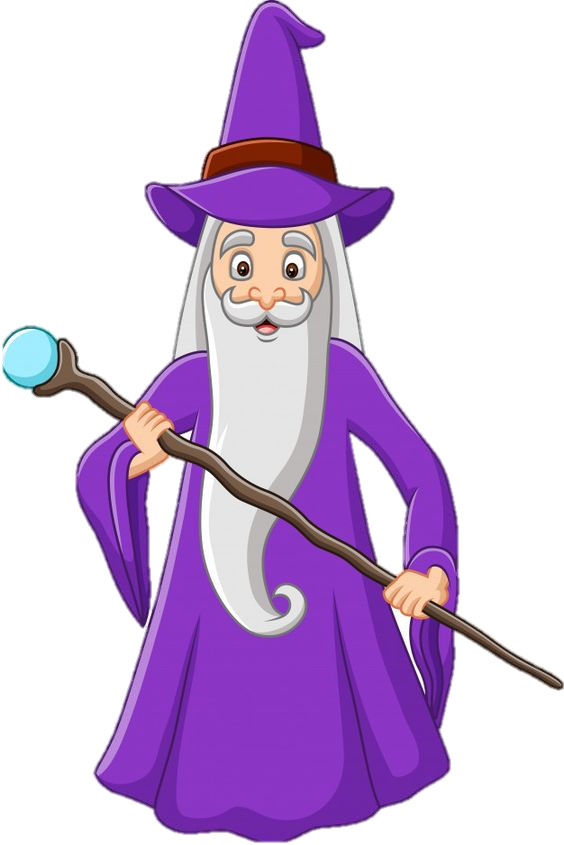 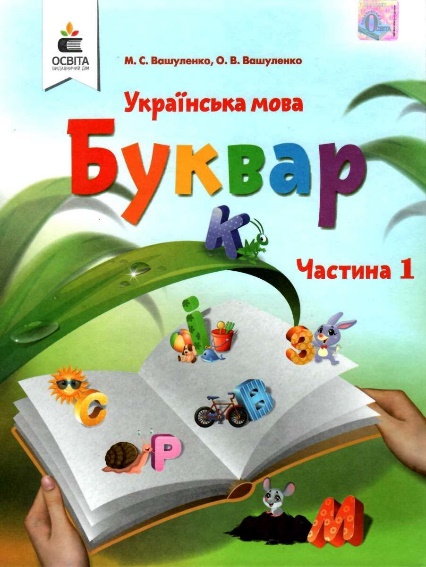 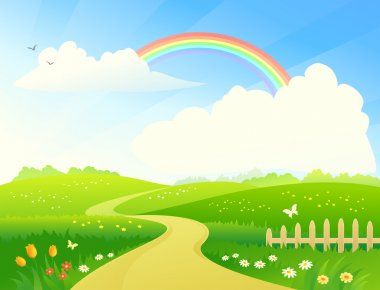 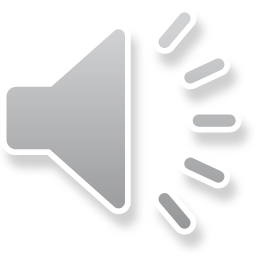 Діти, сподобалась вам наша сьогоднішня подорож?  
З якою буквою ми познайомились?
Який звук вона 
позначає?
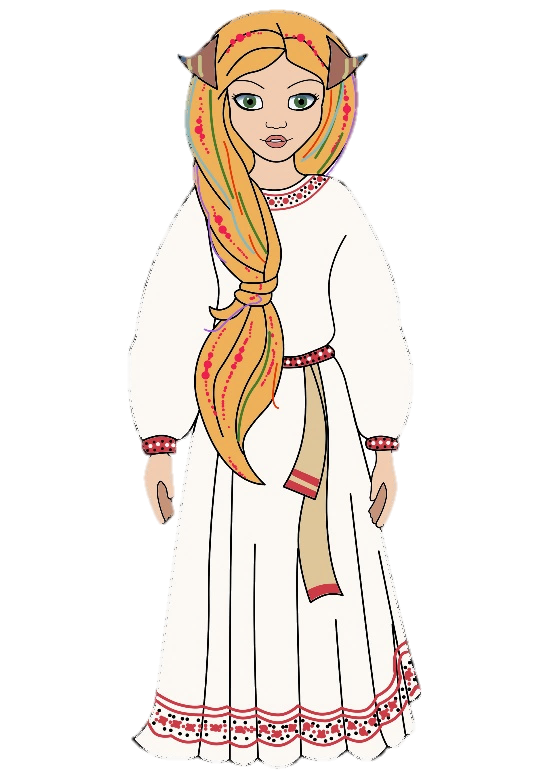 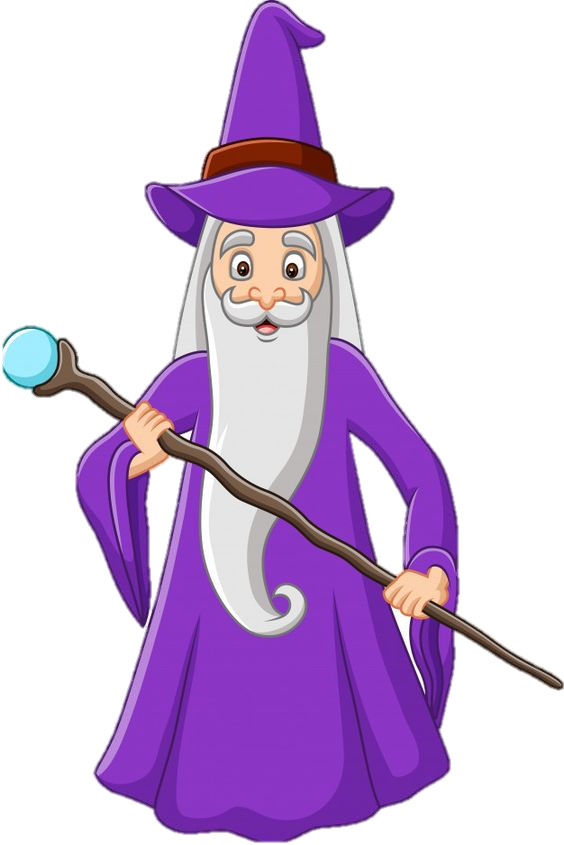 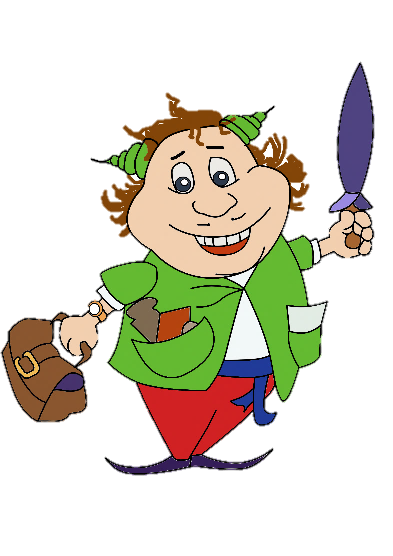 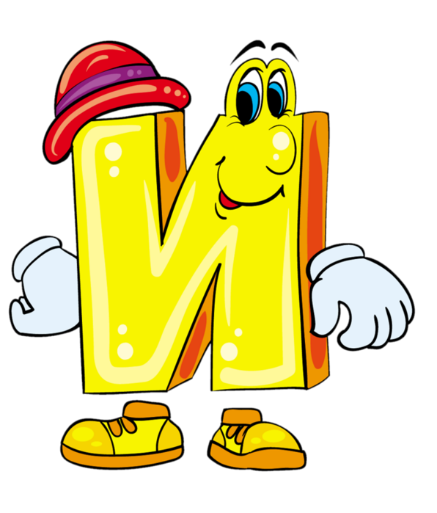 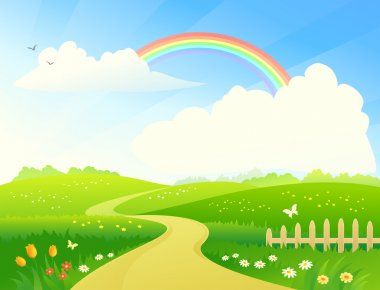 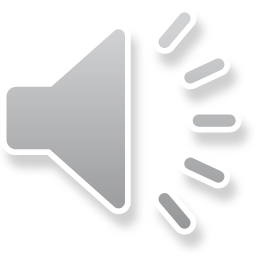 Країна звуків і букв
В якому будиночку мешкає літера И, як ви гадаєте?
Місто АЛФАВІТ
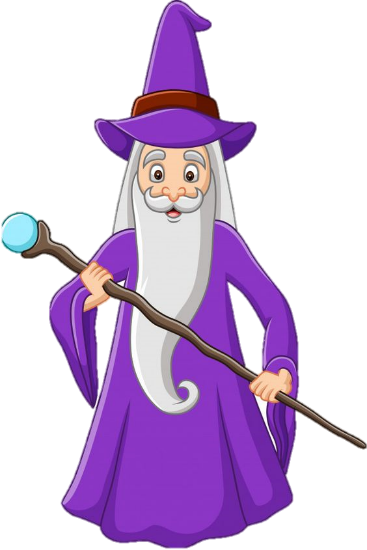 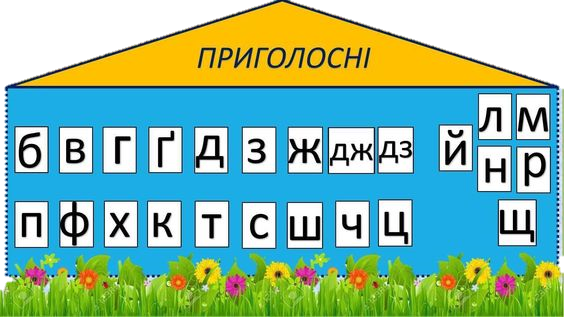 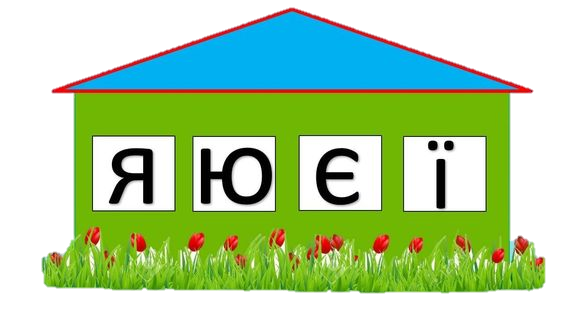 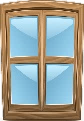 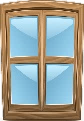 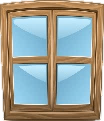 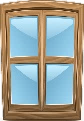 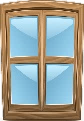 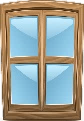 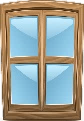 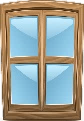 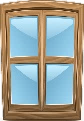 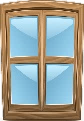 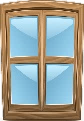 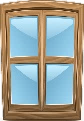 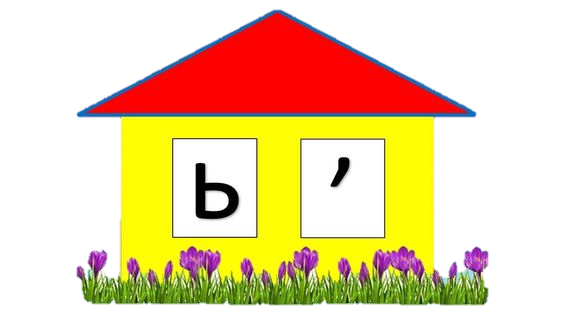 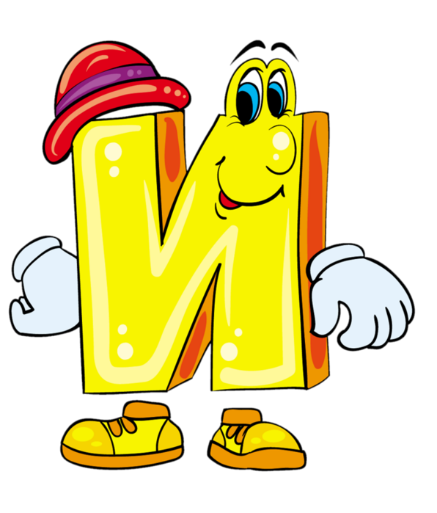 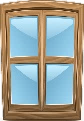 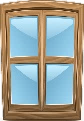 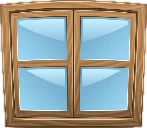 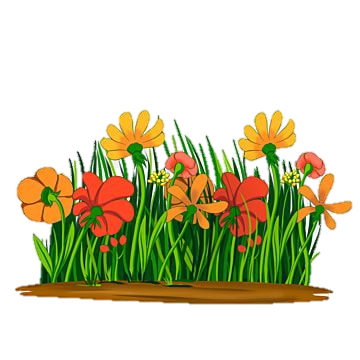 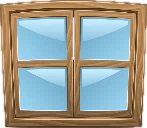 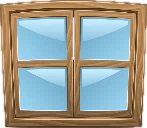 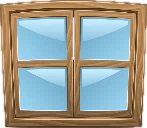 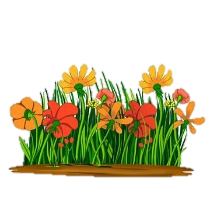 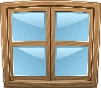 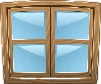 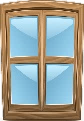 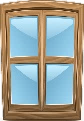 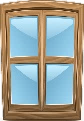 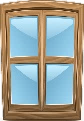 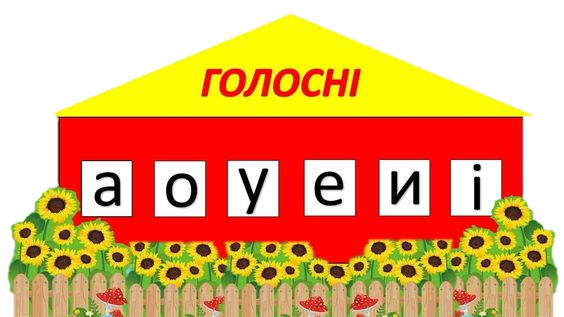 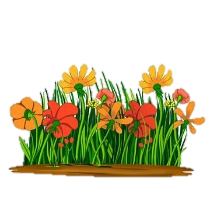 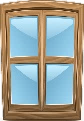 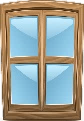 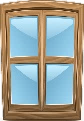 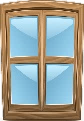 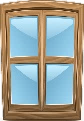 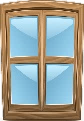 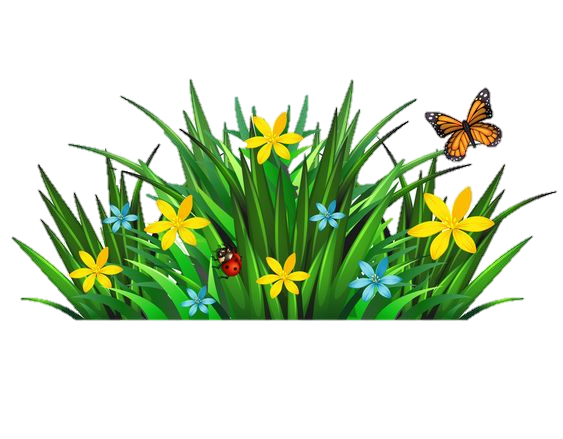 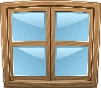 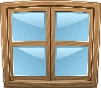 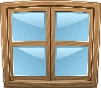 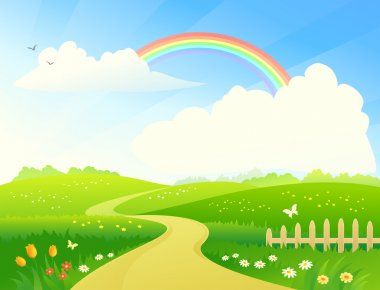 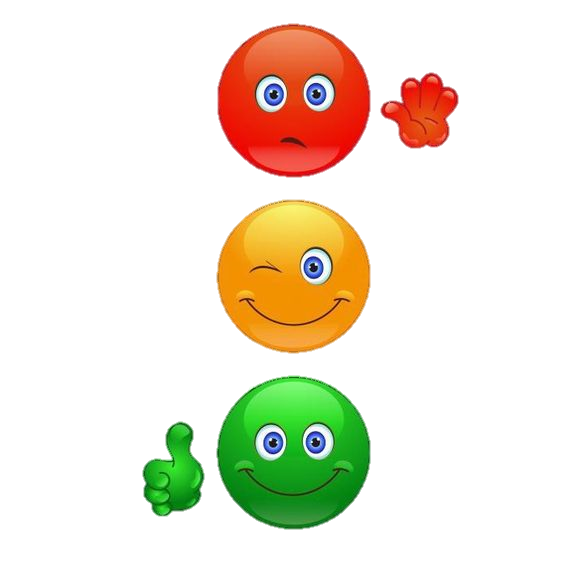 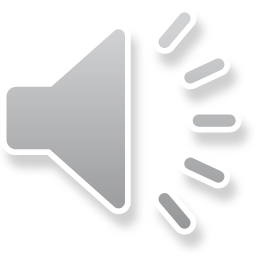 Дітки, оберіть смайлик, який відповідає вашому настрою на нашому занятті!
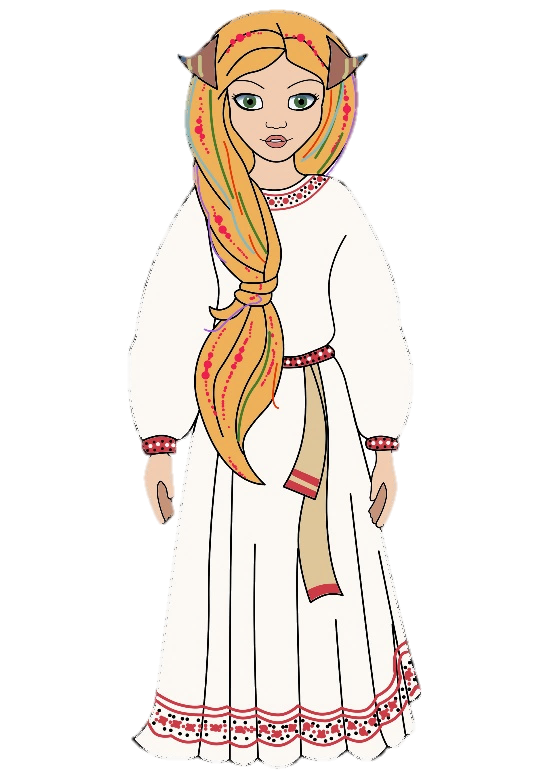 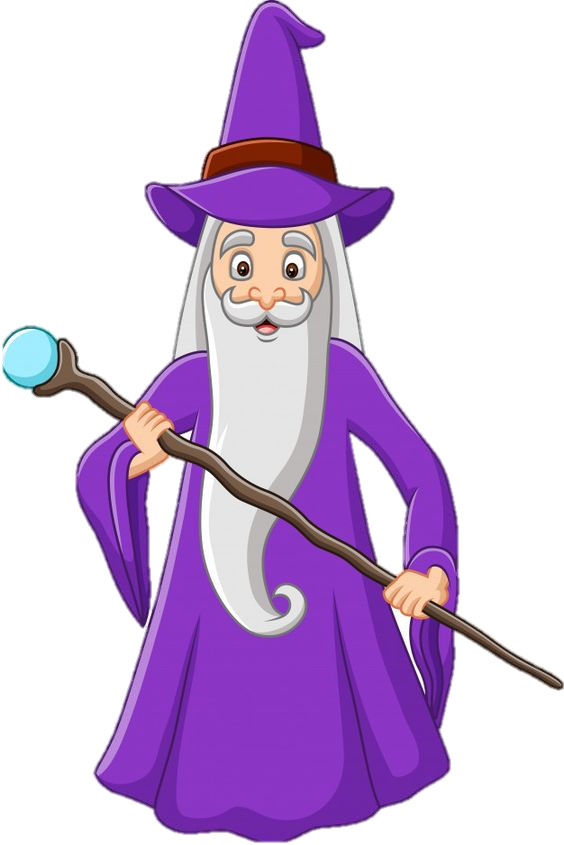 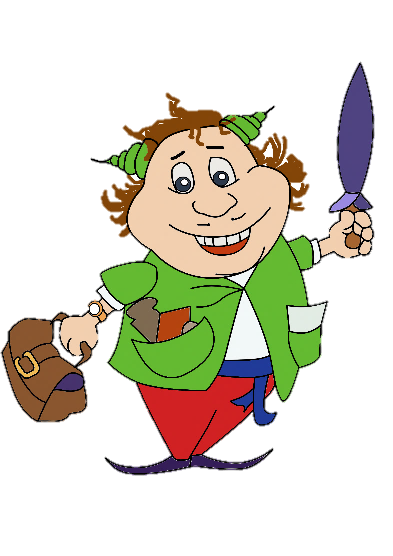 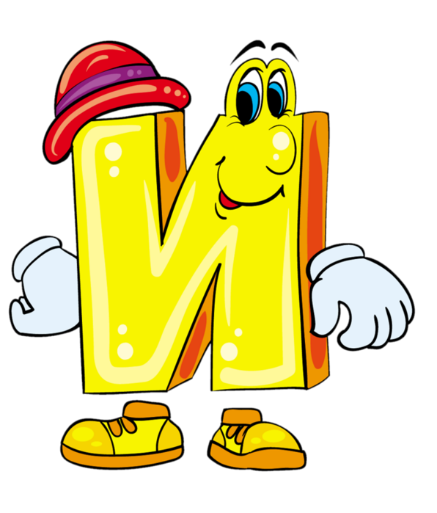 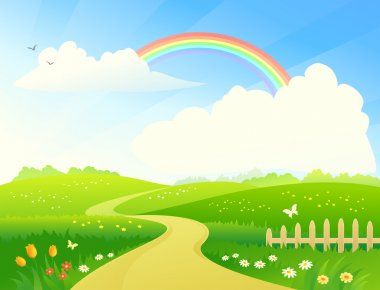 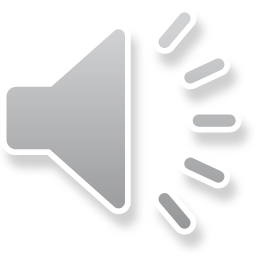 Друзі, ви гарно попрацювали!
Молодці!
Чекаємо вас на наступній зустрічі у Країні Звуків і Букв!
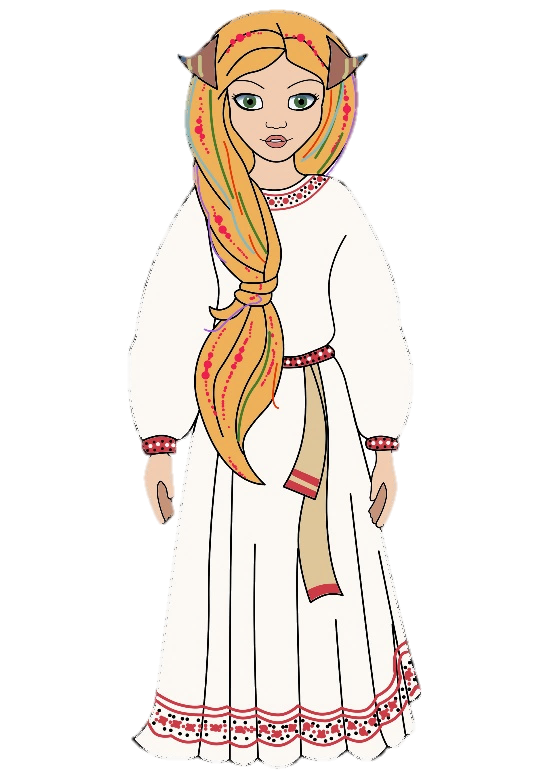 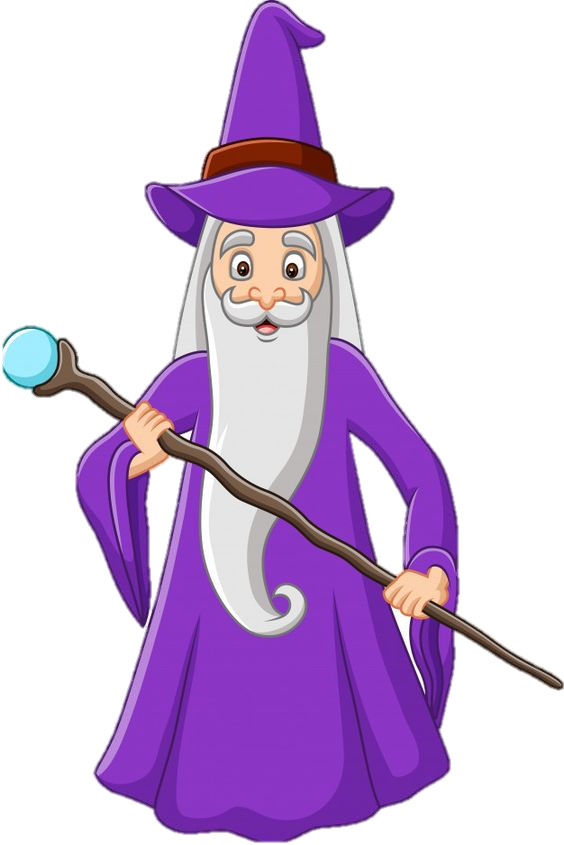 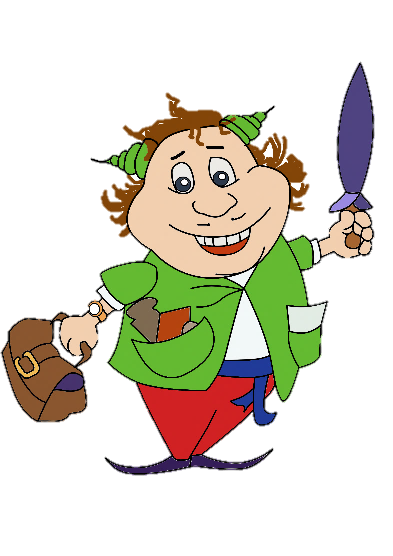 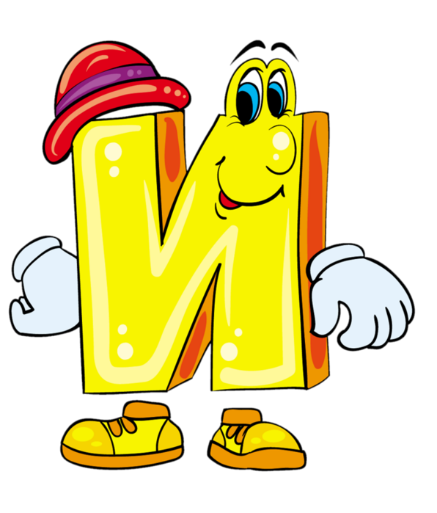